Подготовка к празднованию  70-летия Победы в городском округе Реутов
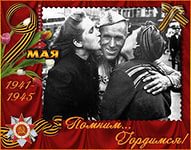 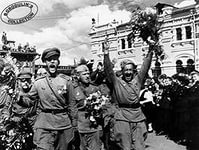 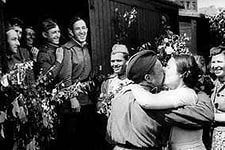 2014 – 2015 годы
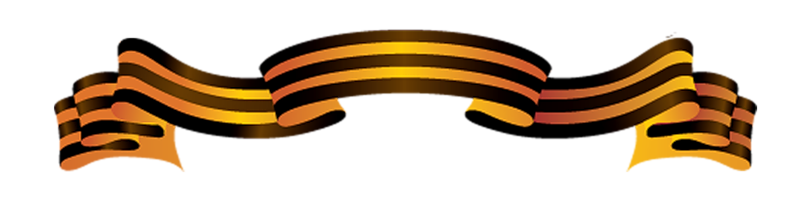 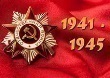 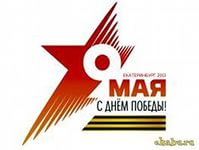 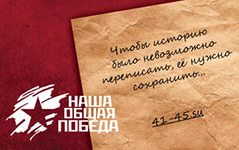 ОРГАНИЗАЦИОННЫЕ МЕРОПРИЯТИЯ
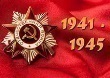 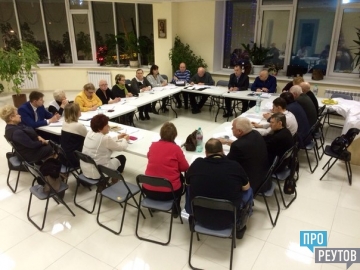 Вопросы подготовки к 9 мая были обсуждены на заседании Общественной палаты.
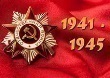 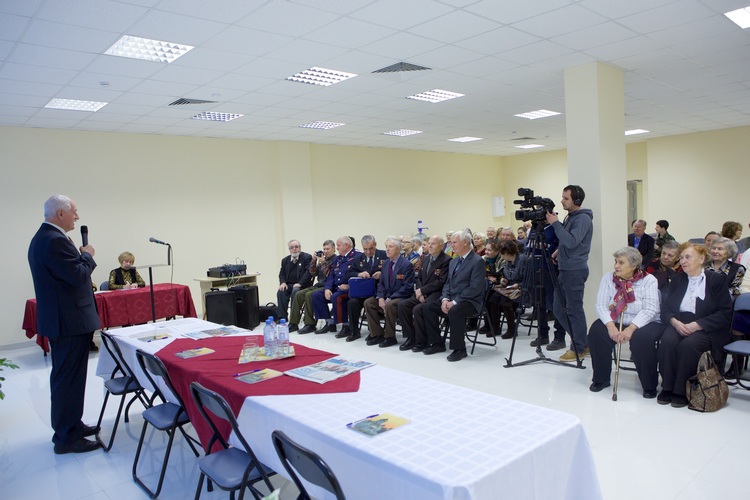 26 ноября состоялось итоговое заседание городского  Совета ветеранов. Были подведены итоги работы в 2014 году и определены задачи по подготовке к 70-летию Победы.
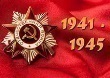 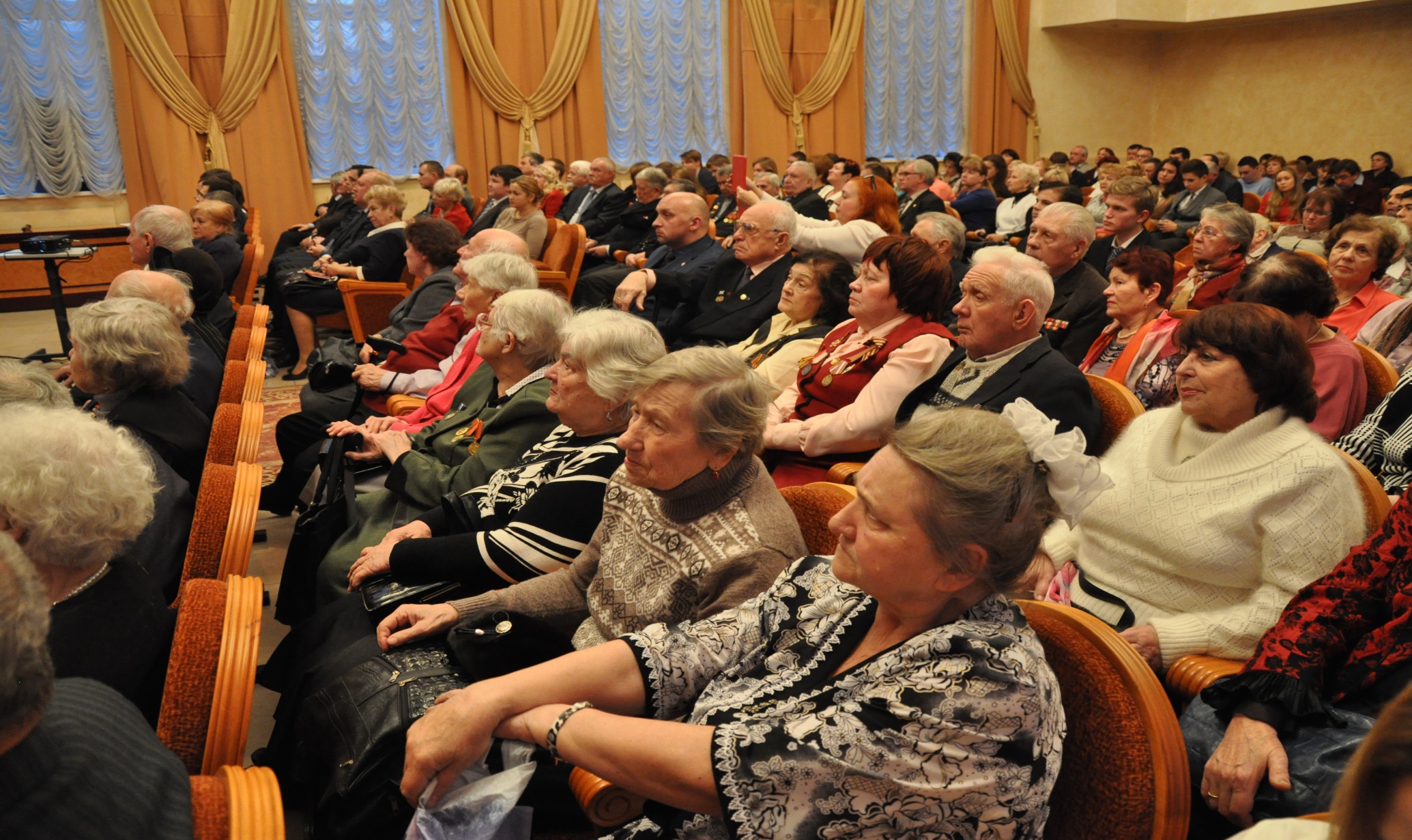 5 декабря в Реутово был дан  старт  городского социального проекта « Я помню и горжусь».
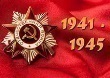 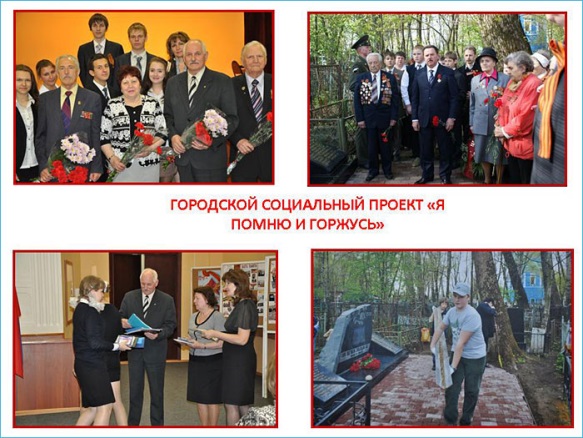 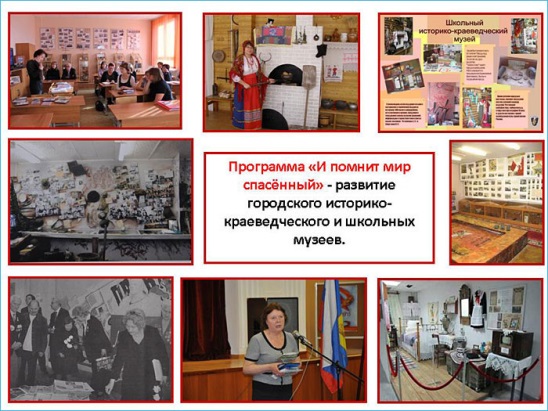 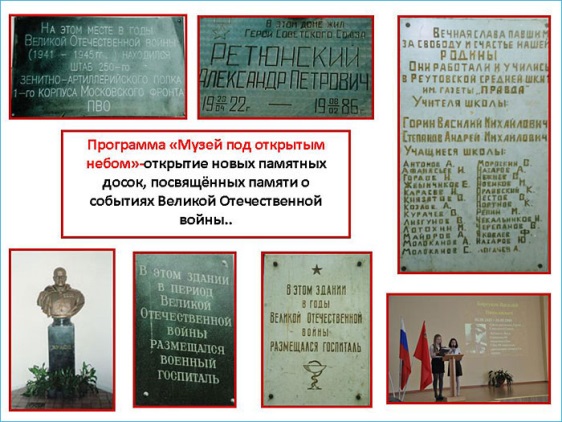 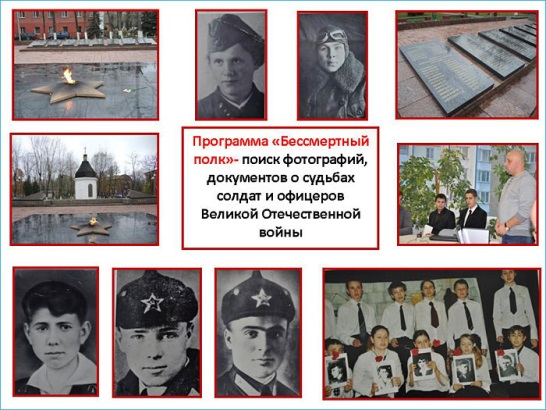 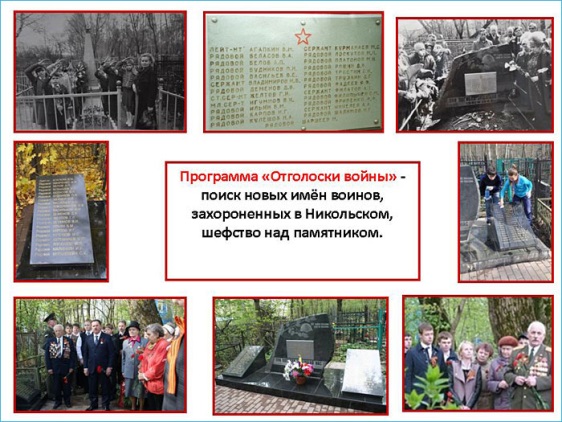 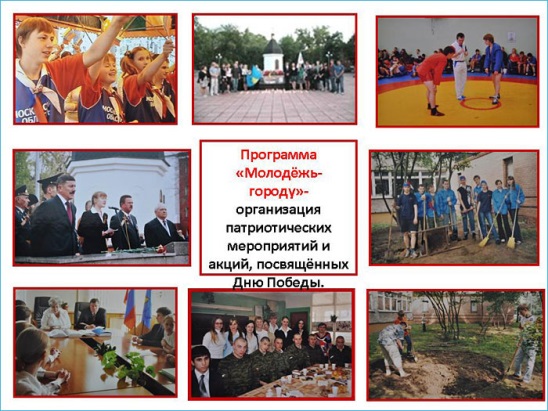 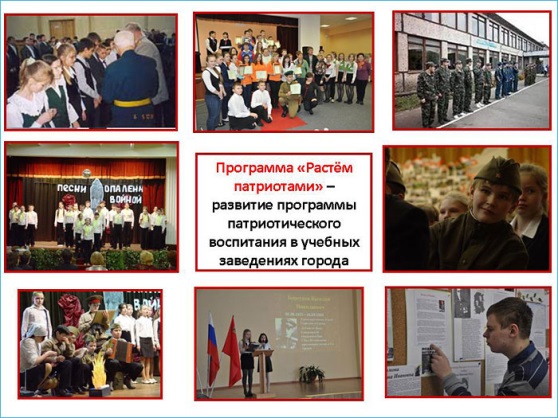 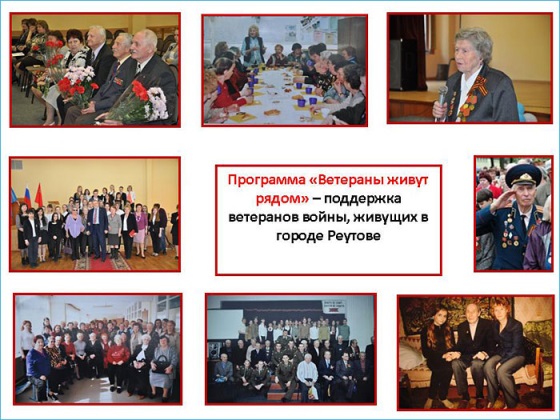 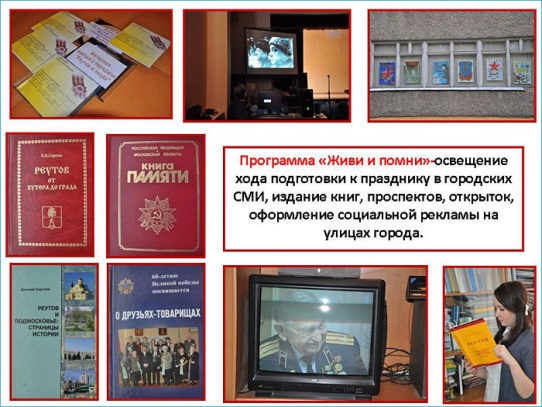 Городской социальный проект « Я помню и горжусь»  включает в себя  9 программ, которые будут реализовываться к 9 мая.
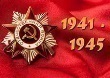 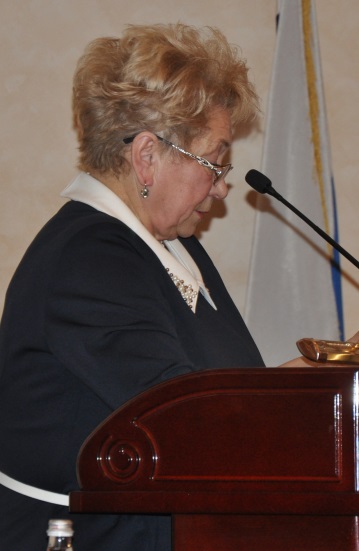 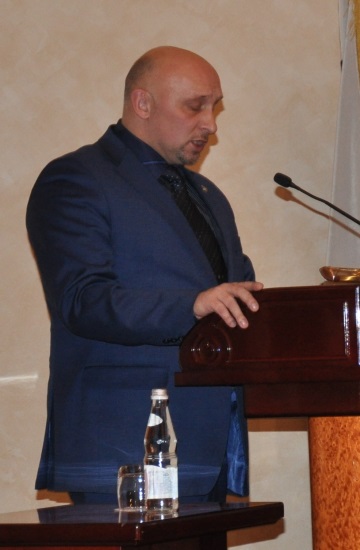 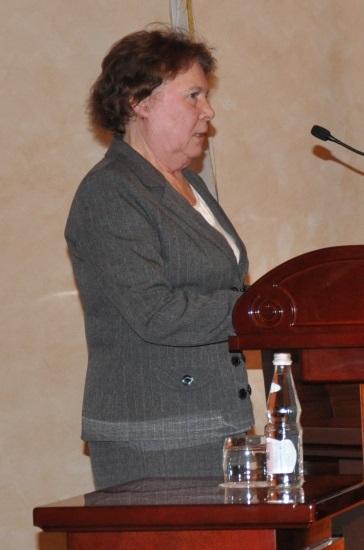 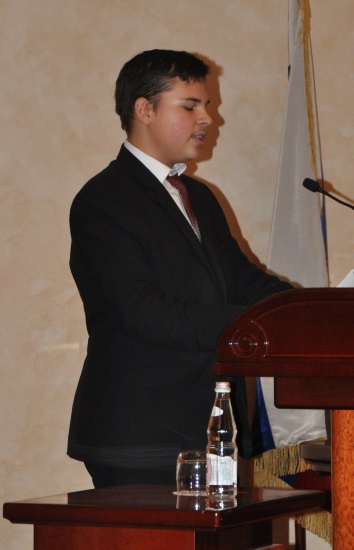 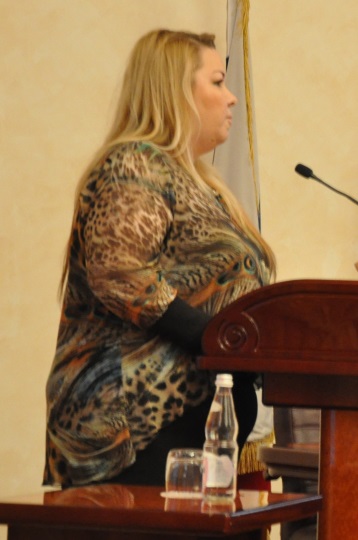 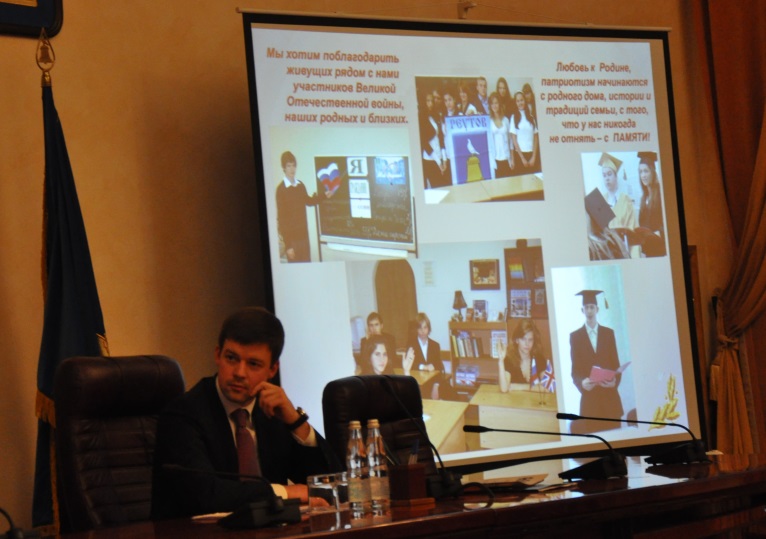 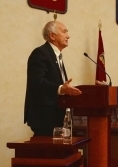 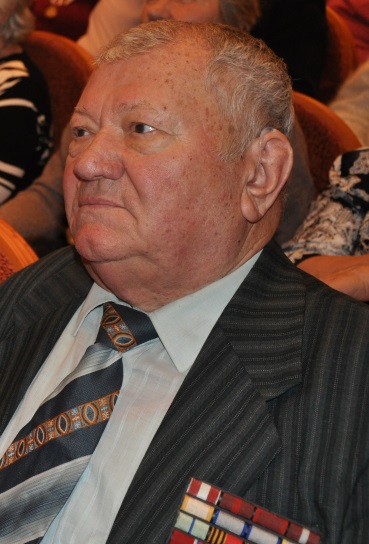 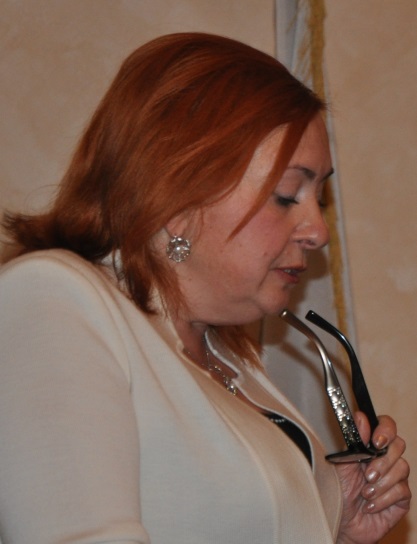 На конференции выступили представители городской общественности, был предложен ряд инициатив по подготовке к юбилею Победы.
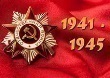 15 января прошло заседание организационного комитета празднования Дня Победы, на котором был утверждён план мероприятий, определены ответственные и сроки реализации.
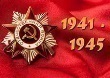 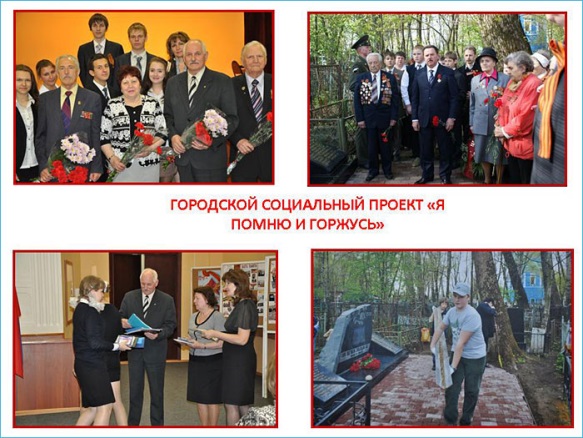 2 февраля на заседании оргкомитета праздника были обсуждены вопросы реализации городских программ. На заседании присутствовали руководители учебных заведений города.
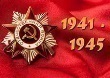 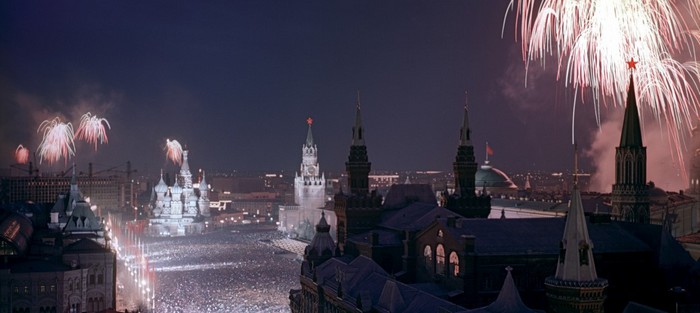 25 февраля в Российской Федерации начал работать официальный сайт с мобильными приложениями, посвящённый 70 – летию Победы.
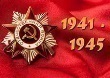 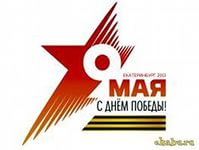 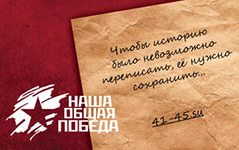 ОБЛАСТНЫЕ МЕРОПРИЯТИЯ
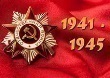 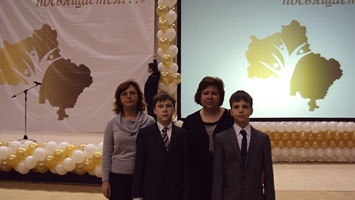 6 ноября в Одинцово были подведены итоги областного проекта «Родному Подмосковью посвящается». Ученики школы № 6 заняли 3 место с работой о памятниках и мемориальных досках Реутова и 3 место с работой по созданию сайта «Знаменитые люди Реутова». Руководители: Джурабаева Г.А. и Болотских Е.В.
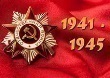 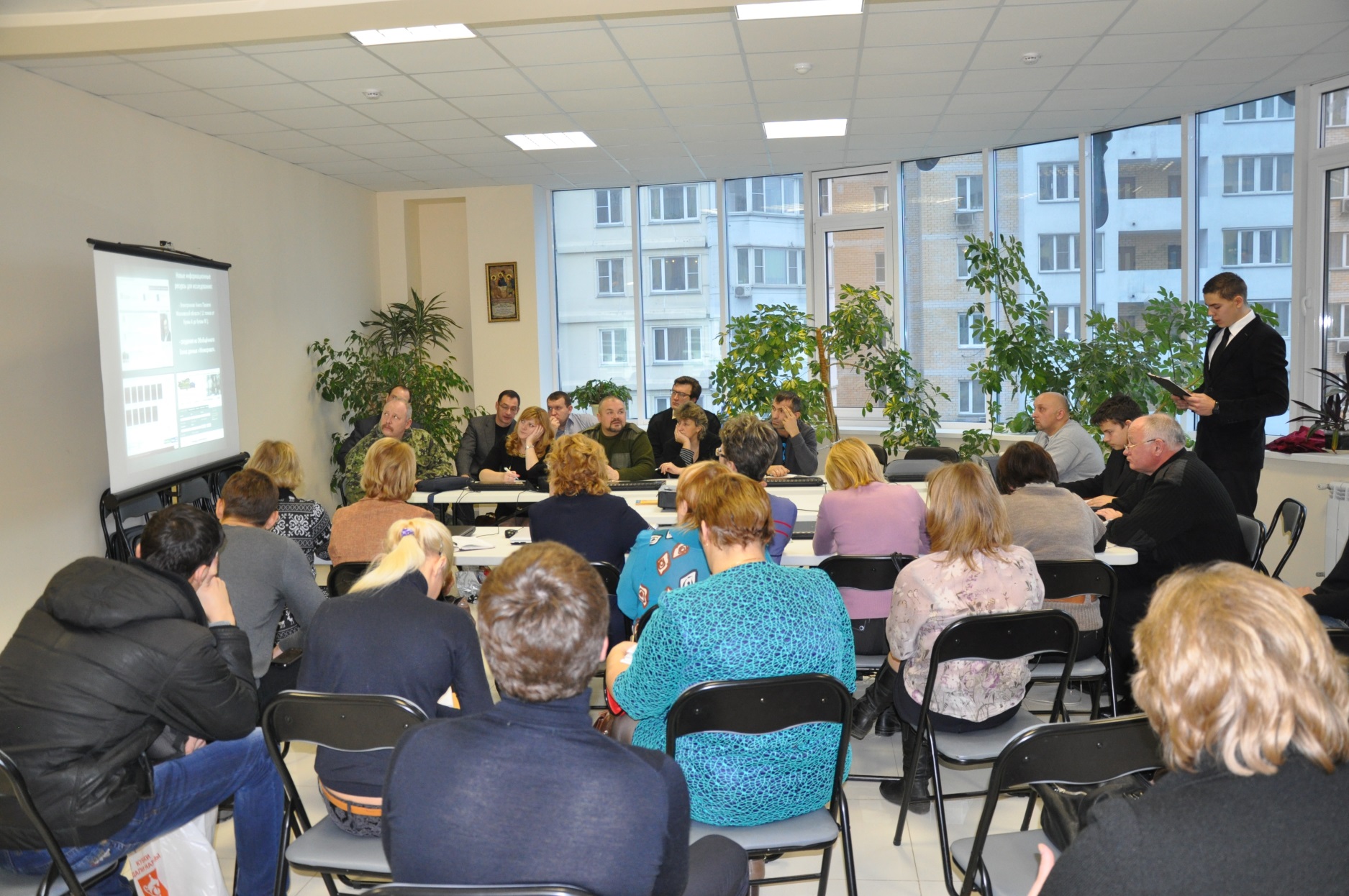 25 ноября в помещении фонда социальной поддержки населения прошло  совещание руководителей патриотических объединений Московской области, на котором представители Реутова  поделились опытом работы.
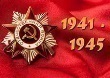 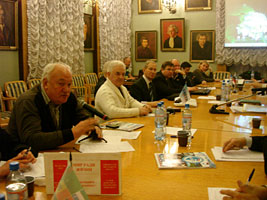 4 декабря делегация школы № 6 приняла участие в форуме « Всегда Великая Победа» в  городе Москве в рамках проекта « Мир ради жизни».
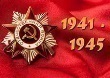 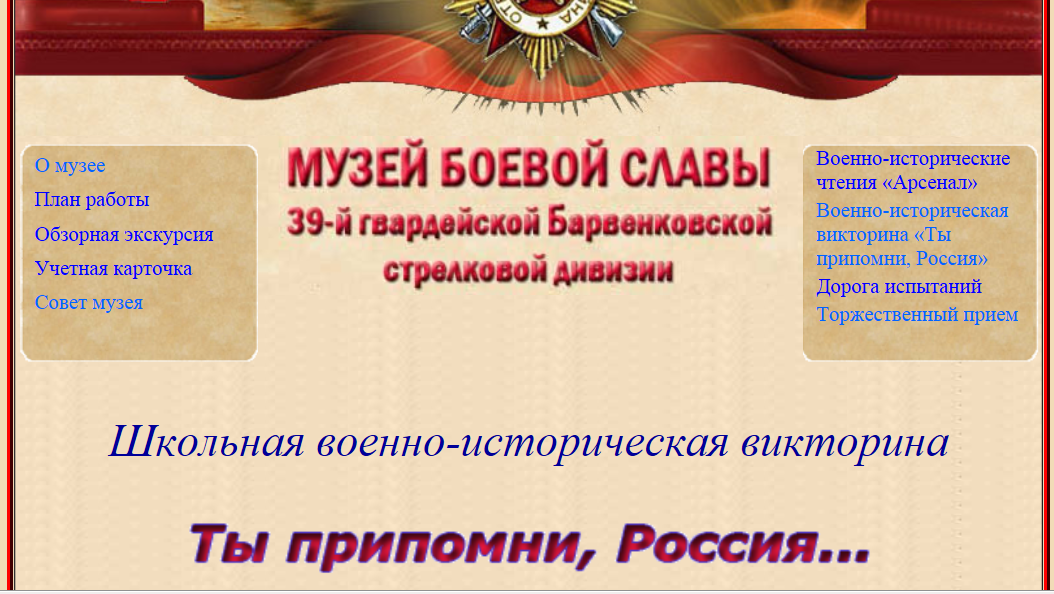 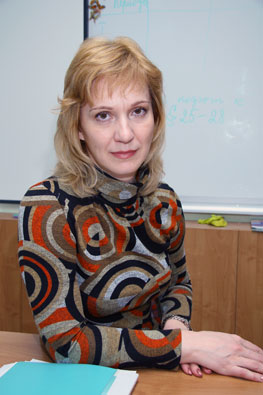 Шевцова Галина Петровна – учитель истории школы №7,  была удостоена премии «Наше Подмосковье» за разработку военно-исторической викторины «Ты припомни, Россия…».
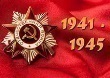 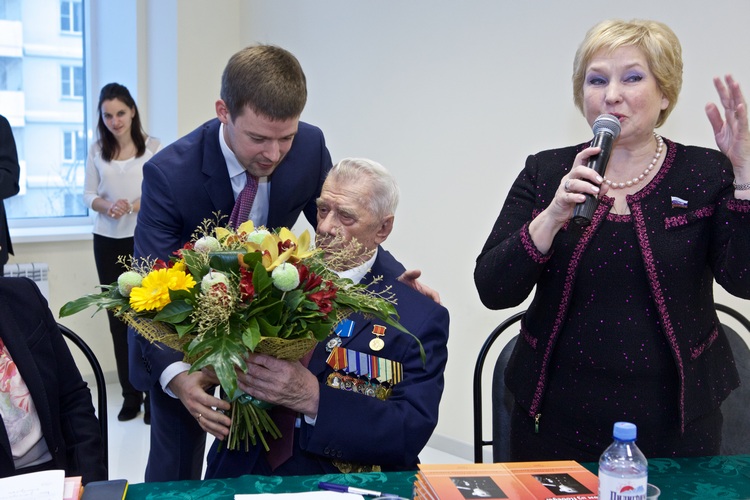 24 декабря в Реутове состоялось итоговое совещание председателей Советов ветеранов  городов и районов Московской области.  Прошла презентация книги «Родом из Победы» Виктора  Азарова.
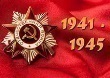 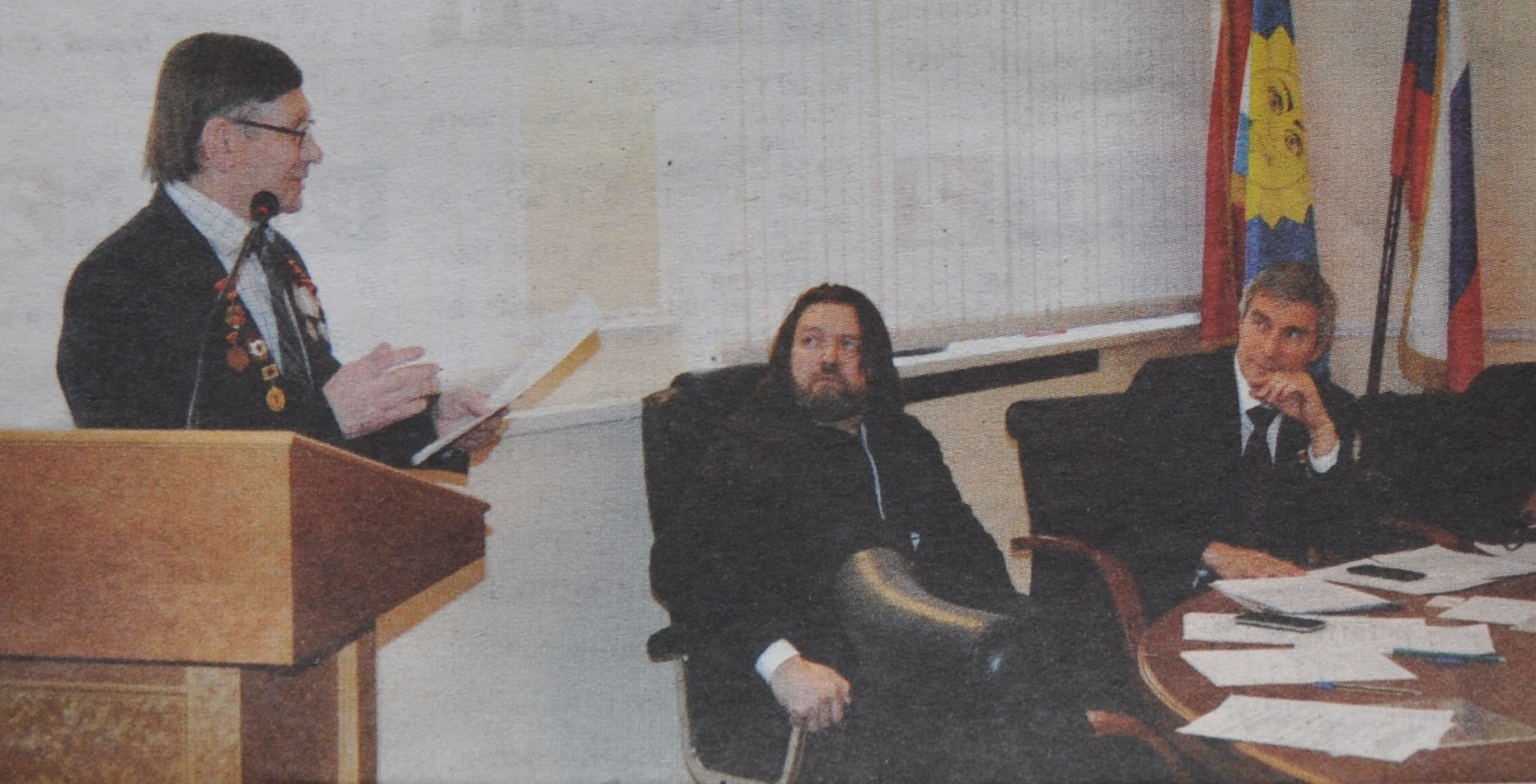 21 января в городе Истре состоялось заседание областной Общественной палаты, на котором выступили представители нашего города – Собко В.С. И  Грачёв Г.  Речь шла о народном ополчении и работе с молодёжью. Подготовлено обращение  Реутовской  Общественной палаты к Губернатору Московской области  об увековечивании памяти ополченцев.
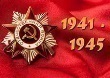 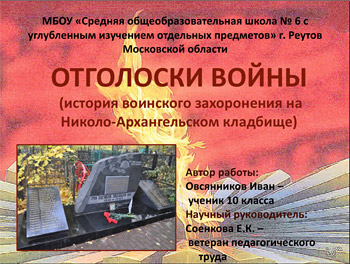 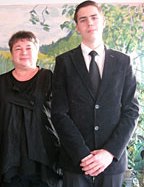 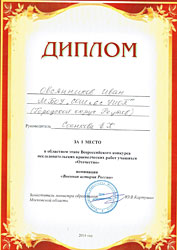 Ученик 10 класса школы № 6  Овсянников Иван занял 1 место в областном этапе Всероссийского конкурса исследовательских краеведческих работ «Отечество». С работой об истории воинского захоронения в Никольском. Руководитель проекта –Соенкова Е.К.
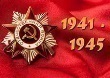 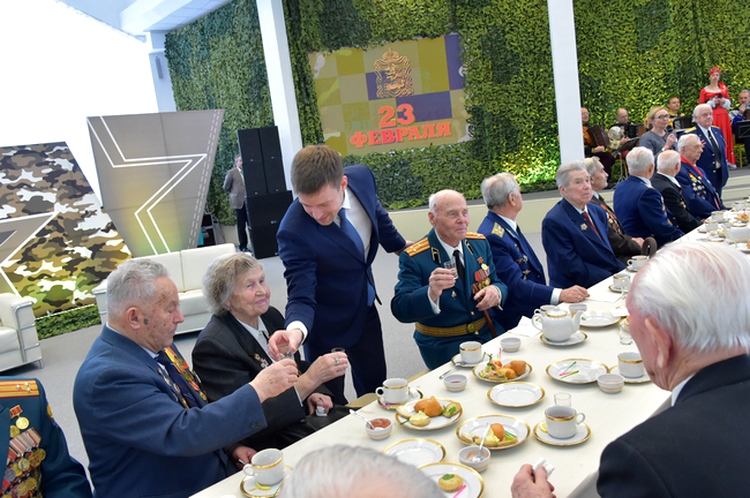 19 февраля Губернатор Московской области  Андрей Воробьёв провёл встречу с ветеранами войны. Вместе с делегацией ветеранов Реутова во встрече принял участие Глава Реутова Сергей Юров.
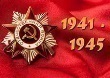 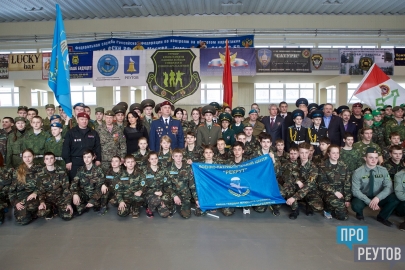 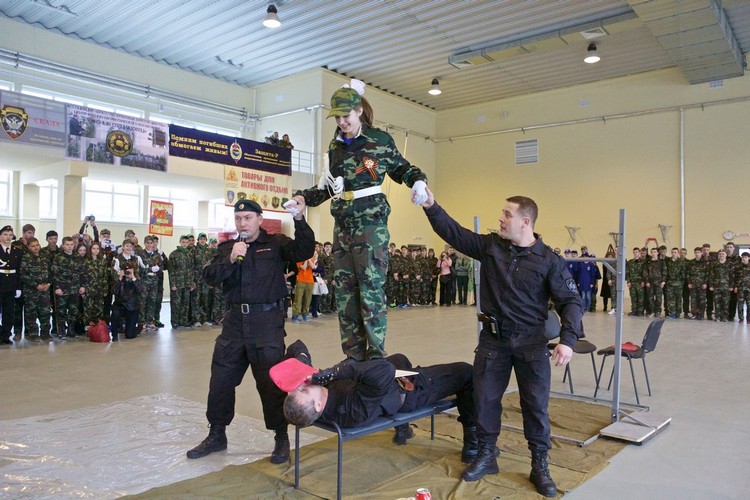 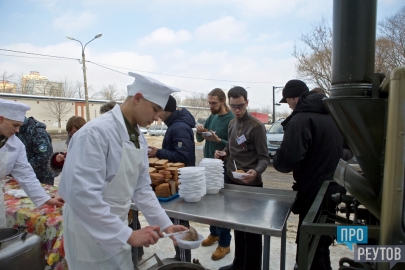 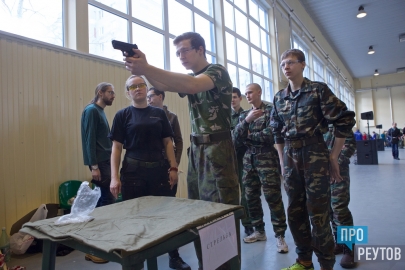 21 февраля в  городе Реутове прошёл  «Кубок Памяти павших бойцов спецназа и специальных подразделений» и очередной этап областной игры «Наследники Победы».
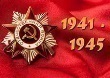 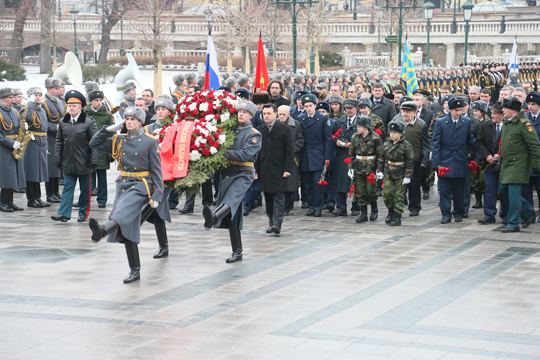 23 февраля Глава Реутова Сергей Юров в составе делегации Московской области возложил цветы к Могиле Неизвестного солдата.
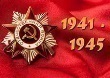 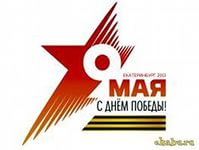 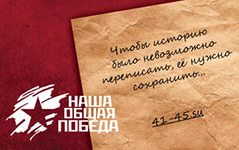 ГОРОДСКИЕ МЕРОПРИЯТИЯ
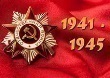 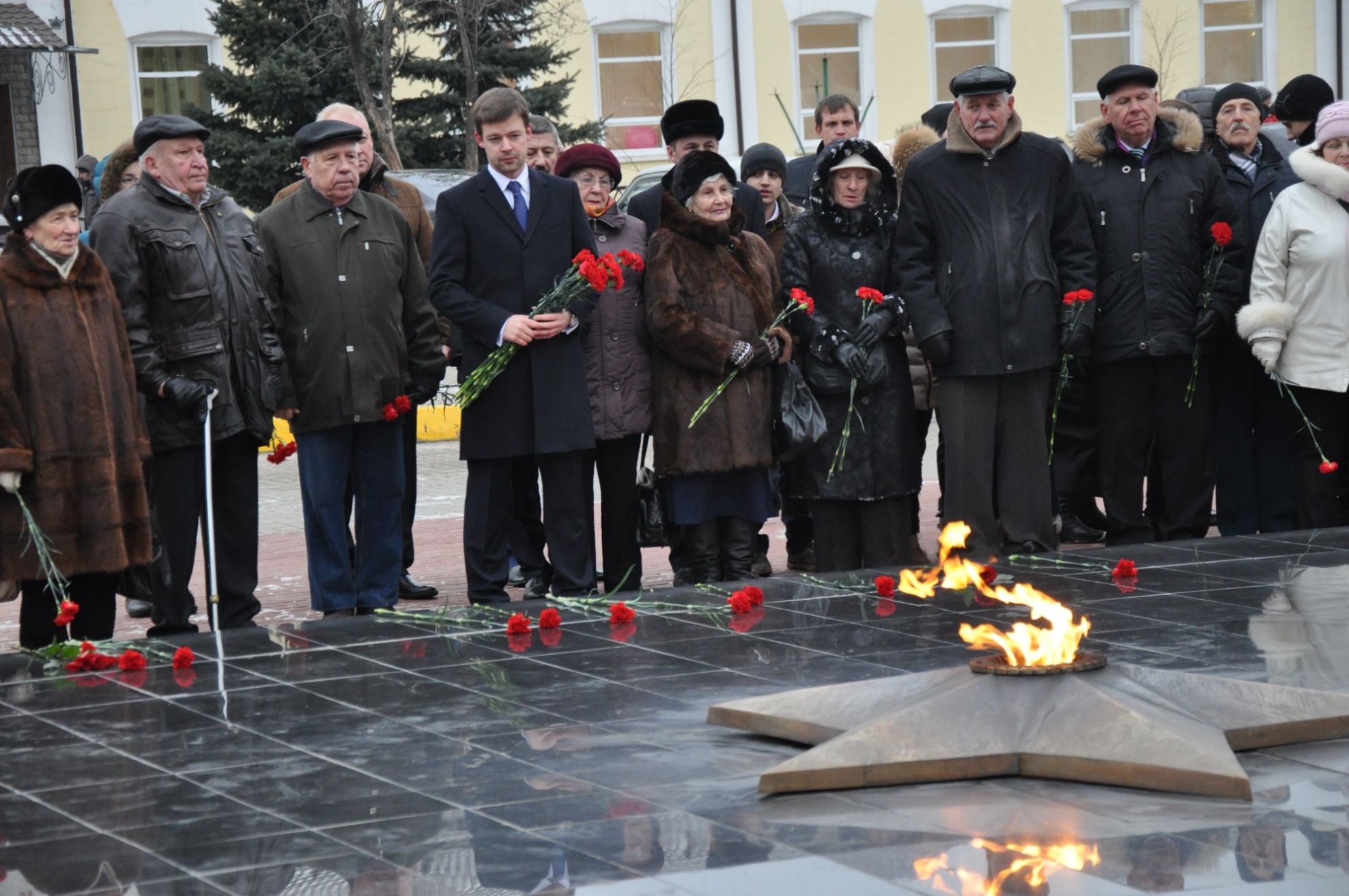 4 декабря состоялось возложение цветов к Вечному огню на городском Мемориале.
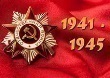 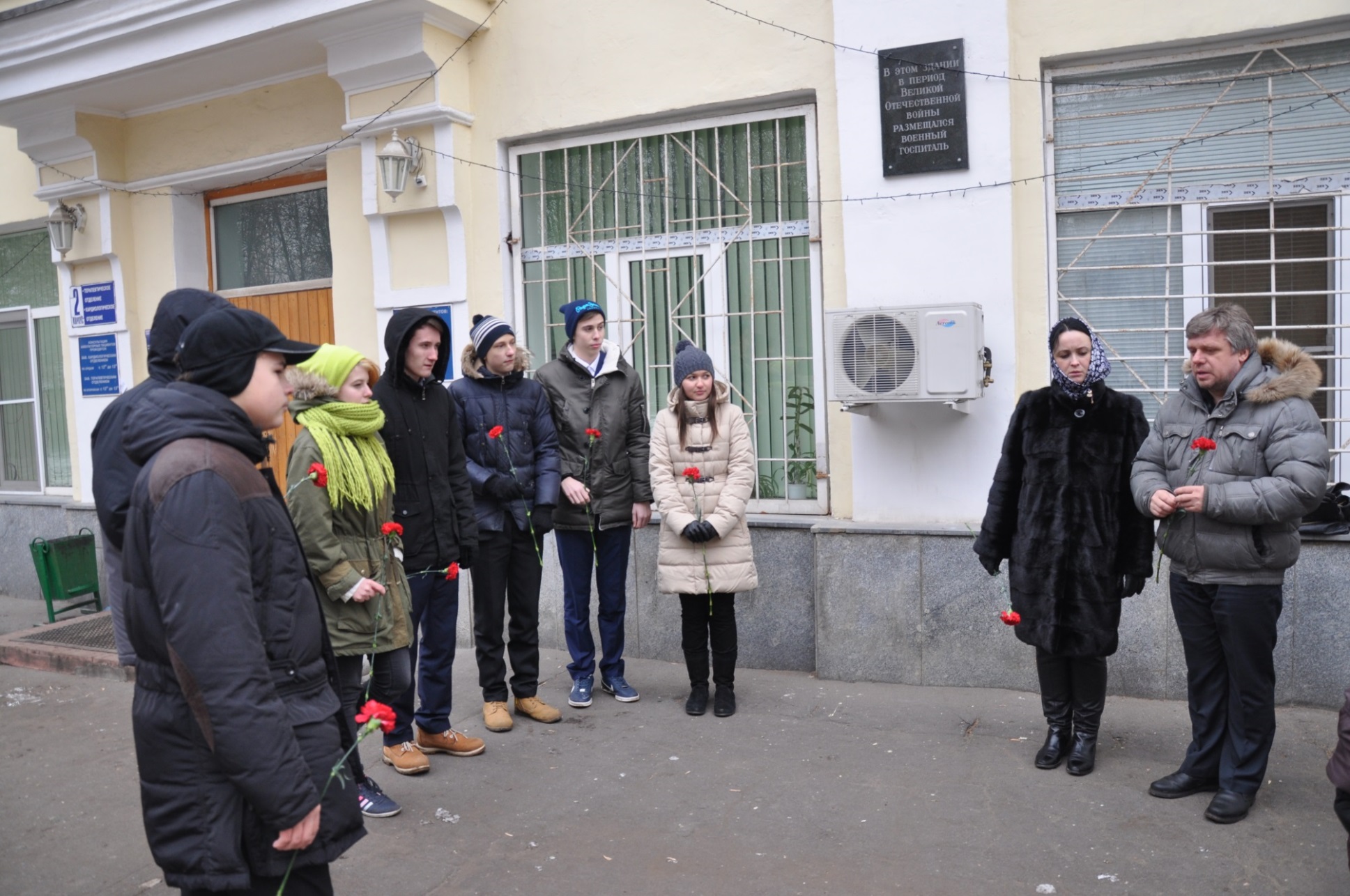 4 декабря в рамках патриотической акции «Память и благодарность» прошло возложение цветов к памятникам и мемориальным доскам города, связанным с событиями Великой Отечественной войны.
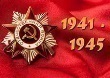 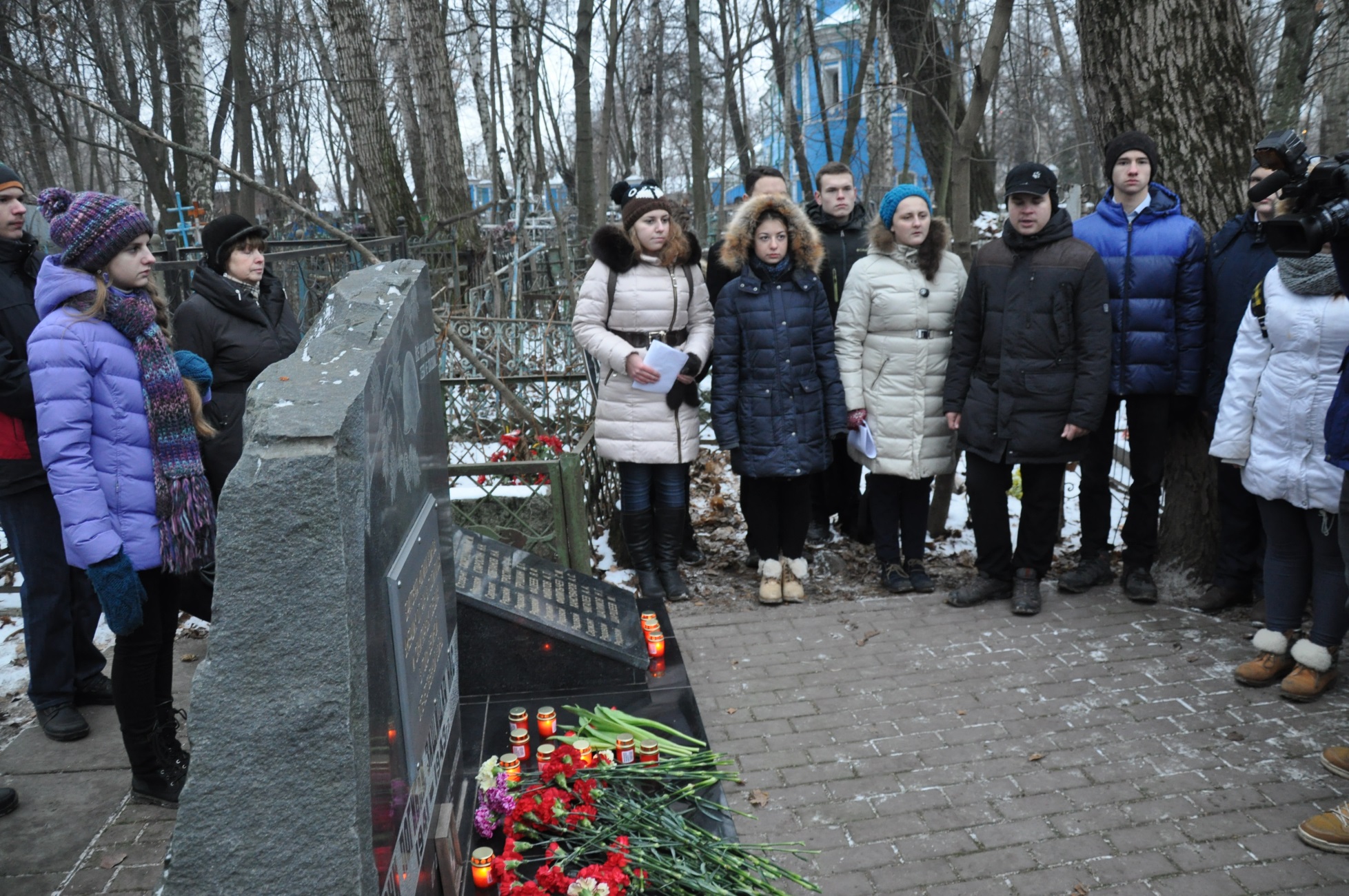 4 декабря в Никольском около могилы воинов, умерших в госпиталях в годы войны, прошёл митинг учеников школ Реутова и представителей общественности.
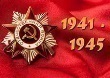 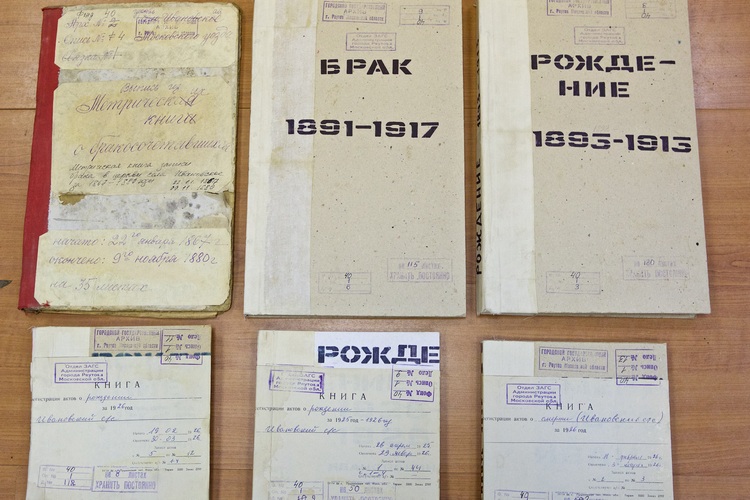 .
Своё 35-летие отметил городской архив.  Самому старому документу в нём – 148 лет. Здесь хранятся и документы периода Великой Отечественной войны.
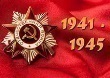 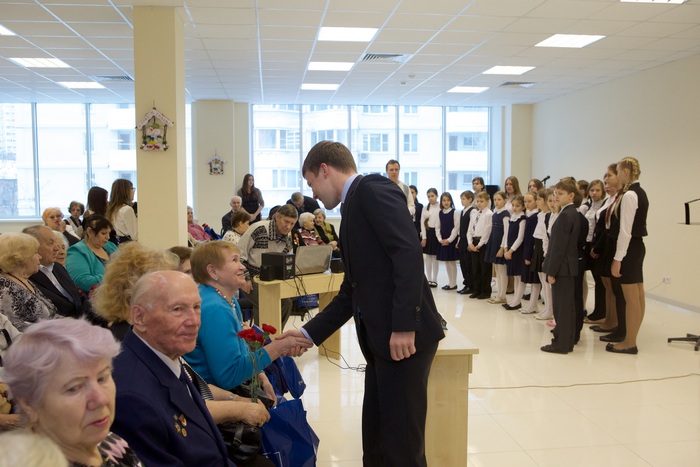 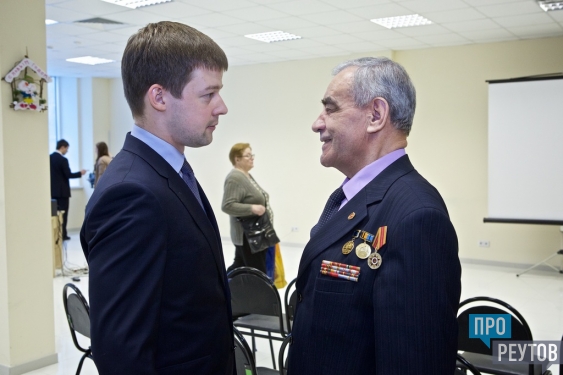 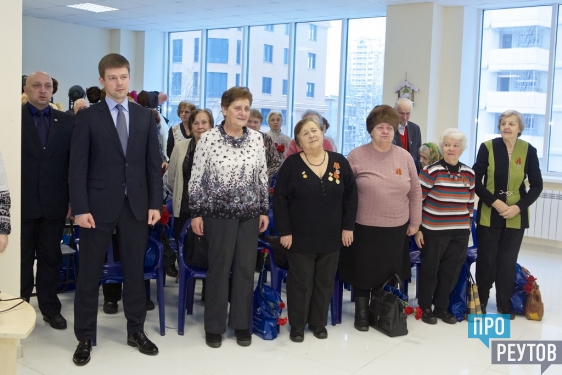 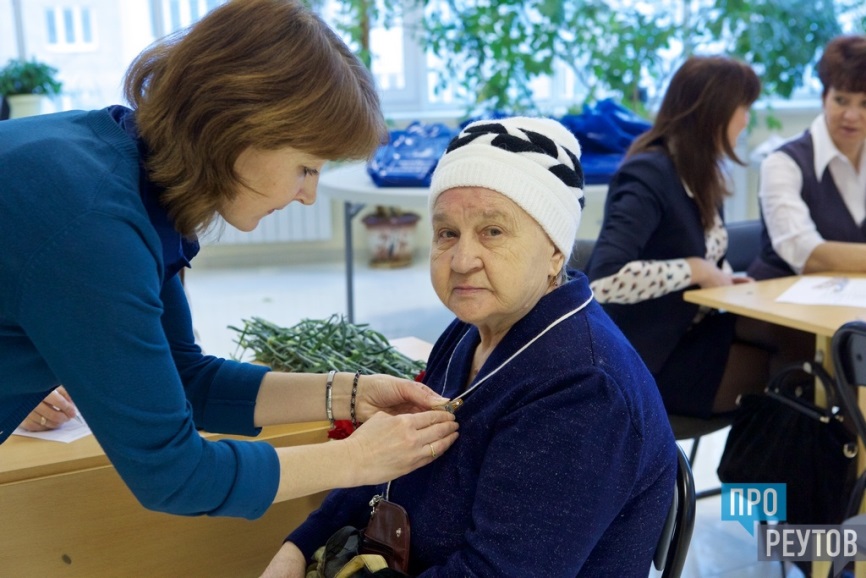 5 февраля в  помещении фонда социальной поддержки населения состоялось вручение медалей «70 лет Победы» ветеранам  города Реутова.
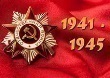 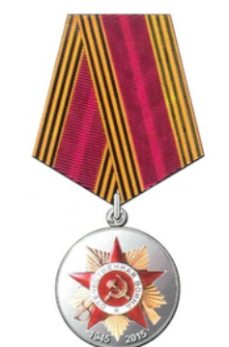 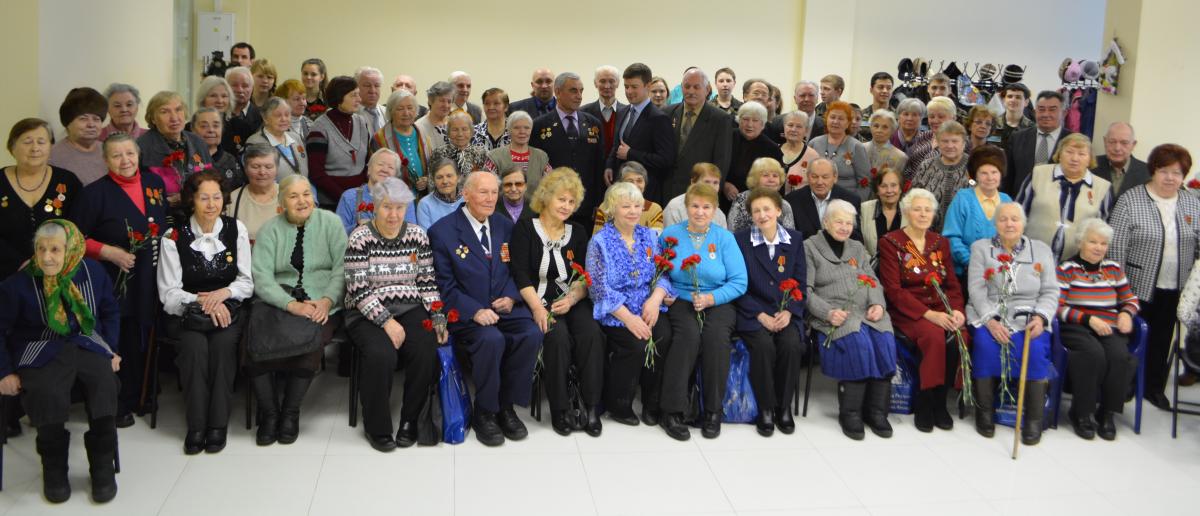 Ветераны Реутова в день вручения медалей  «70 лет победы».
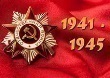 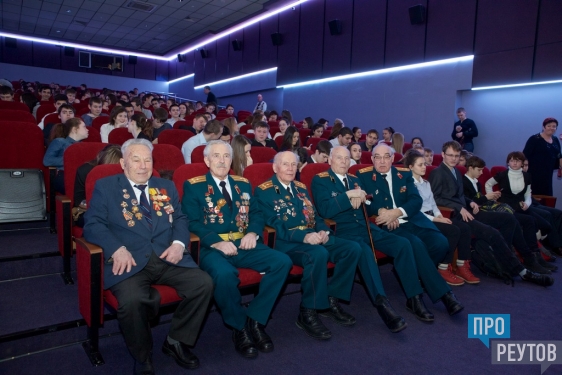 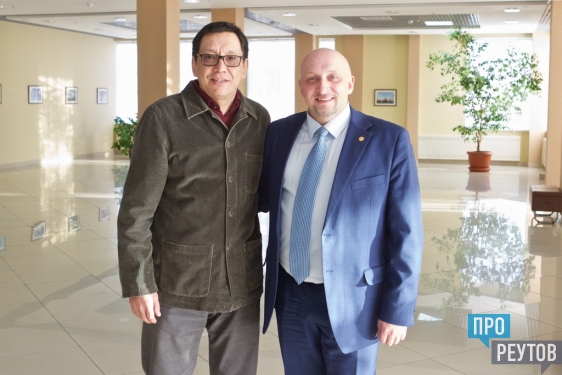 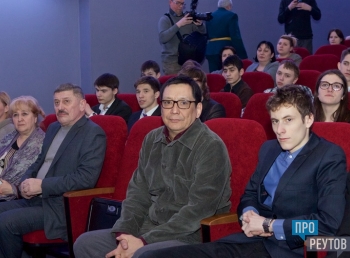 По инициативе общественной палаты города Реутова в молодёжном культурно – досуговом центре был организован премьерный показ фильма Егора Кончаловского « Возвращение в  А».
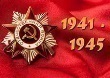 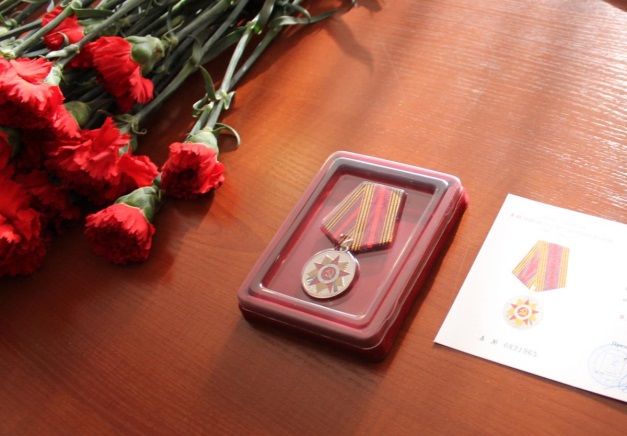 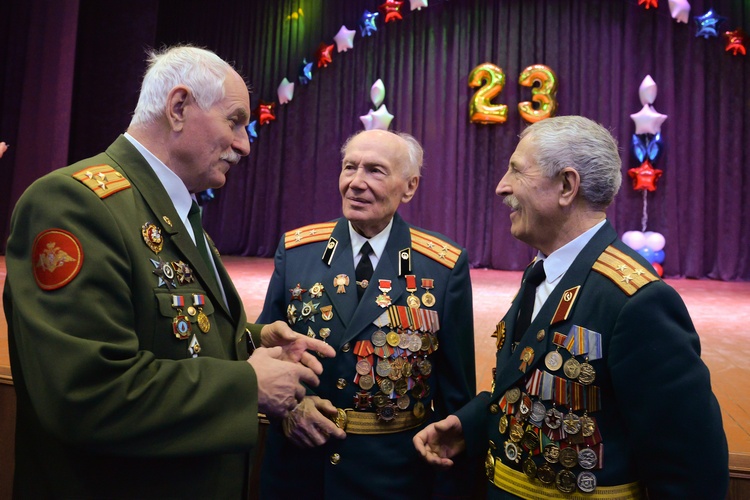 213 медалей «70 лет Победы» были вручены ветеранам города Реутова на торжественном мероприятии, посвящённом Дню защитника Отечества , в МКДЦ.
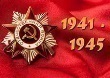 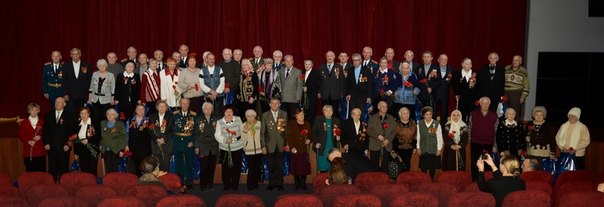 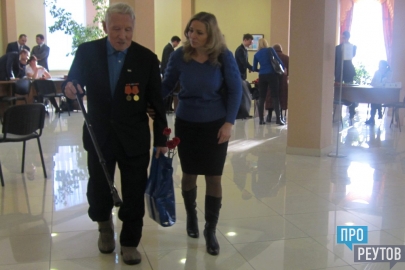 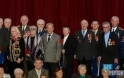 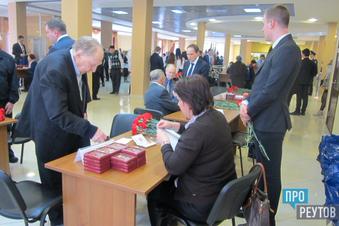 Участники торжественного мероприятия, посвящённого Дню защитника Отечества.
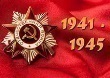 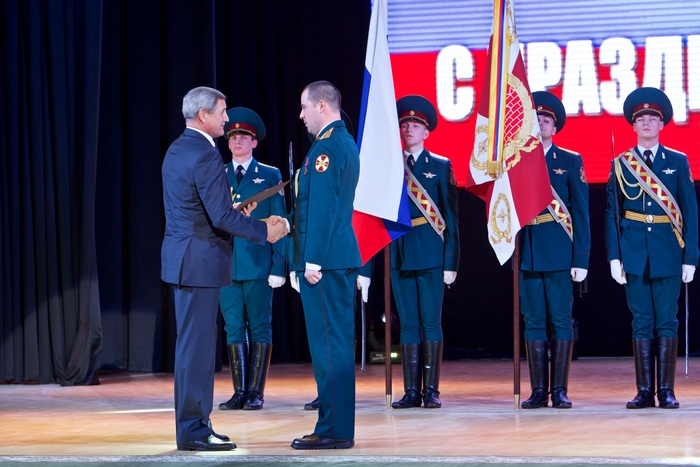 Делегация из Реутова приняла участие в торжественном собрании, посвящённом 23 февраля в дивизии имени Дзержинского. Военнослужащим дивизии были вручены благодарственные письма от Главы Реутова Сергея Юрова.
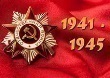 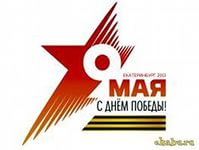 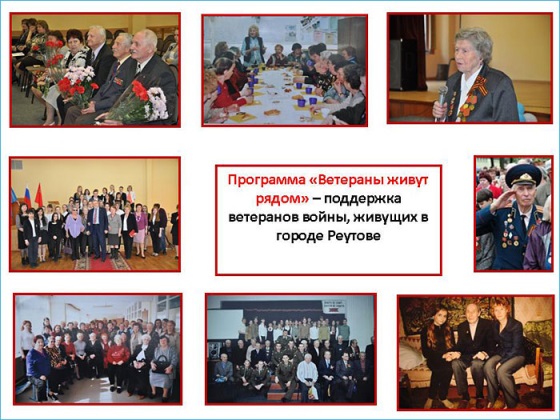 ПРОГРАММА «ВЕТЕРАН ЖИВЁТ РЯДОМ»
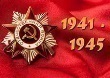 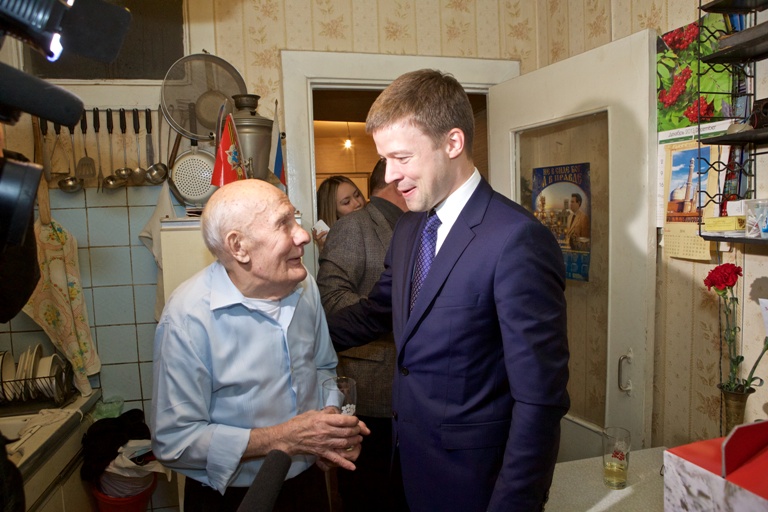 28 декабря Глава  города  Сергей Геннадиевич Юров  поздравил с 95-летием  ветерана Великой Отечественной войны Елизарова Игната Матвеевича.
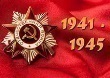 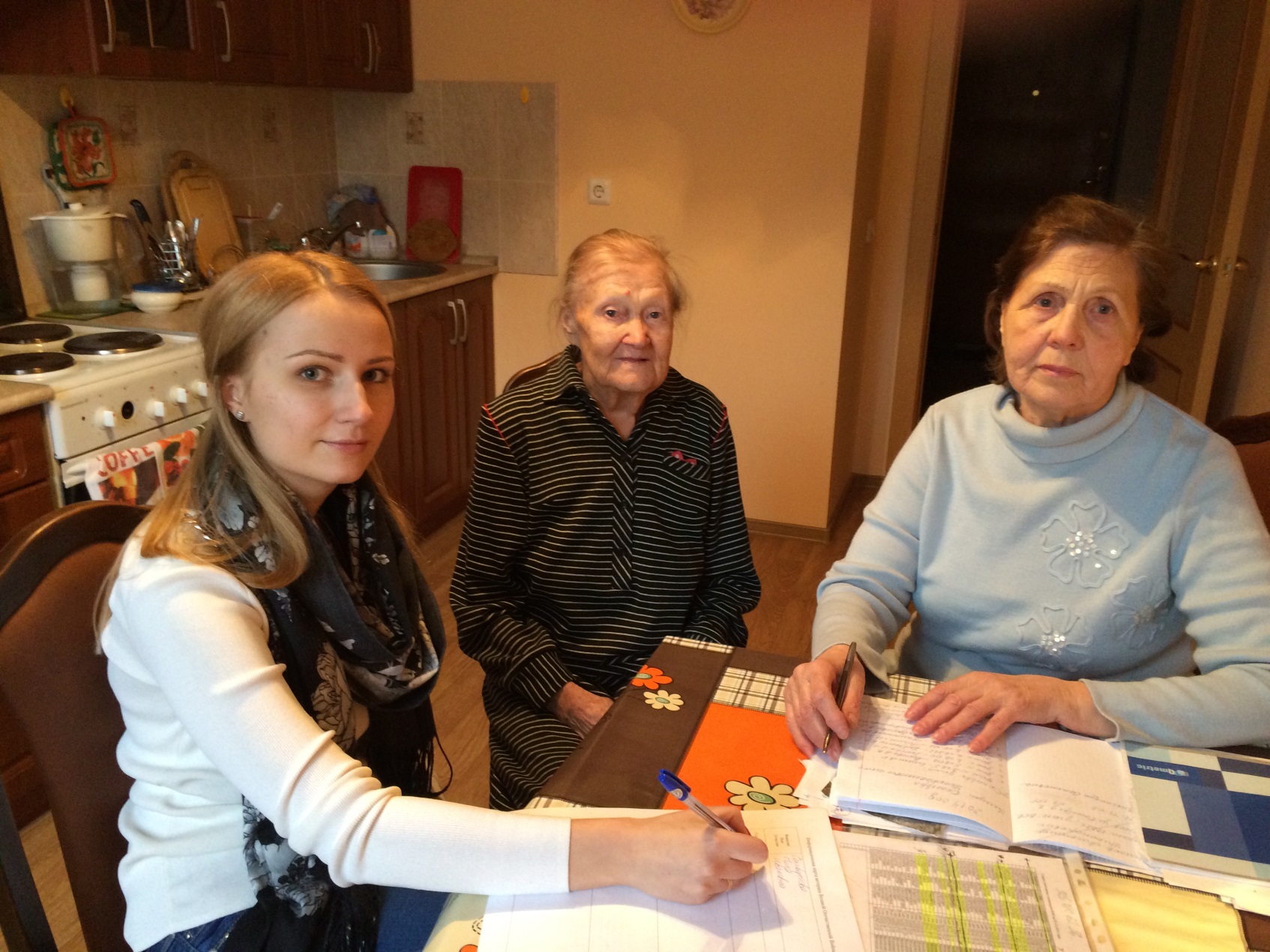 Сотрудники городской  Администрации, члены городского Совета ветеранов изучают условия жизни и потребности ветеранов. Составлена информационная карта для обобщения данных по каждому ветерану..
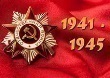 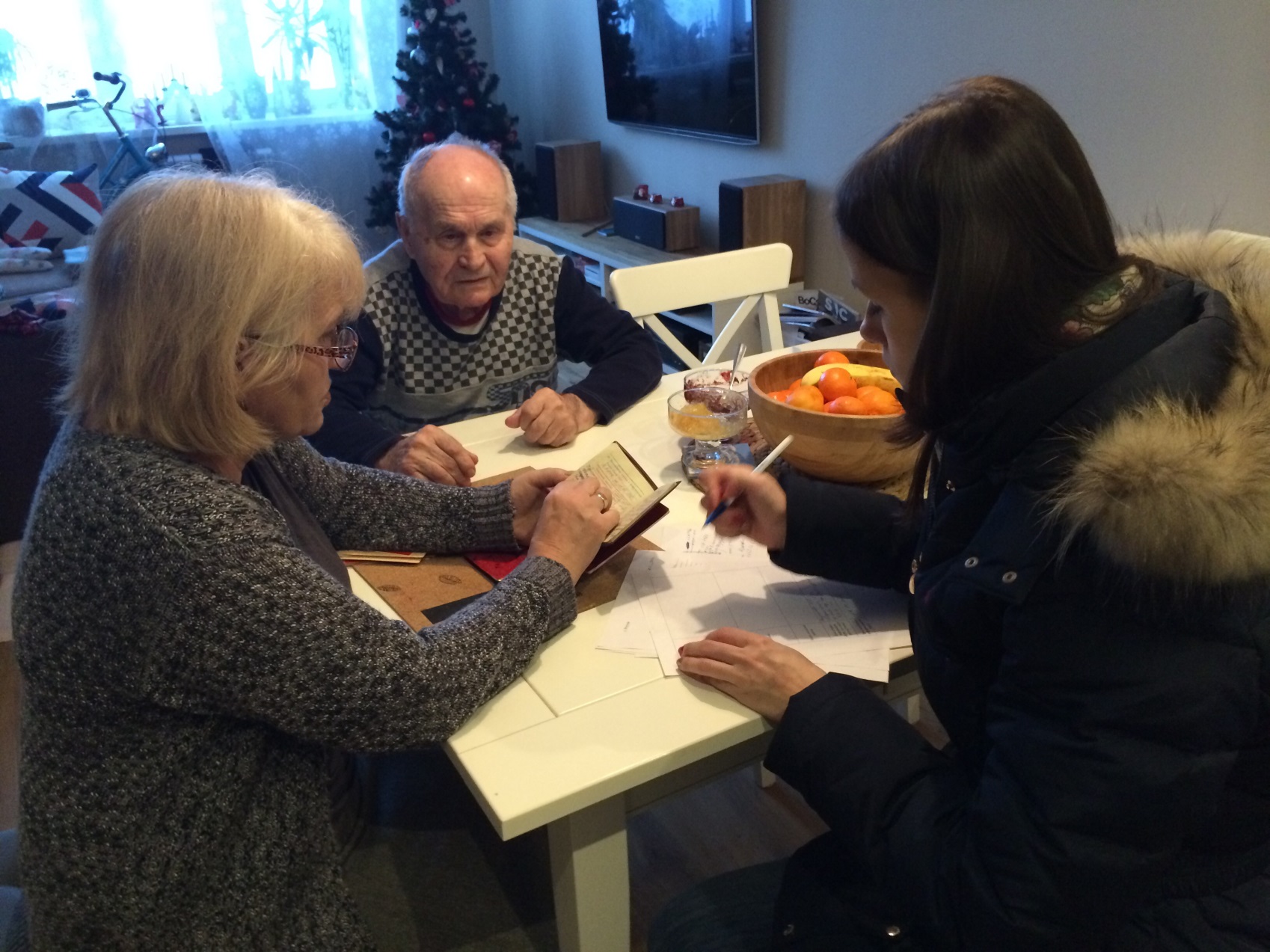 Сотрудники городской  Администрации, члены городского Совета ветеранов изучают условия жизни и потребности ветеранов. Составлена информационная карта для обобщения данных по каждому ветерану..
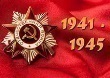 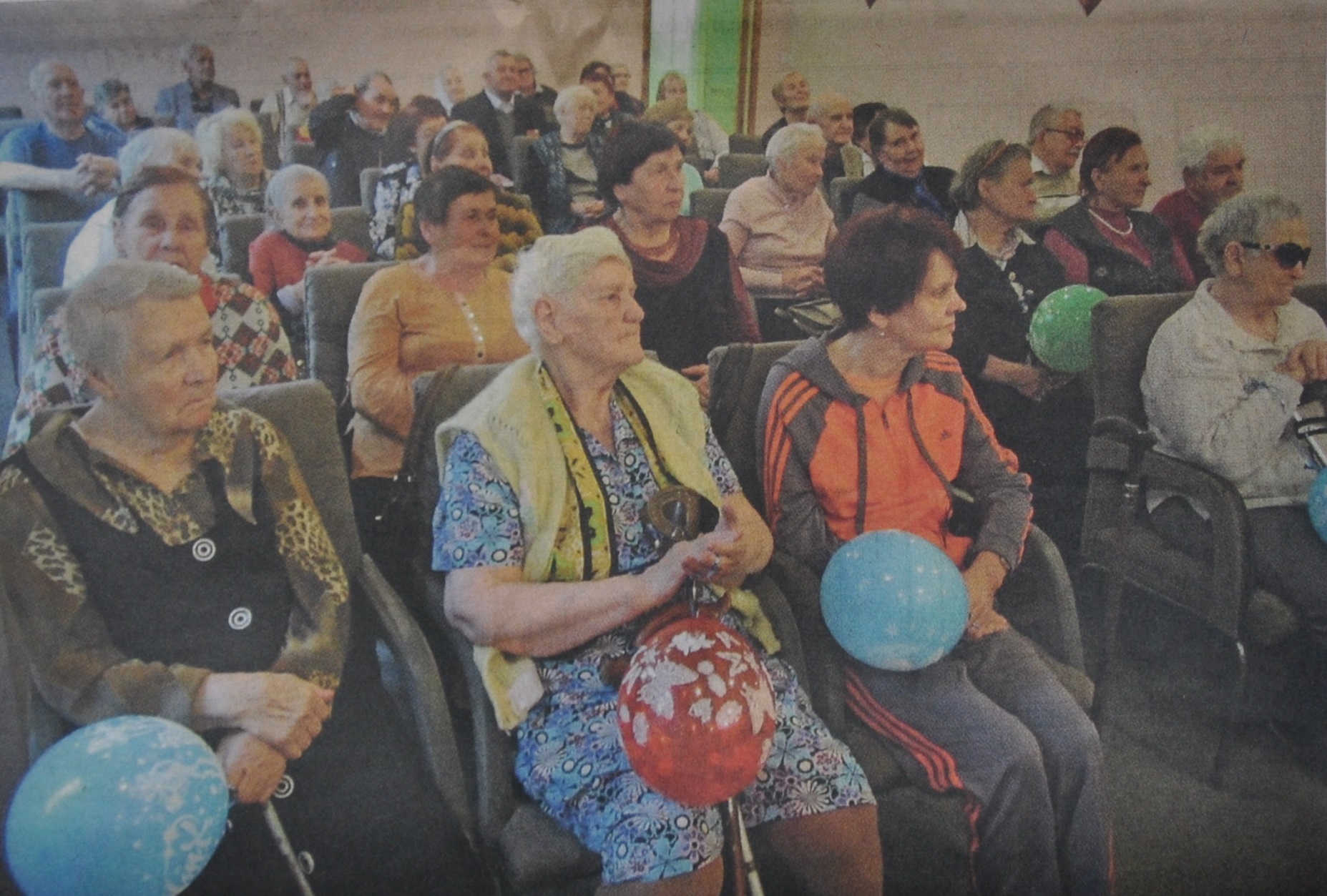 Мероприятия патриотической направленности проходят в центре социальной поддержки населения «Клён».
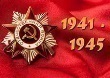 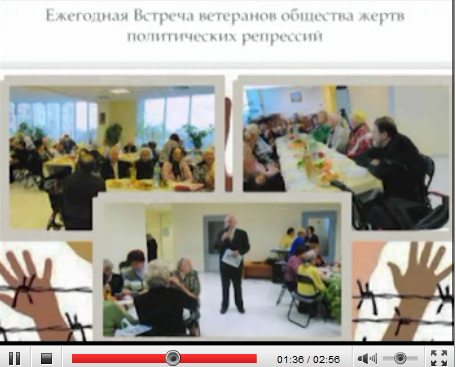 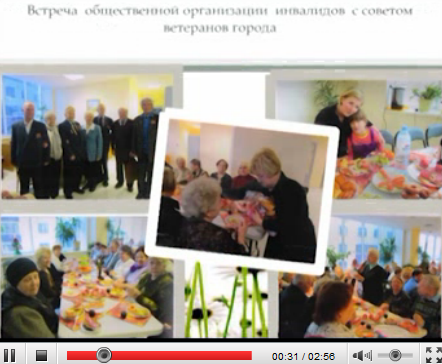 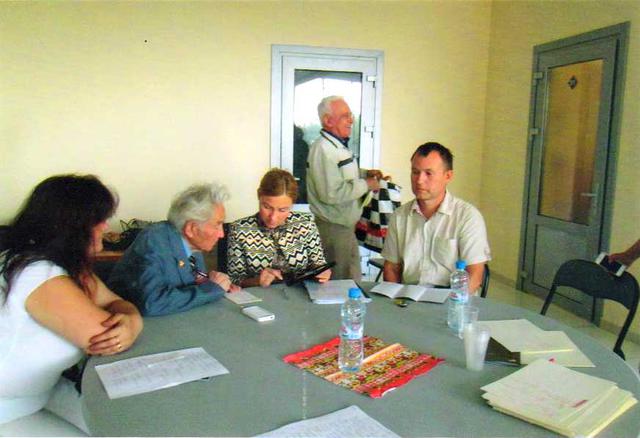 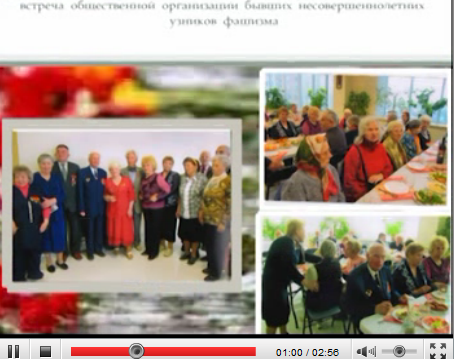 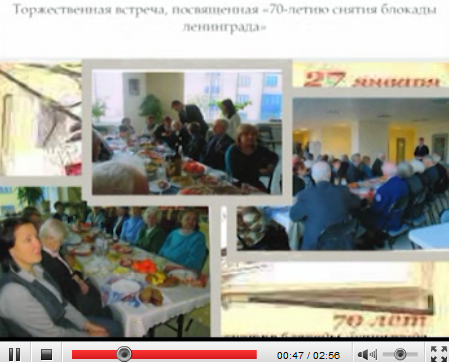 Большую работу по подготовке к празднику Победы ведёт фонд социальной поддержки населения.
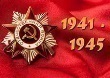 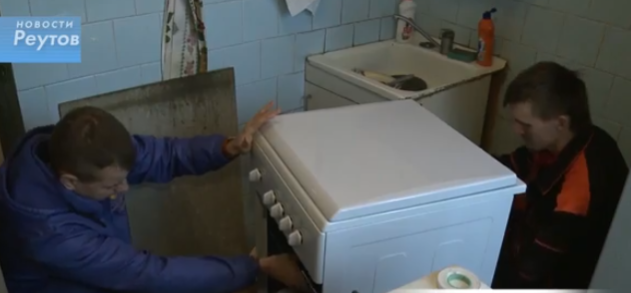 В феврале началась установка новых газовых плит в квартирах участников войны.  Бесплатно будет установлено около 60 плит.
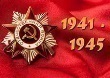 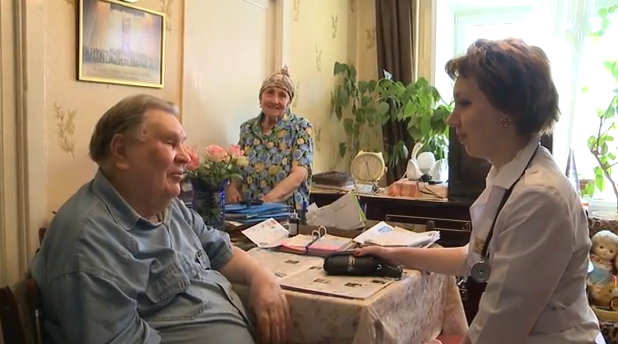 В городском округе  Реутов проходит диспансеризация ветеранов войны.
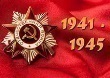 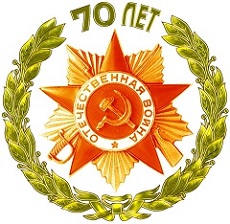 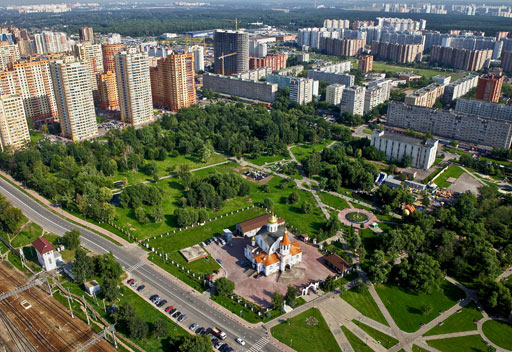 Проведена работа по разработке плана оформления города к 70 – летию Победы.
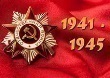 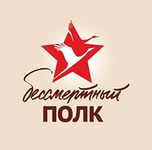 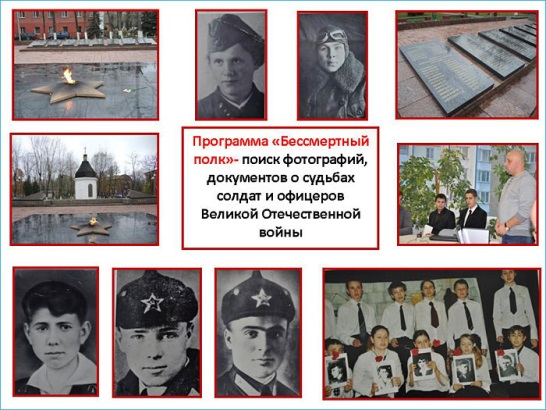 ПРОГРАММА «БЕССМЕРТНЫЙ ПОЛК»
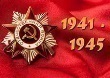 Информационная карта жителя Реутова-участника Великой Отечественной войны.
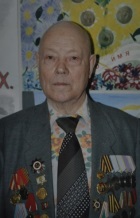 Была разработана информационная карта жителя Реутова-участника войны. К её заполнению приступили представители общественных организаций города.
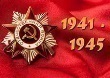 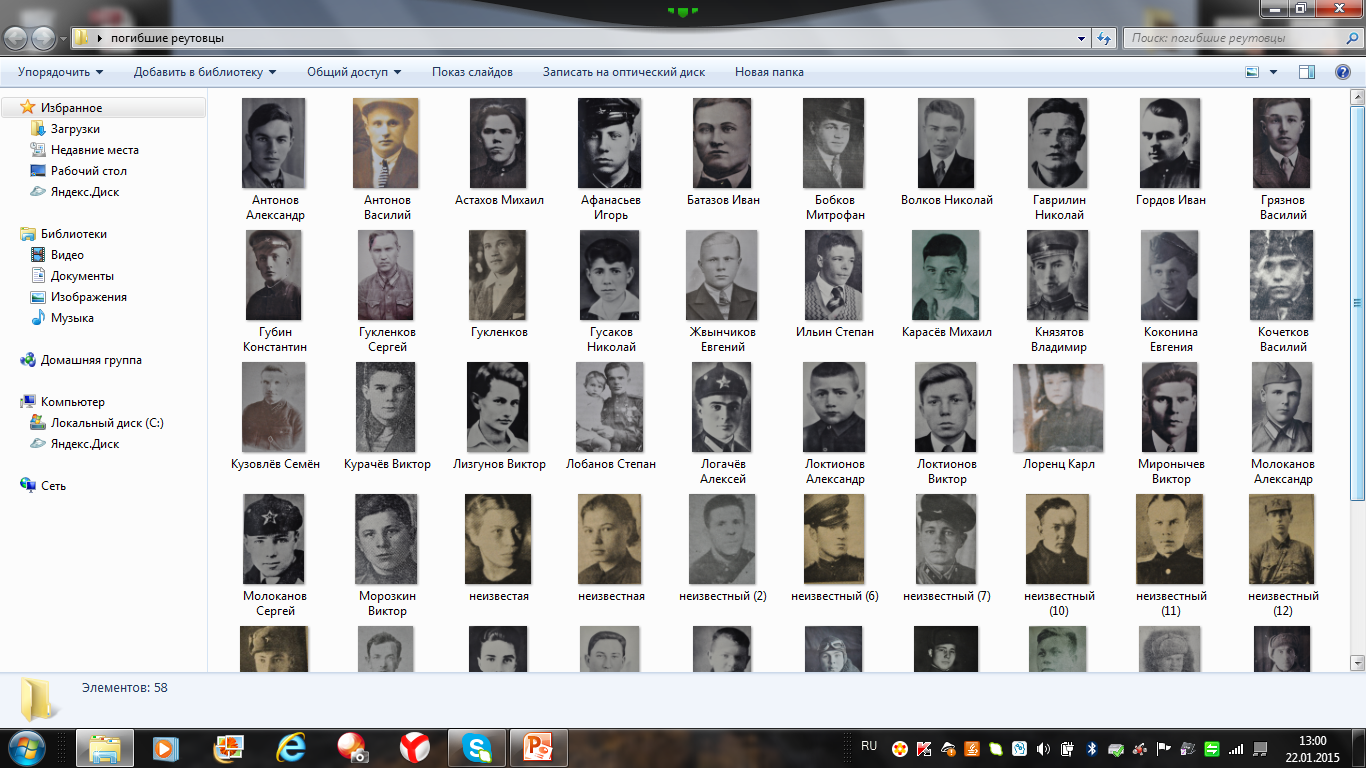 Создана электронная база фотографий реутовцев, погибших в годы Великой отечественной войны, имена которых увековечены на плитах городского Мемориала. Собрано 58 фотографий.
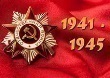 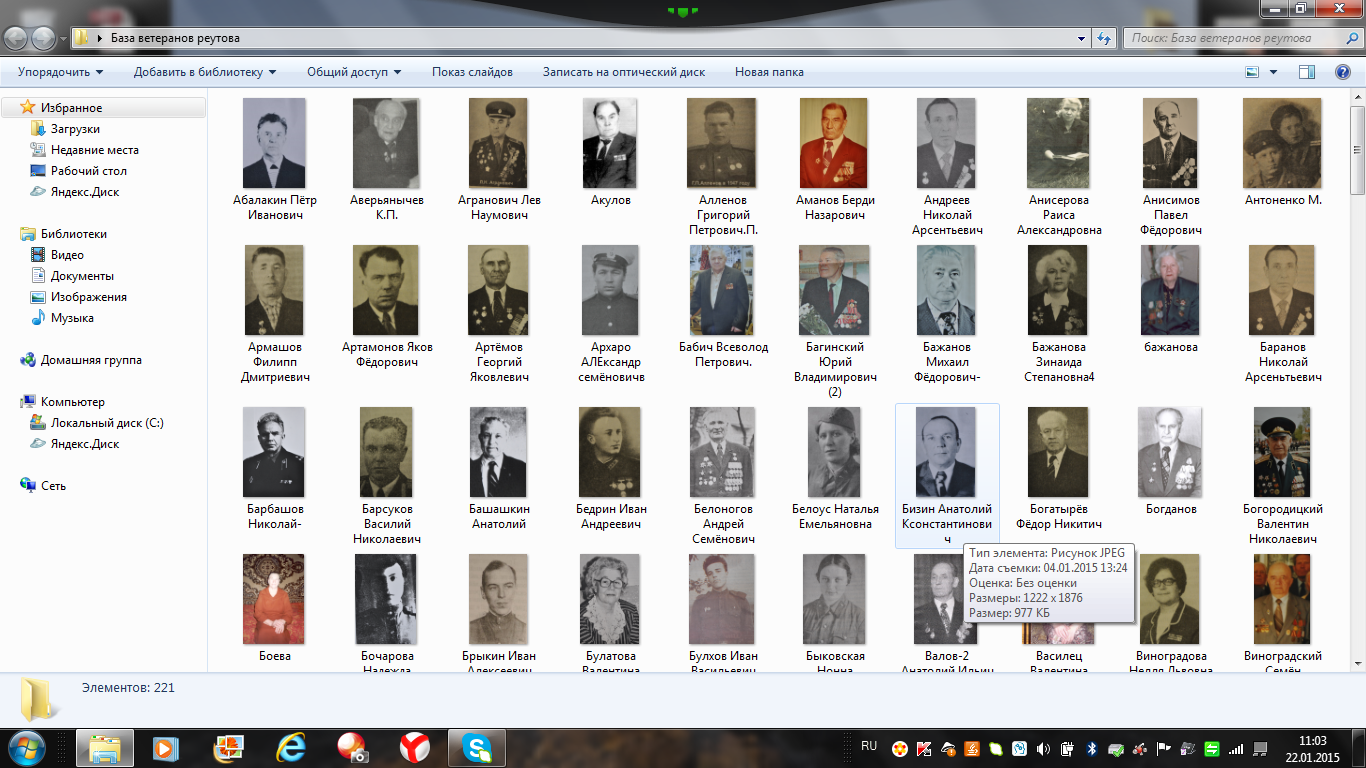 Создаётся электронная база фотографий реутовцев – участников Великой Отечественной войны. Собрано 222 фотографии.
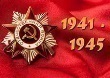 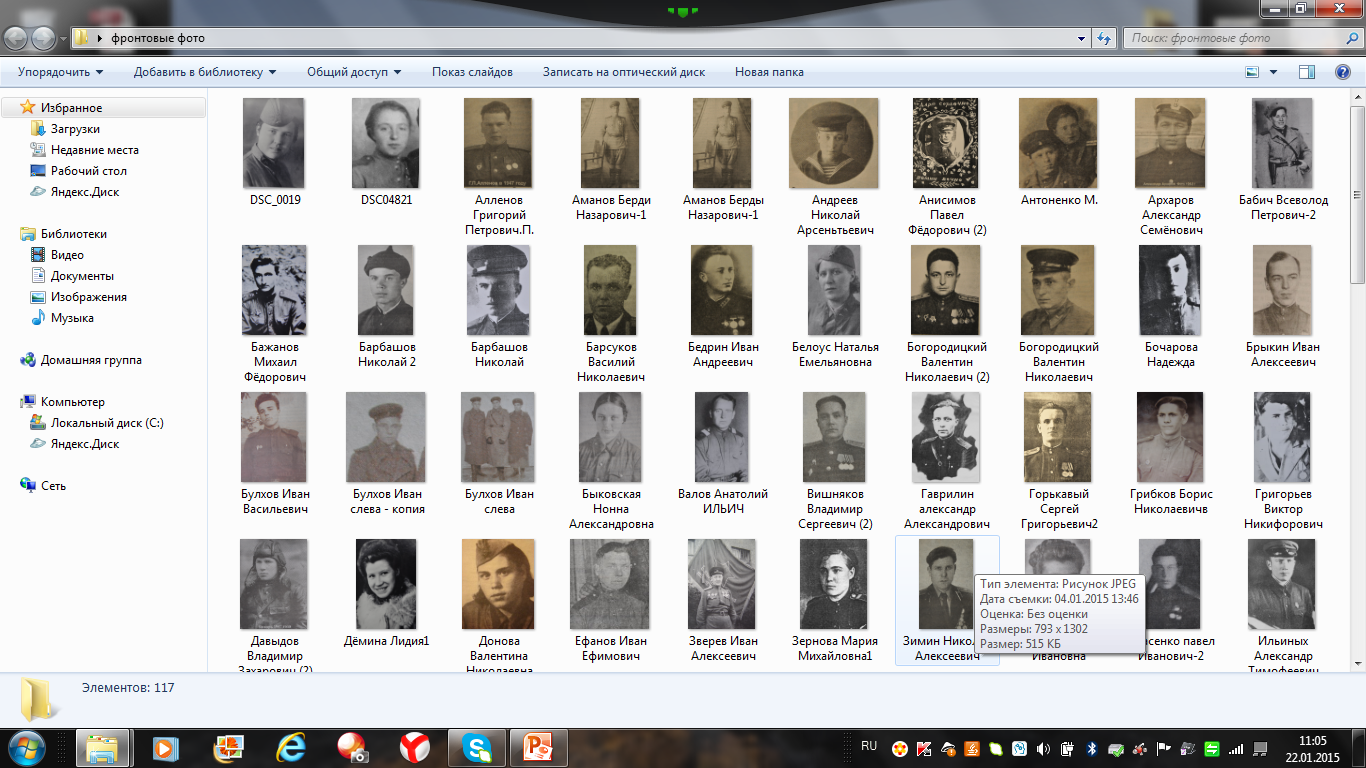 Создаётся электронная база  фронтовых фотографий реутовцев – участников Великой Отечественной войны.  Собрано 118 фотографий.
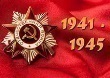 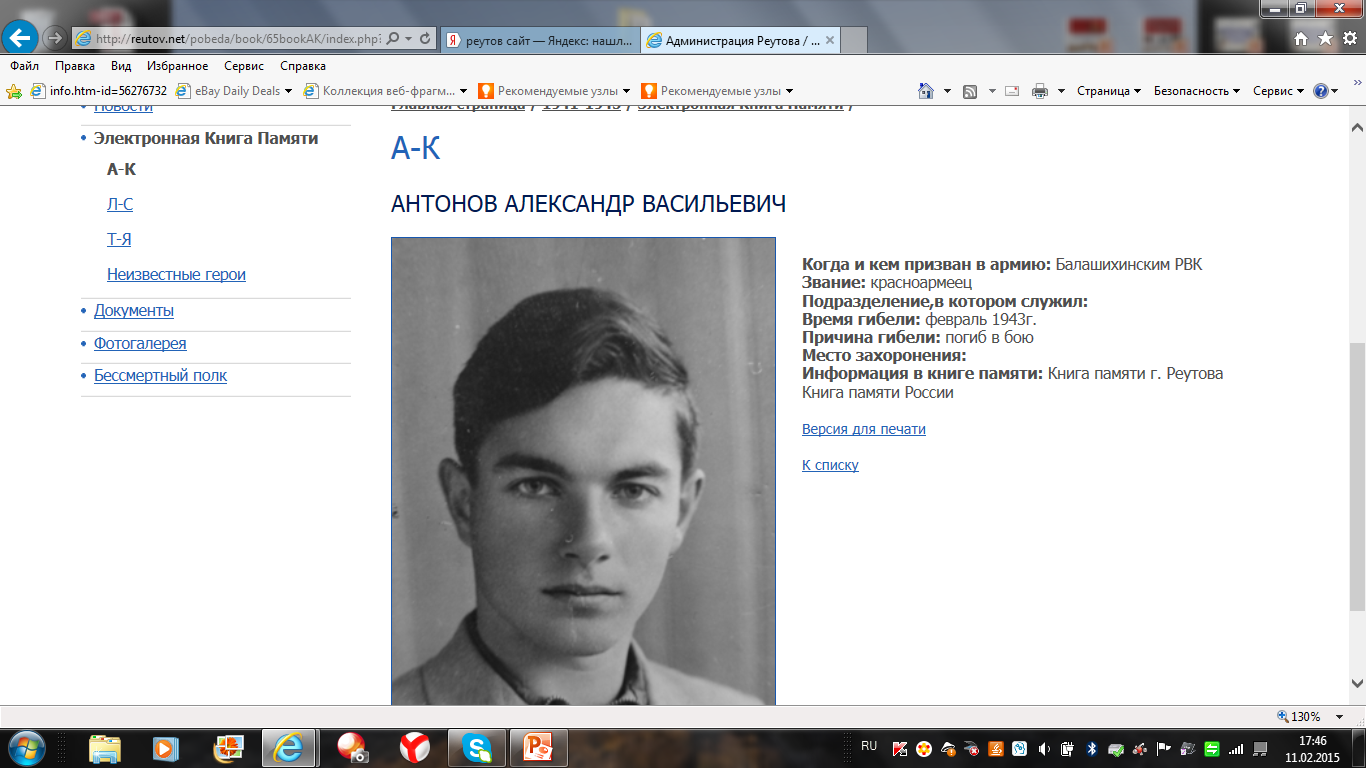 На городском сайте размещена Электронная Книга Памяти реутовцев, погибших в годы Великой Отечественной войны.
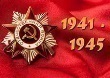 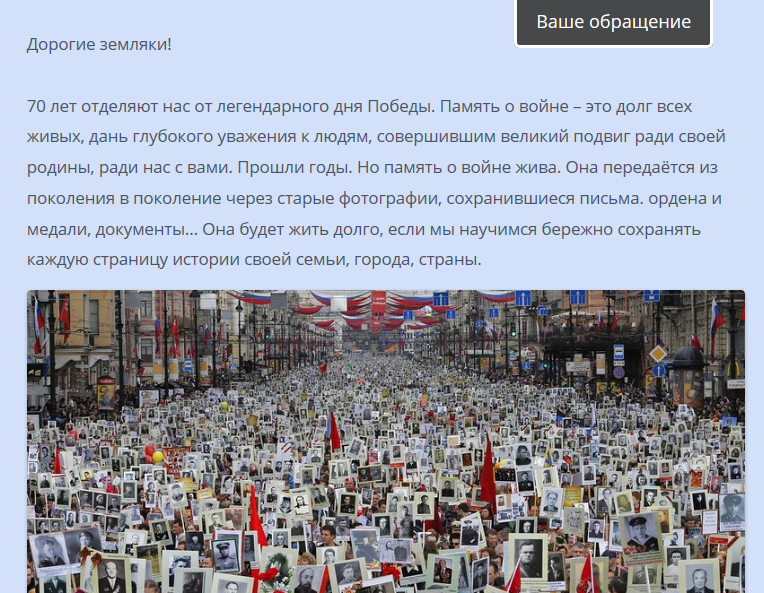 Общественная палата города Реутова подготовила обращение к жителям города об участии в акции
 « Бессмертный полк». Оно размещено в средствах массовой информации и на сайте палаты.
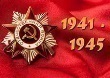 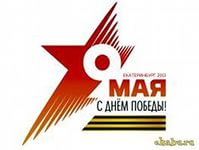 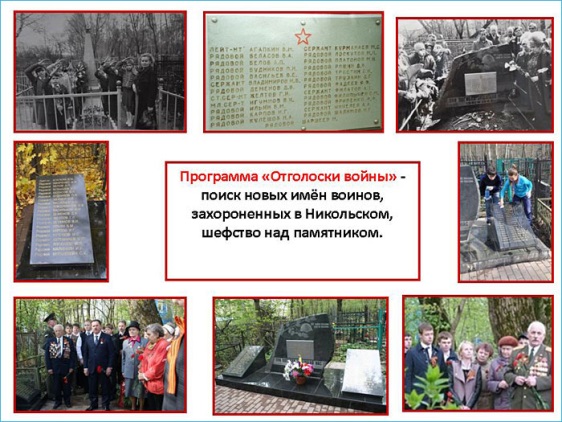 ПРОГРАММА «ОТГОЛОСКИ ВОЙНЫ»
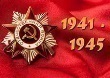 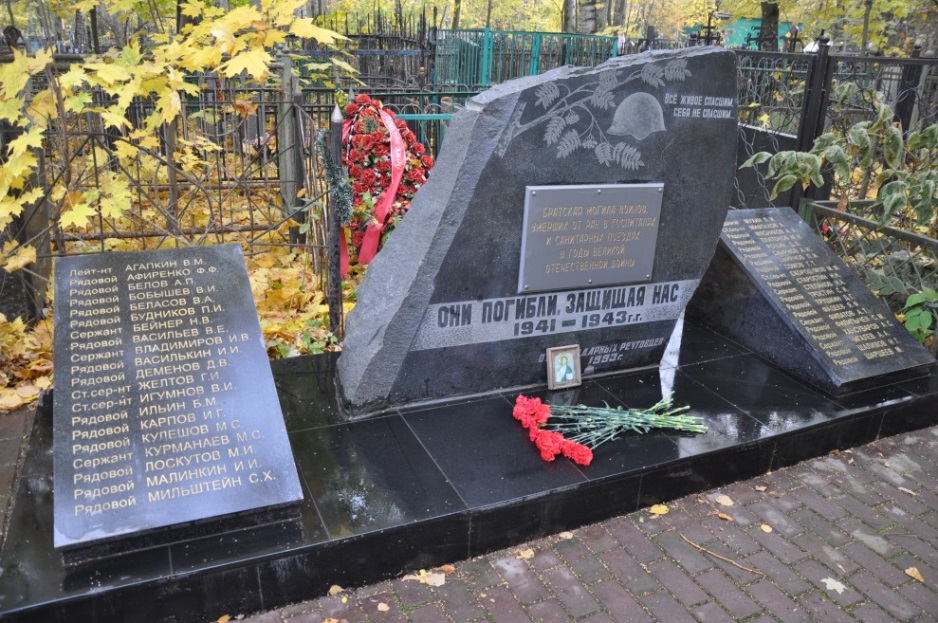 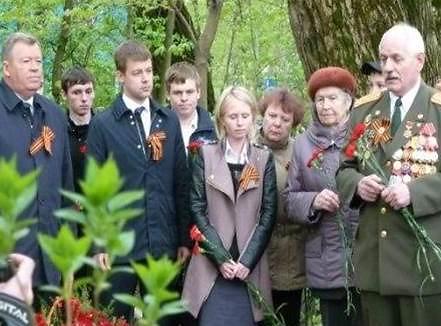 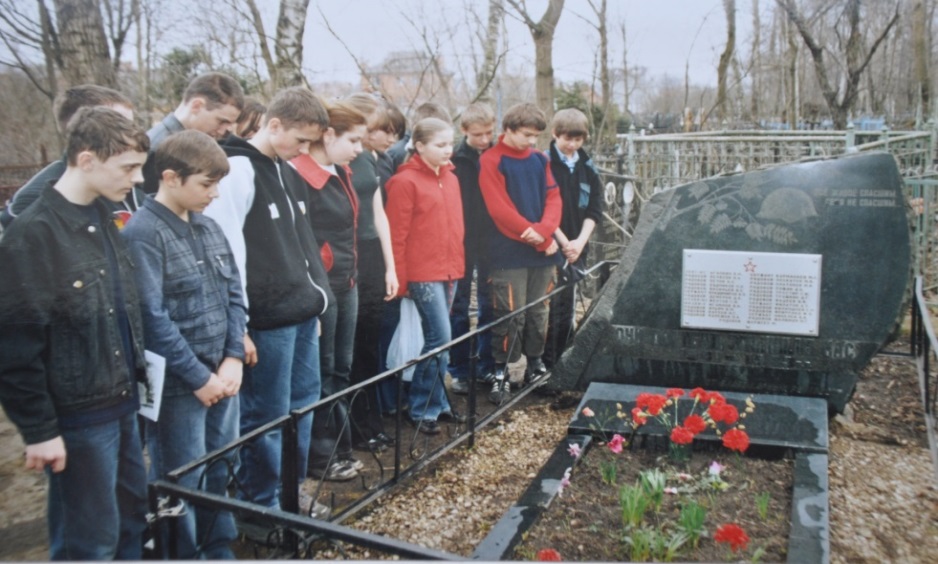 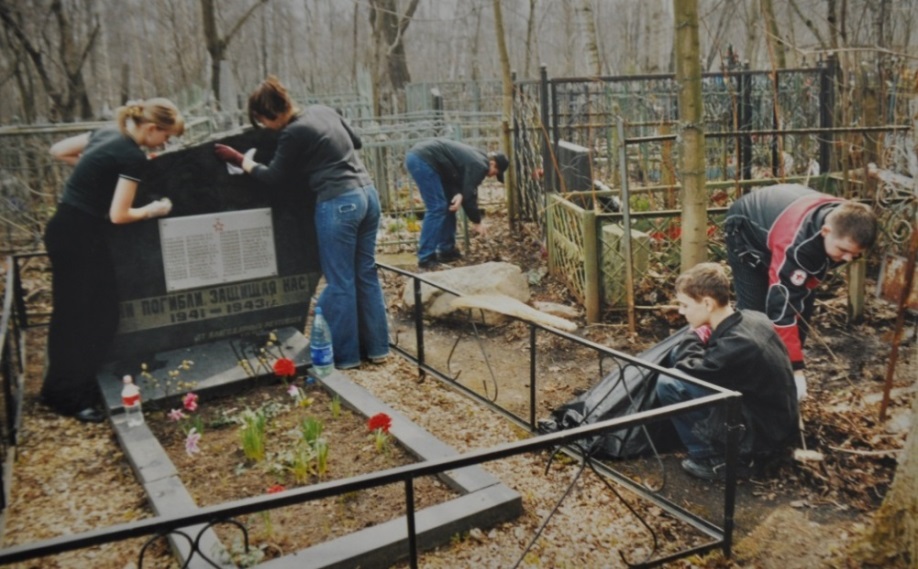 Много лет наш город шефствует над воинским захоронением на Николо – Архангельском кладбище. Здесь похоронены воины, умершие в госпиталях и санитарных поездах в годы войны.
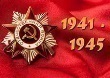 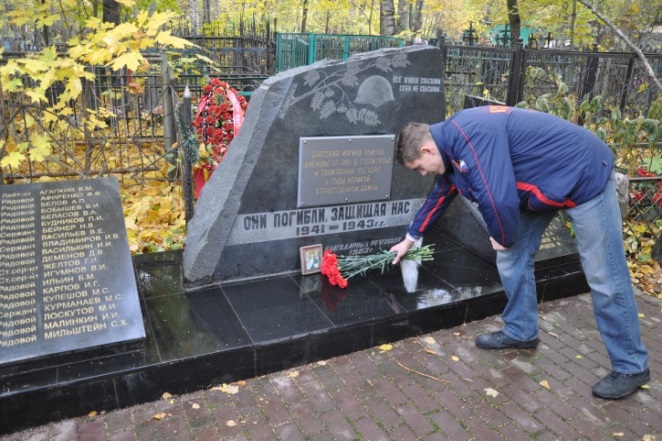 В 2014-2015 годах ученик школы № 6 Овсяников Иван провёл работу по поиску новых имён погибших воинов.  Администрацией города было принято решение о реконструкции воинского захоронения к празднику Победы.
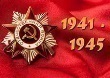 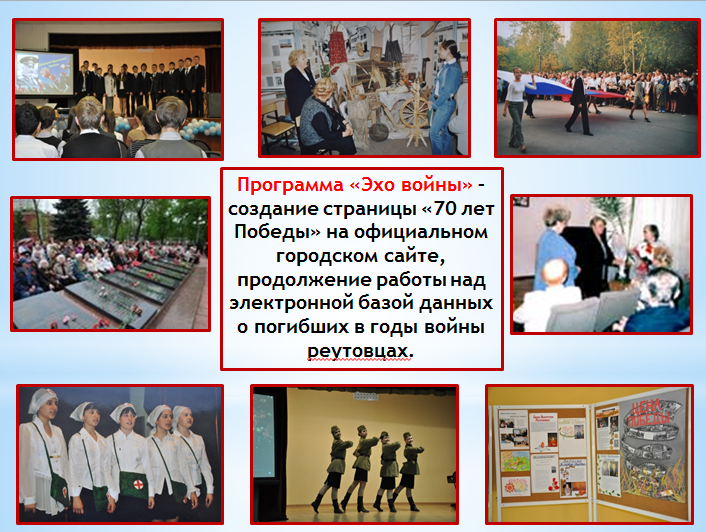 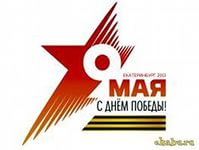 ПРОГРАММА «ЭХО ВОЙНЫ»
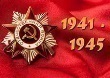 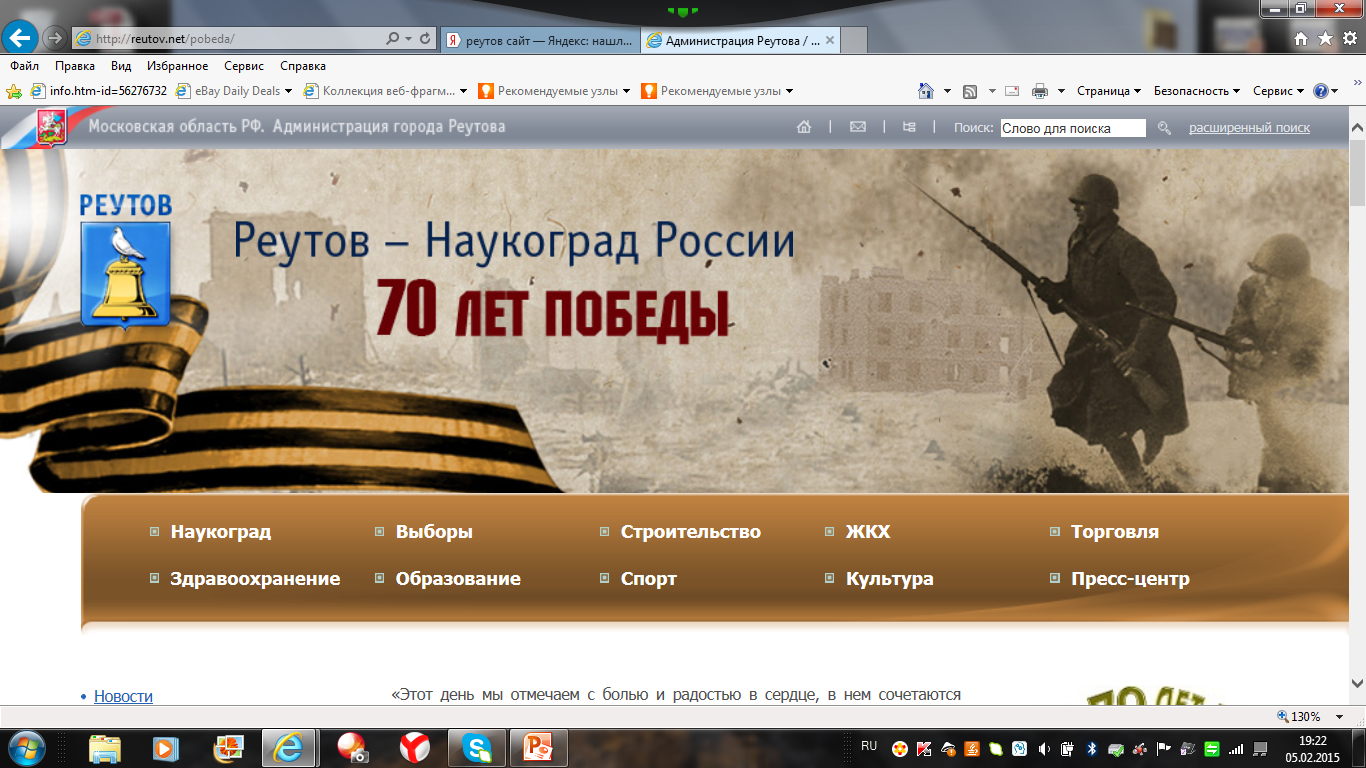 5 февраля начала работать страница «70 лет Победы» на официальном сайте городского округа Реутов.
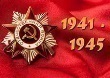 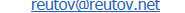 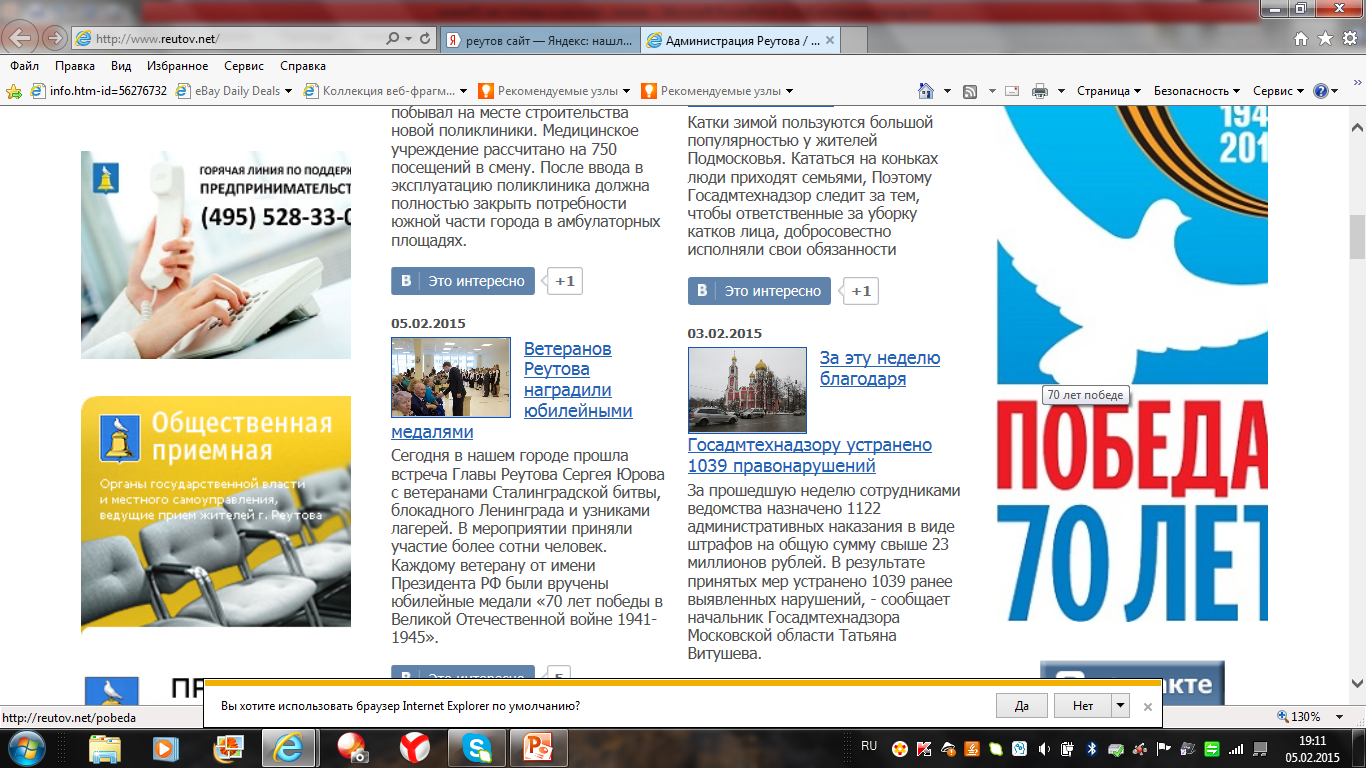 Появился электронный адрес городского социального проекта « Я помню и горжусь», на который жители города могут направлять свою информацию..
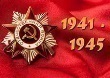 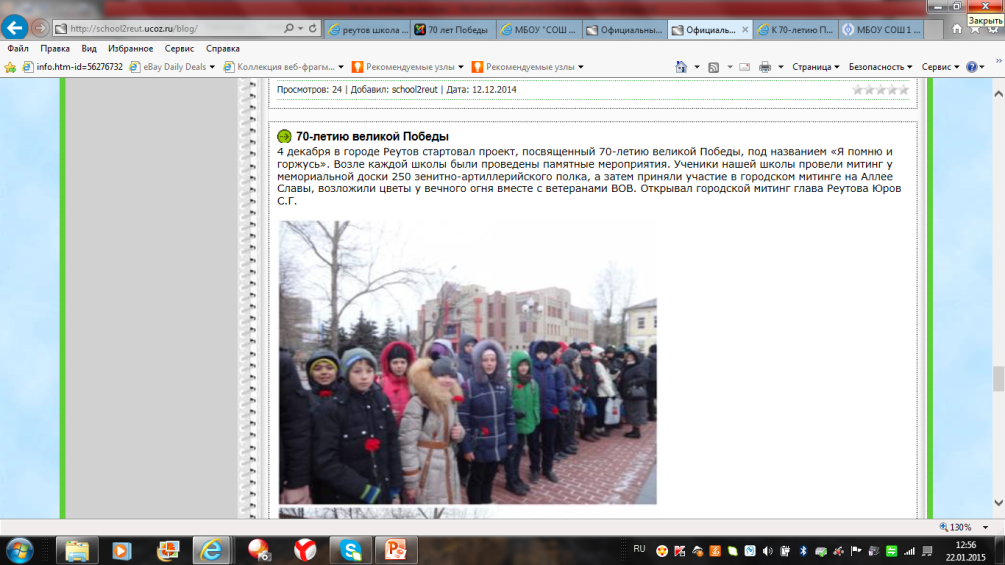 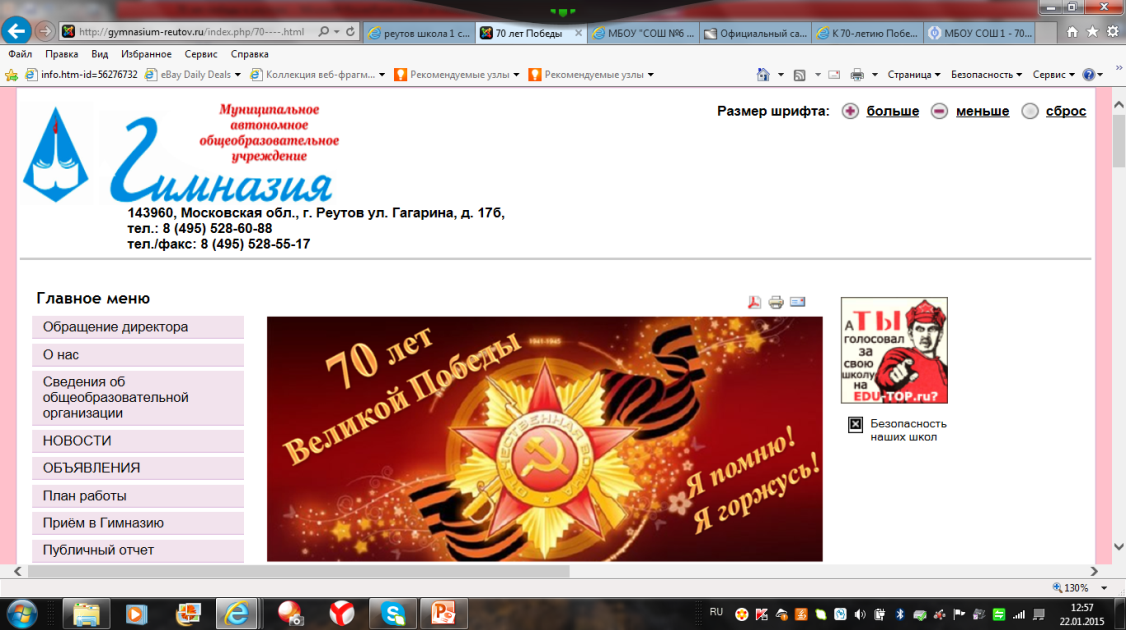 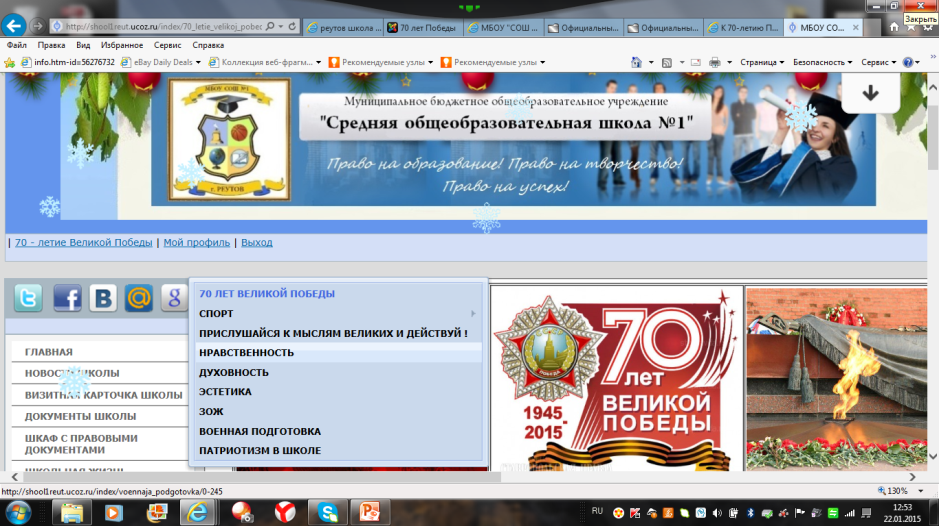 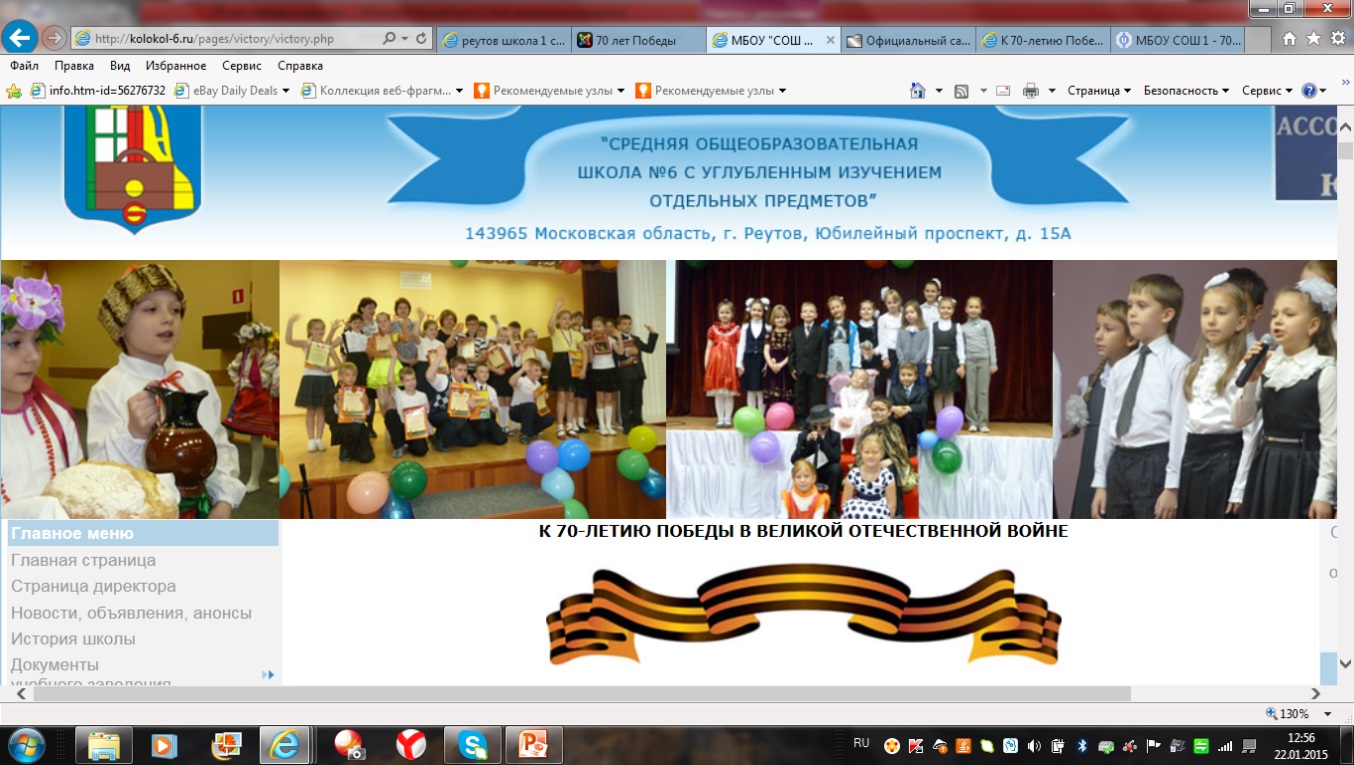 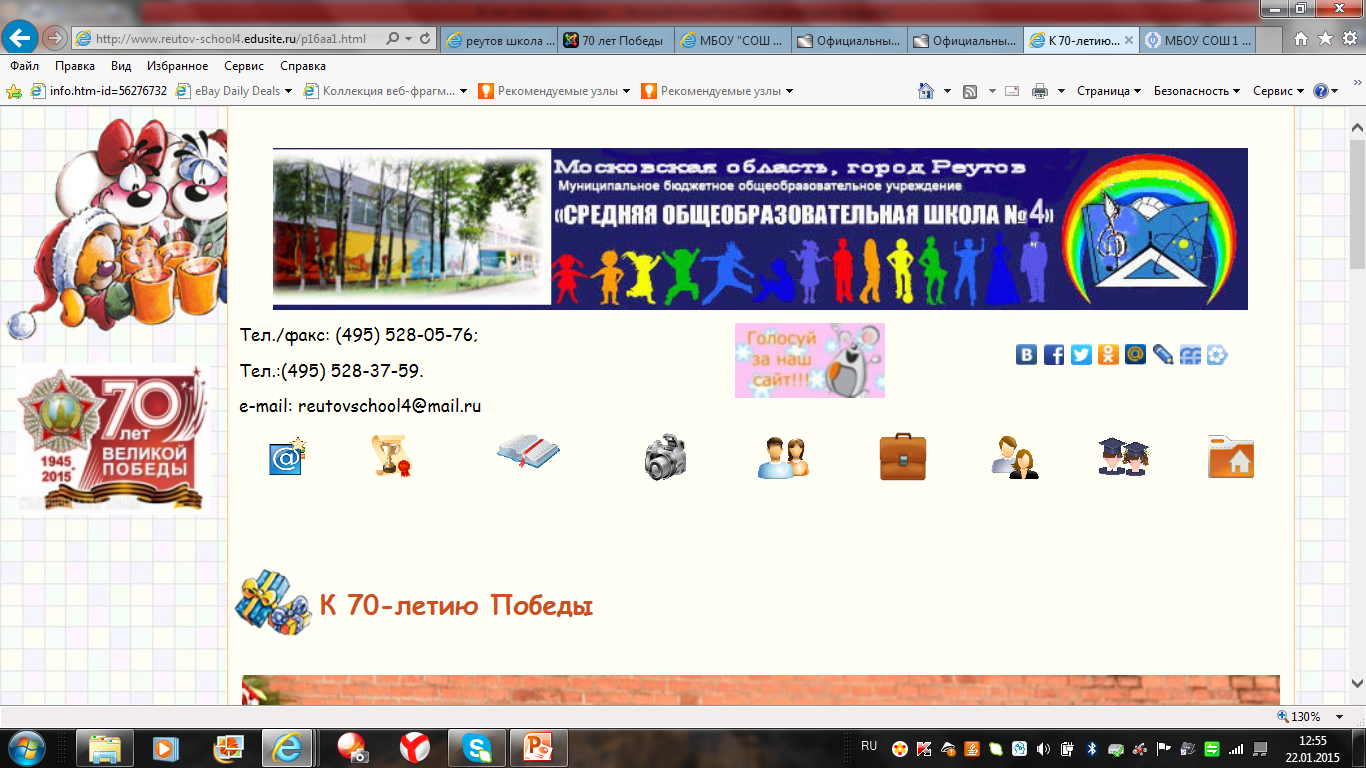 На  сайтах школ  города оформлены страницы о подготовке к 70 – летию   Победы, на которых отражается ход подготовки к празднику, представляются собранные материалы.
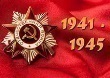 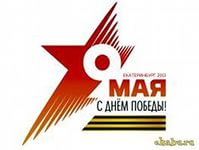 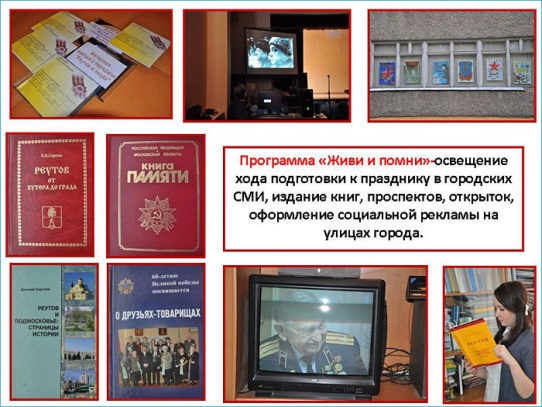 ПРОГРАММА «ЖИВИ И ПОМНИ»
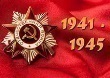 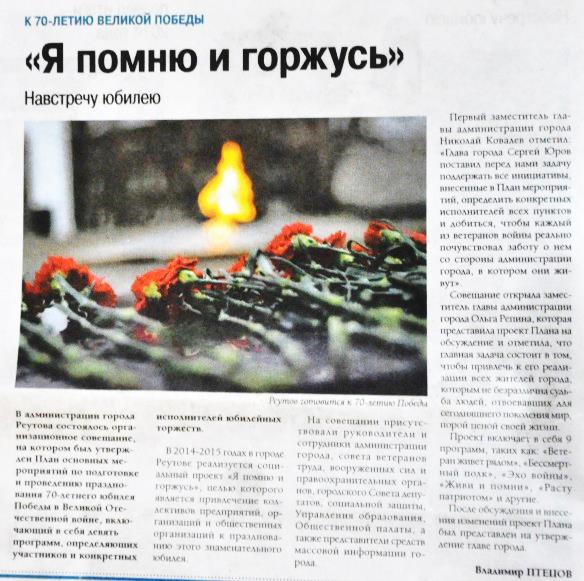 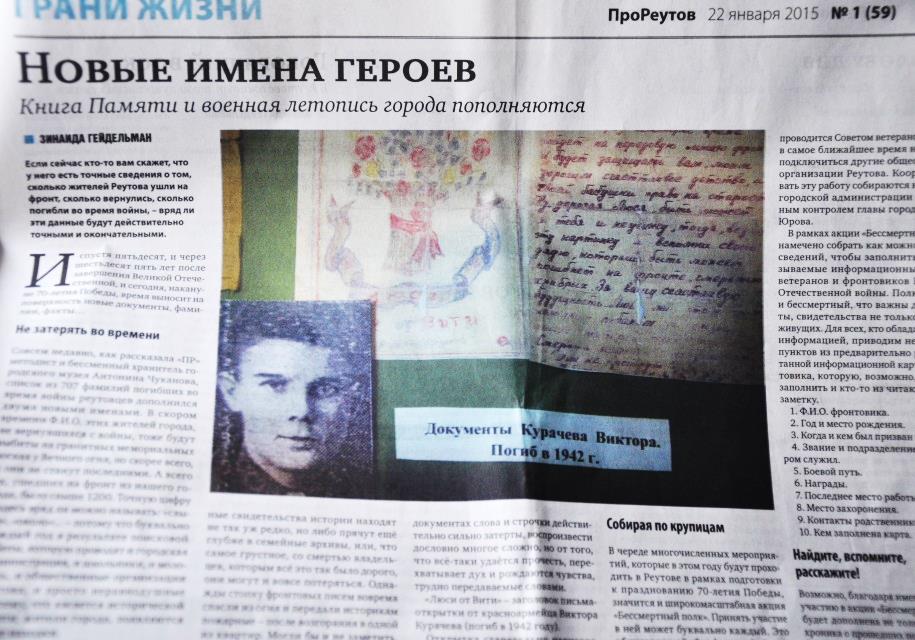 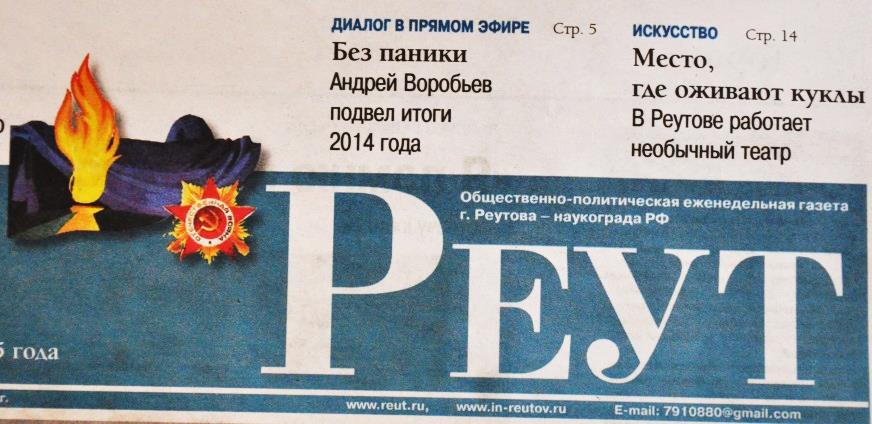 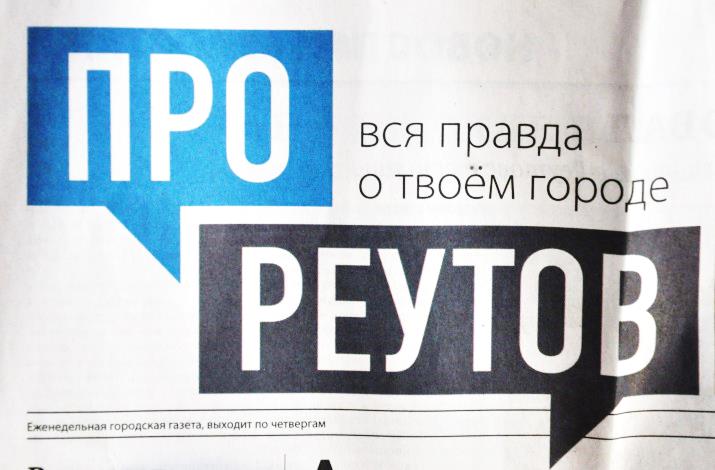 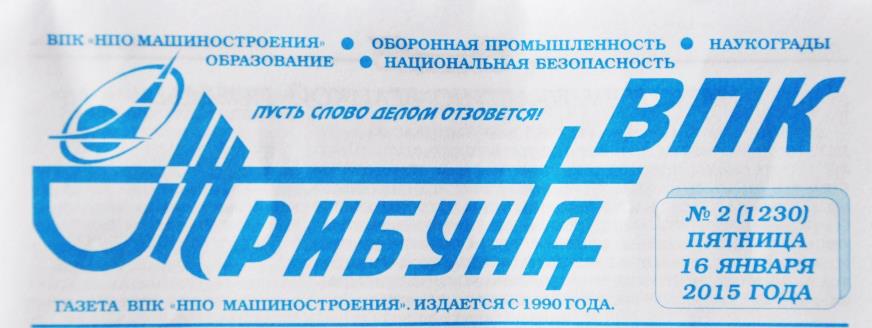 Ход подготовки к празднику Победы освещается в городских средствах массовой информации.
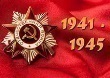 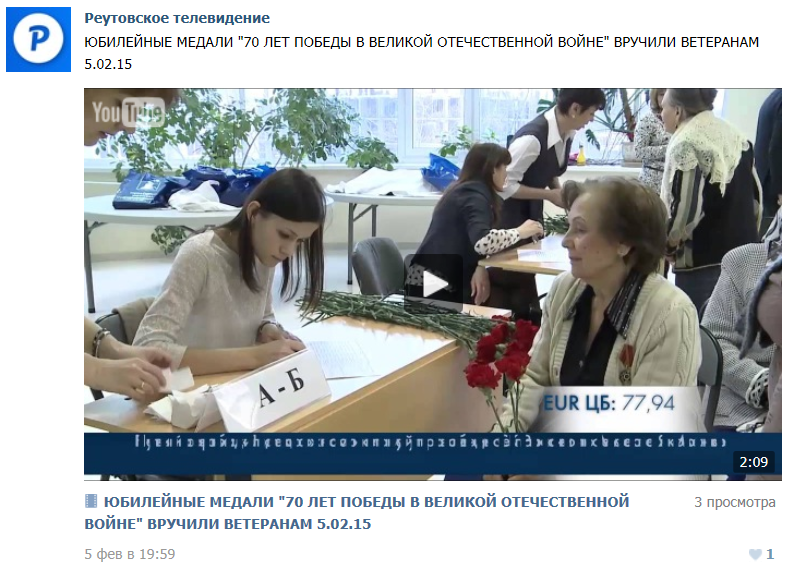 О подготовке к юбилею Победы рассказывает реутовское телевидение.
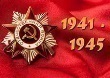 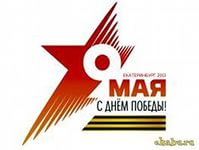 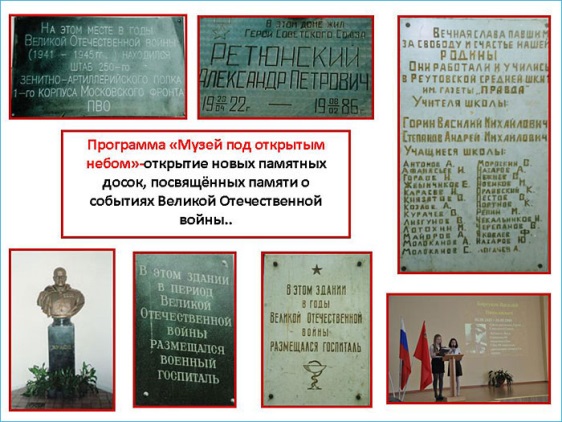 ПРОГРАММА
 « МУЗЕЙ ПОД ОТКРЫТЫМ НЕБОМ»
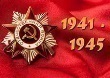 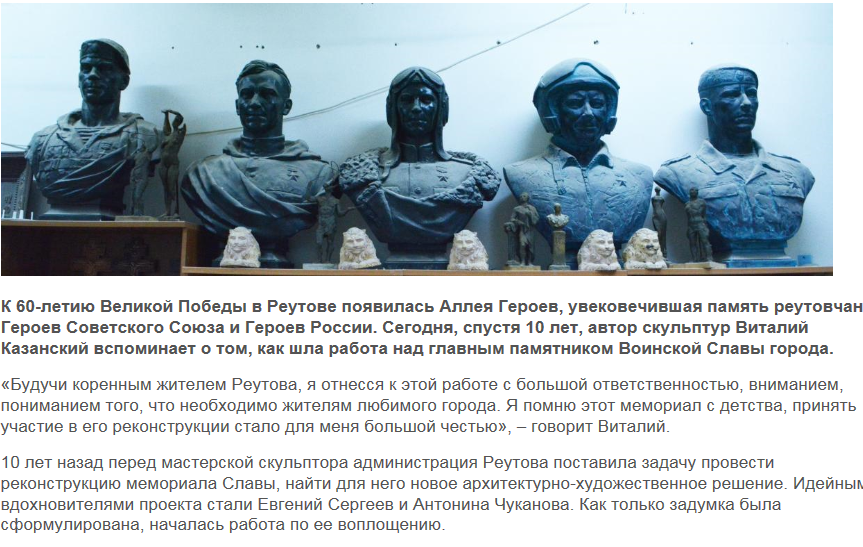 10 лет назад в Реутово появилась Аллея Героев . В настоящее время прорабатываются  вопросы открытия к 9 мая новых памятных сооружений.
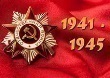 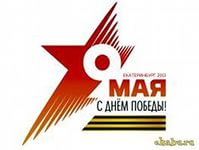 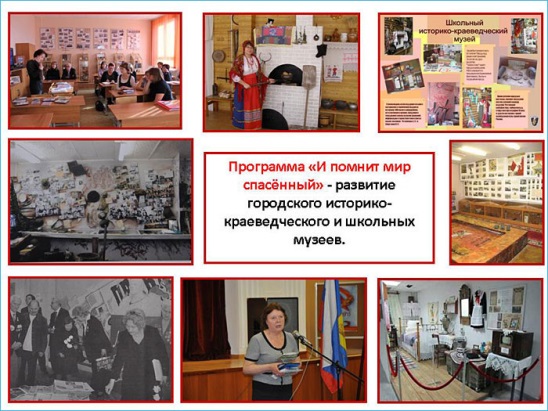 ПРОГРАММА
 «И ПОМНИТ МИР СПАСЁННЫЙ…»
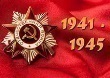 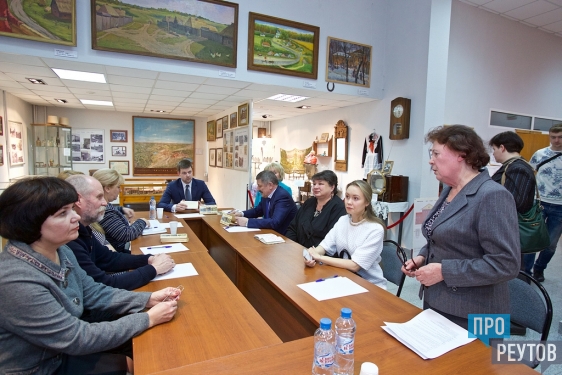 22 января Глава города Юров С.Г. посетил  музейно - выставочный центр, познакомился с экспозицией музея. Были приняты решения по модернизации музея, в том числе, обновлении зала военной истории.
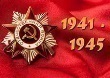 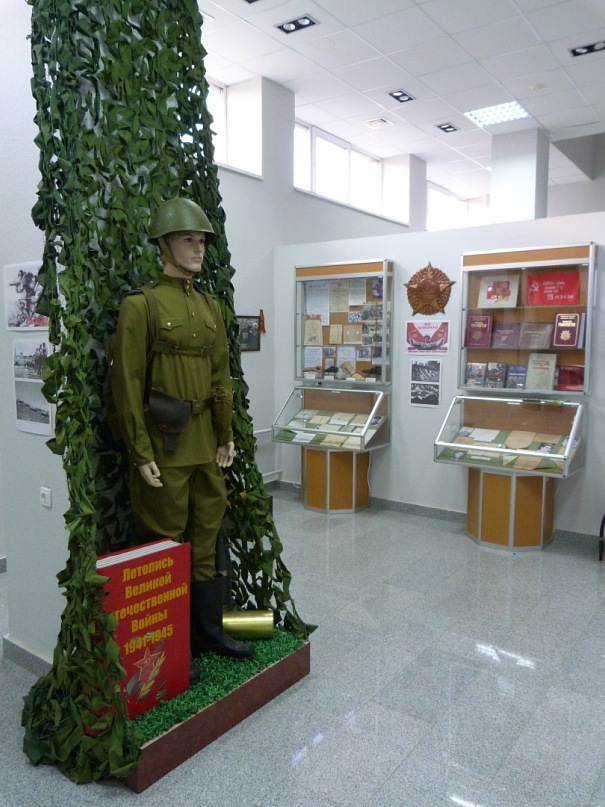 Зал городского  музея «Летопись военной истории».
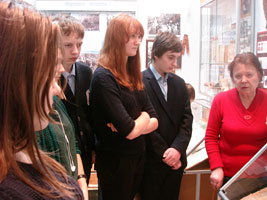 В историко – краеведческом музее проходят экскурсии по военной тематике  для учеников школ города .
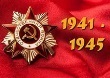 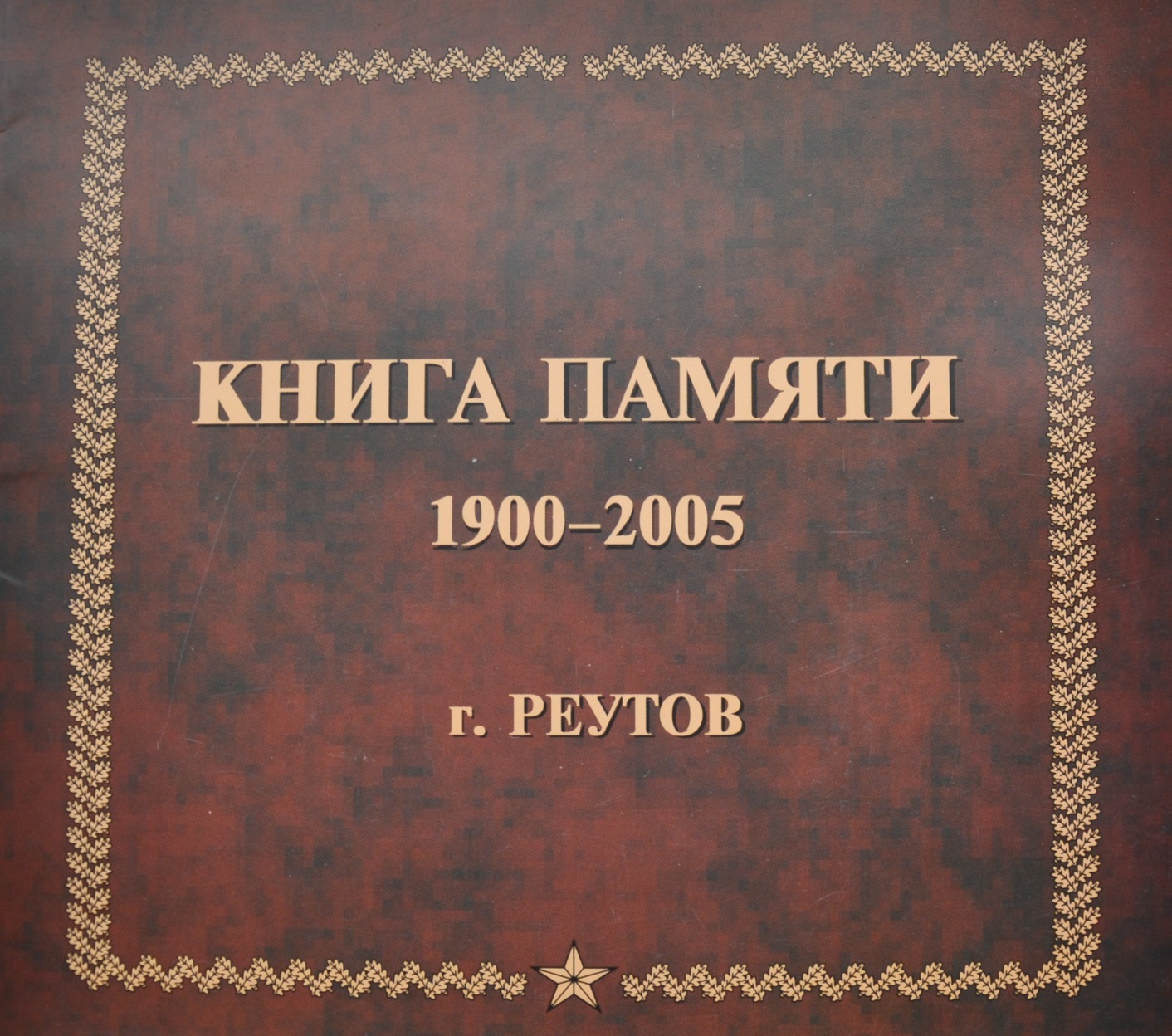 В  музейно – выставочном центре ведётся работа по обновлению сведений  в Книге Памяти города Реутова и подготовке её к изданию.
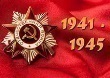 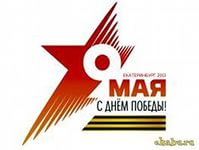 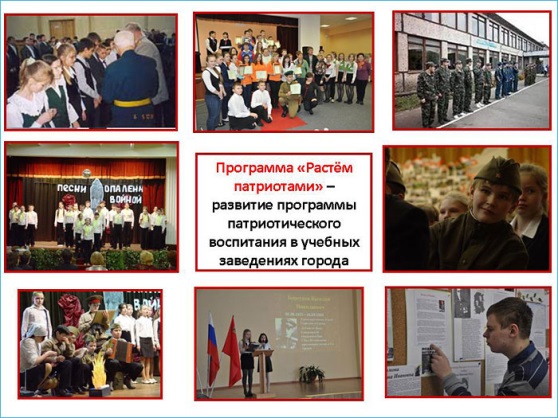 ПРОГРАММА
 «РАСТЁМ ПАТРИОТАМИ»
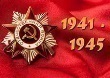 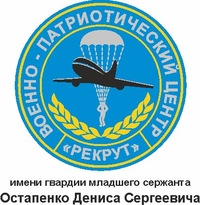 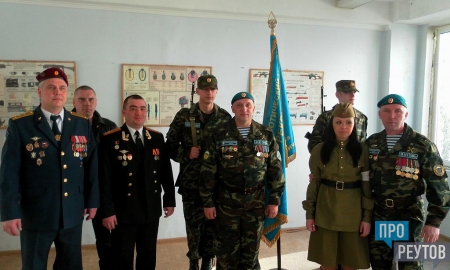 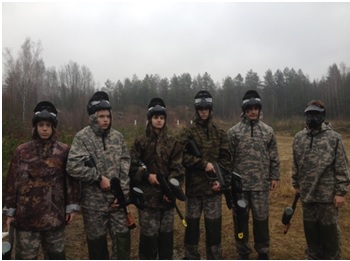 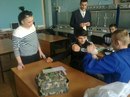 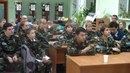 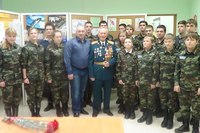 В  городе Реутове создан и работает военно-патриотический центр «Рекрут».
  Руководитель – Герман Грачёв. Центр «Рекрут» стал организатором многих городских и областных мероприятий патриотической направленности.
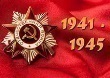 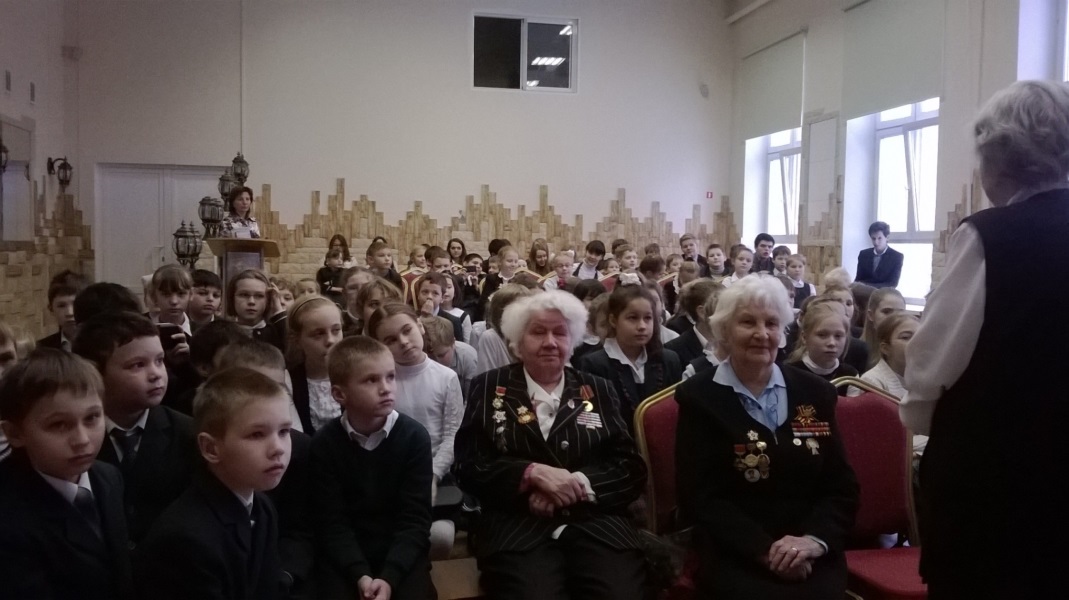 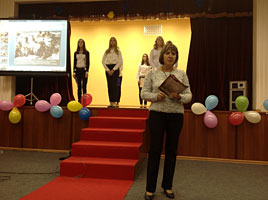 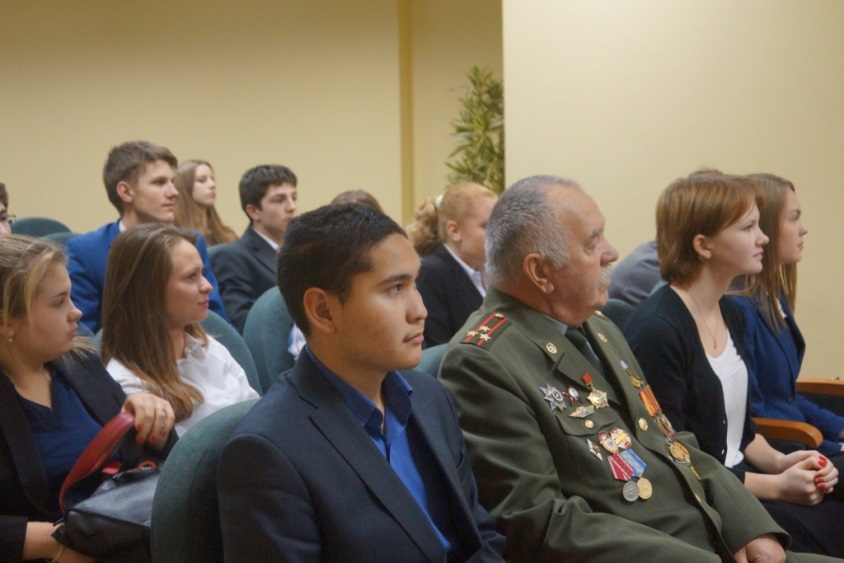 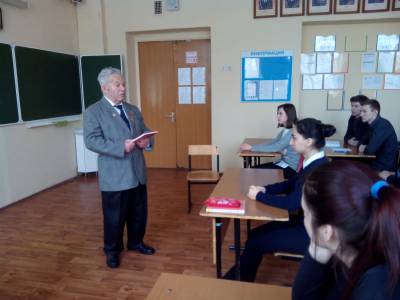 Во всех школах города накануне  годовщины Московской битвы прошли уроки Памяти, Устные журналы, литературно-музыкальные композиции.
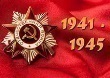 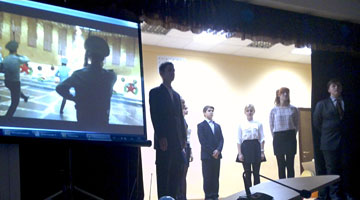 В школах города прошли мероприятия, посвящённые  годовщине Сталинградской битвы.
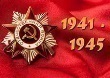 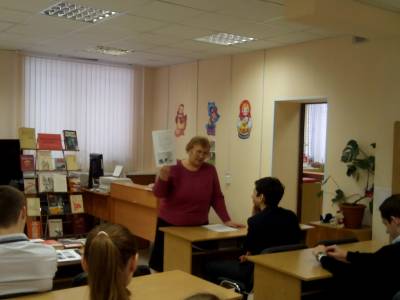 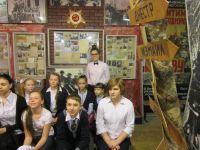 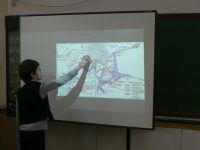 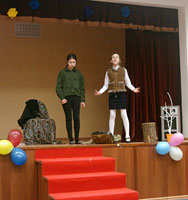 В школах горда прошли мероприятия, посвящённые снятию блокады Ленинграда.
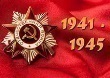 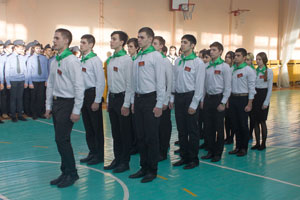 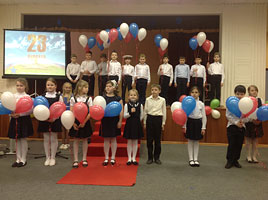 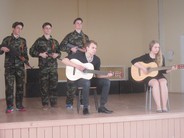 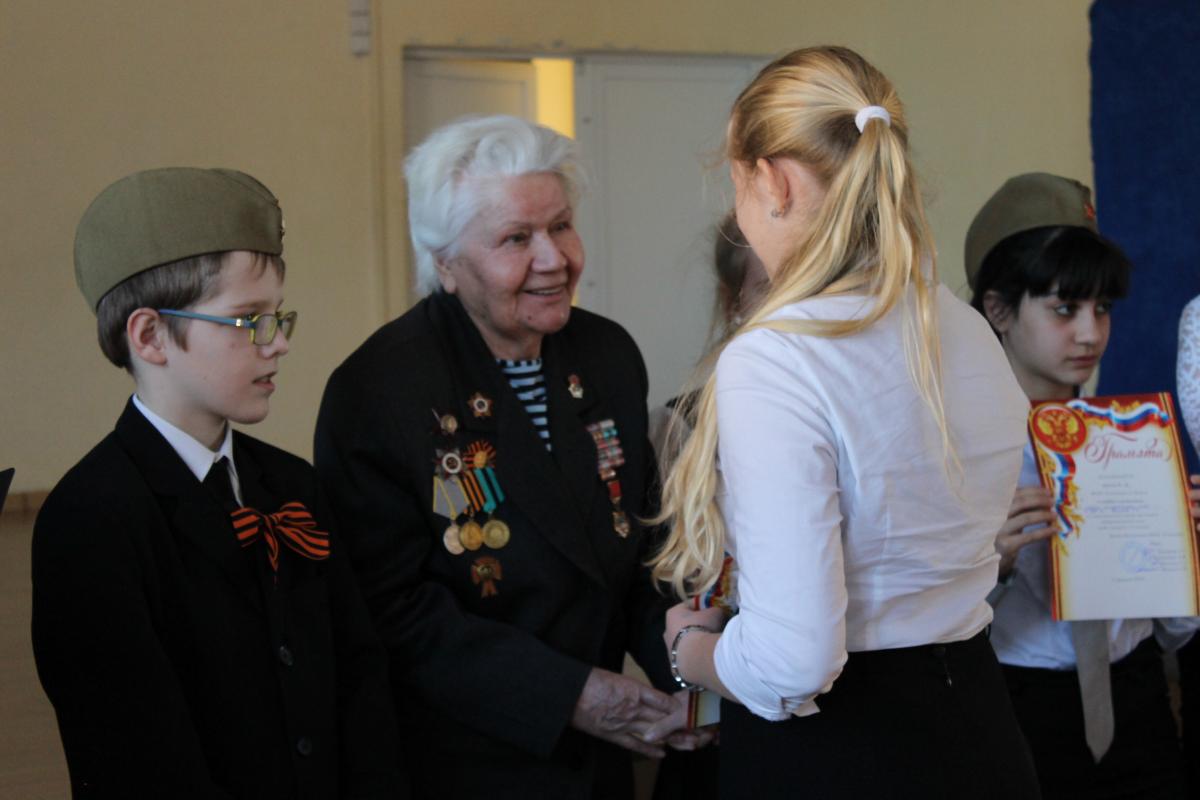 В учебных заведениях города отметили День защитника Отечества.
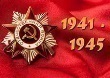 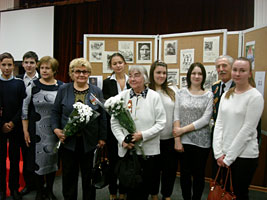 1 декабря в школе № 6 была организована встреча с узницами фашистских концлагерей, на которую были приглашены ветераны.
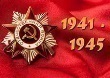 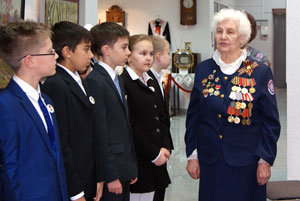 В городском музее с участием ветеранов Великой Отечественной войны прошёл приём учеников школы  № 7  в организацию «Юные жуковцы». На фото – ветеран войны Остапенко М.Ф. с учениками школы.
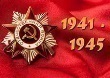 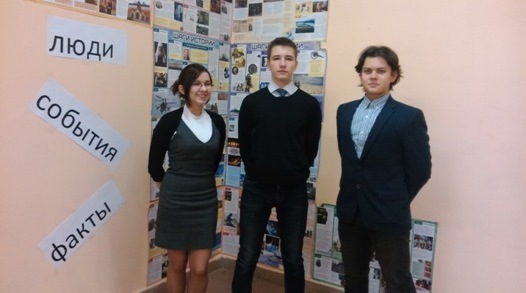 В лицее под руководством  Емельяновой Н.А. оформлен стенд «Люди, события, факты»,  рассказывающий об основных этапах развития нашего государства, исторических деятелях.
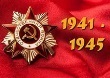 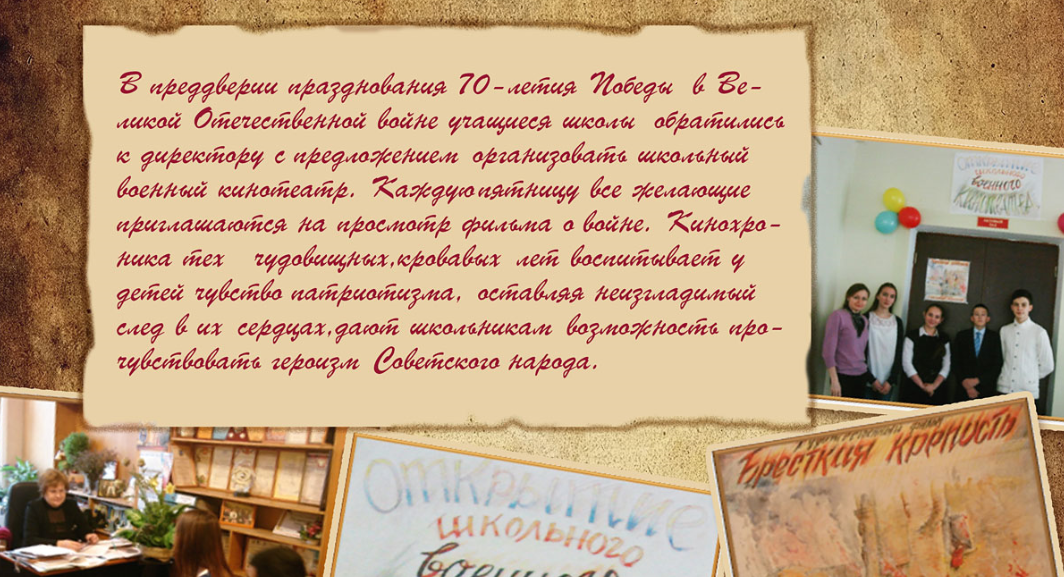 В школе № 6 открылся школьный военный кинотеатр, где каждую пятницу все желающие могут посмотреть документальные и художественные фильмы о войне.
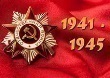 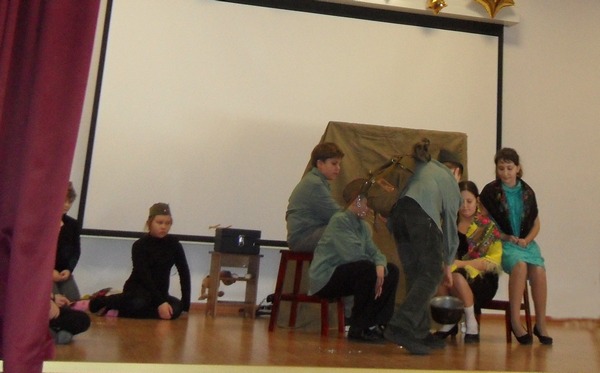 21 января в  рамках  городского этапа областного фестиваля детского и юношеского творчества  прошёл конкурс театральных коллективов. Были представлены постановки и о Великой Отечественной войне.
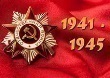 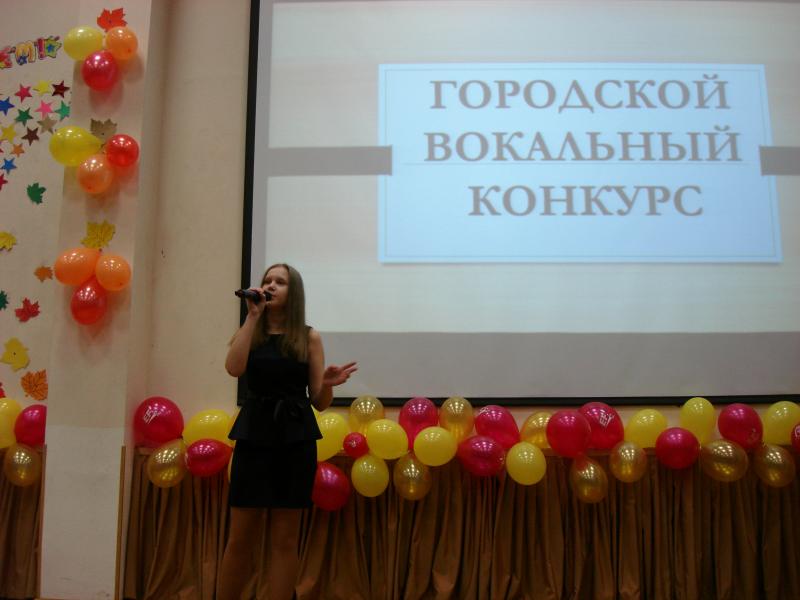 22 октября в рамках городского этапа областного фестиваля детского и юношеского   художественного и технического  творчества   прошёл  вокальный конкурс., на котором были исполнены и песни о войне.
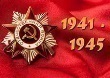 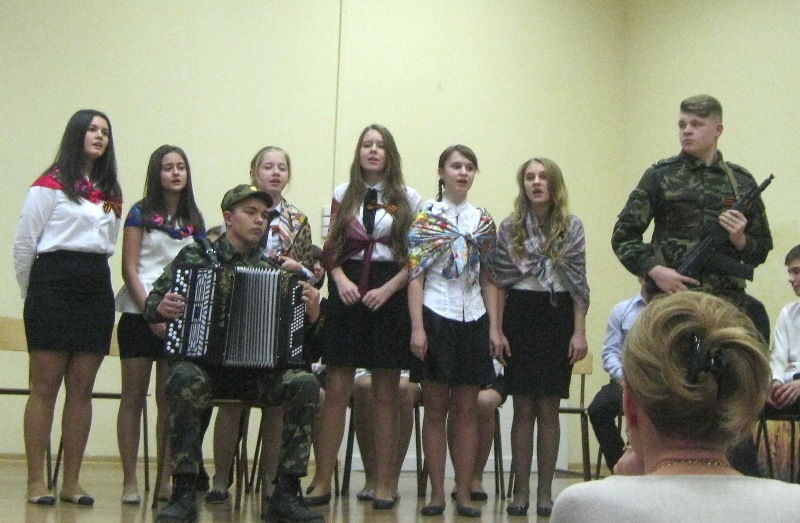 13 ноября в рамках городского этапа областного фестиваля детского и юношеского   художественного и технического  творчества   прошёл  конкурс литературно – музыкальных композиций.
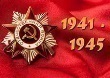 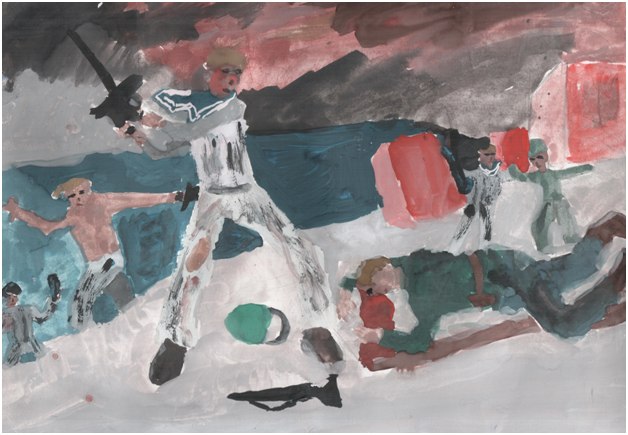 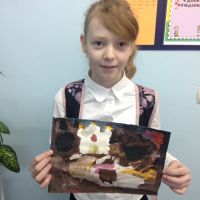 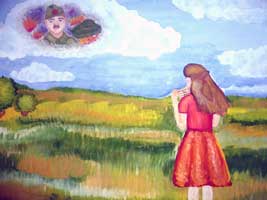 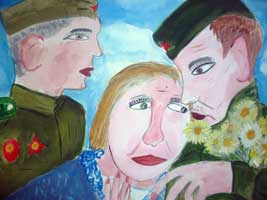 Дети города Реутова участвуют в школьных выставках и конкурсах рисунков о войне На фото – рисунки учеников школ № 5, 7  и №3.
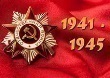 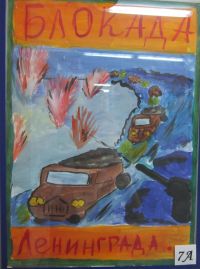 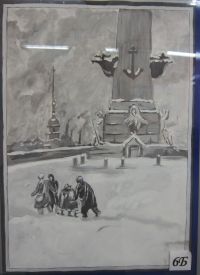 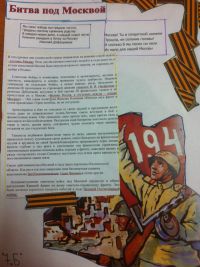 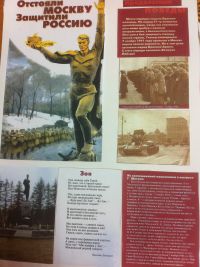 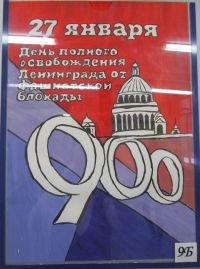 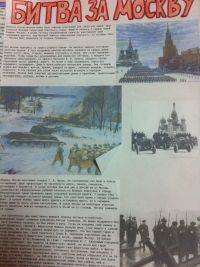 В школе № 3 оформляются информационные листки к памятным датам истории Великой Отечественной войны.
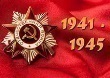 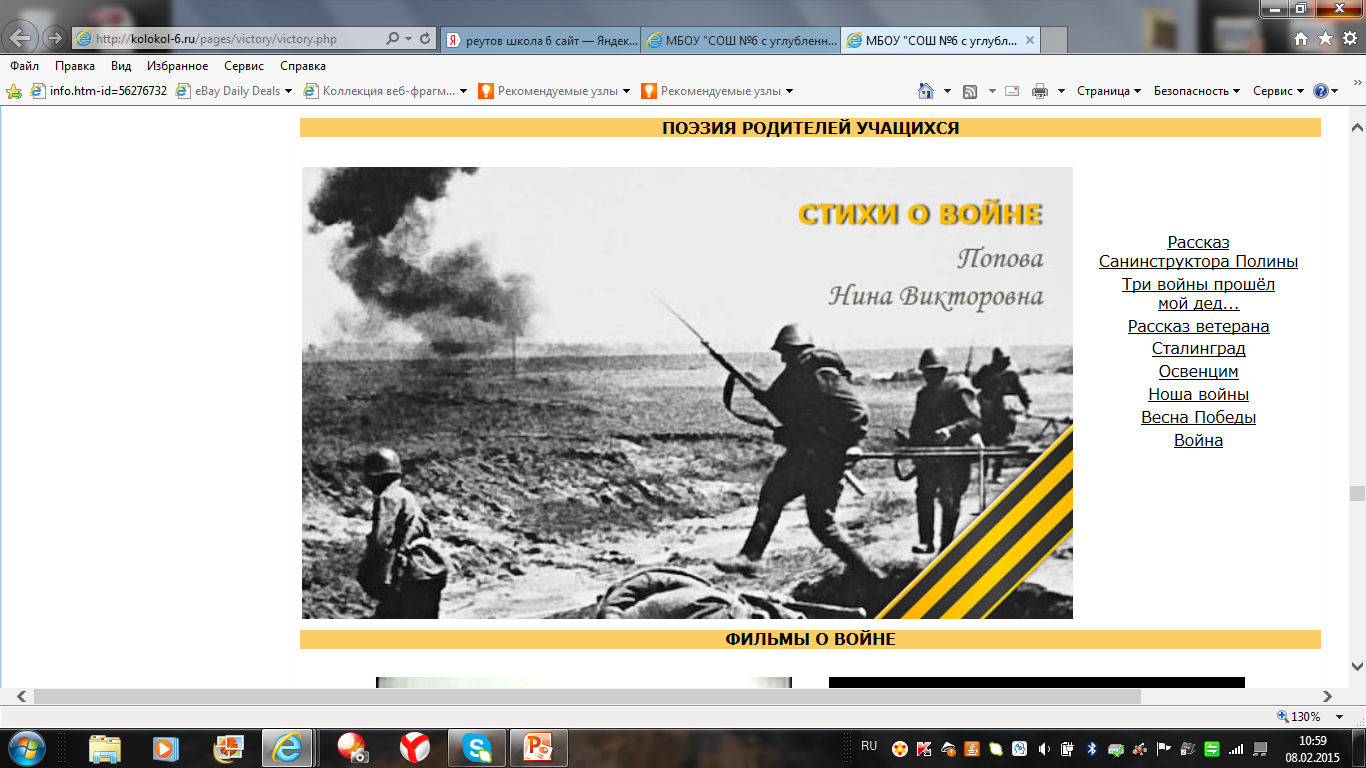 К работе по подготовке к празднику Победы привлекаются и родители учеников школ города. На сайте школы № 6 можно прочитать стихи Поповой  Нины Викторовны.
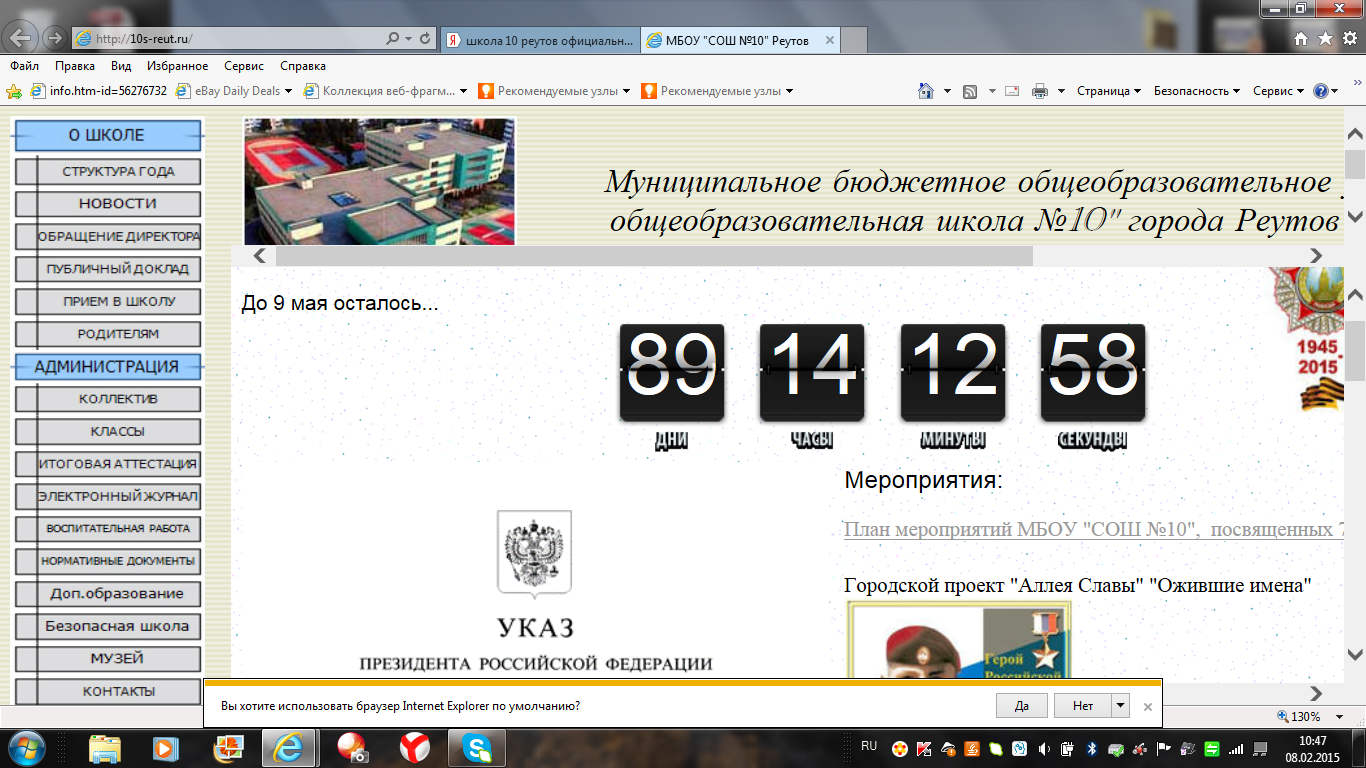 На сайте школы № 10 оформлен баннер с указанием времени, которое осталось до дня Победы. Инициативу поддержали и другие школы города.
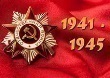 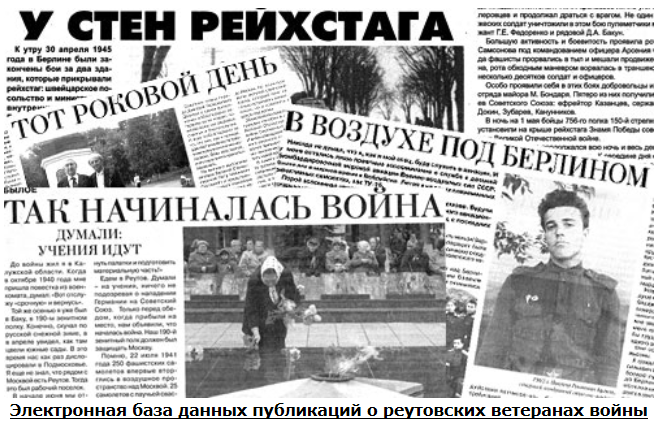 На сайте школы № 6 размещена электронная база публикаций о реутовцах – участниках Великой Отечественной войны.
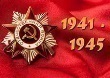 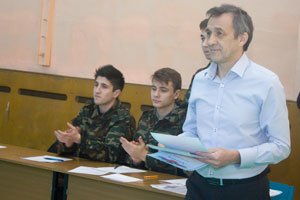 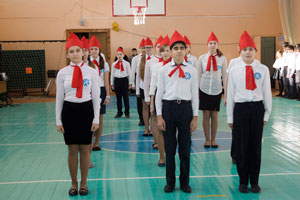 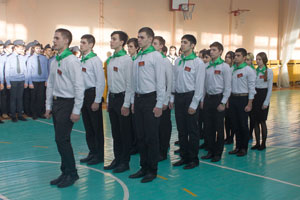 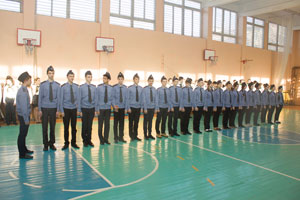 Накануне Дня Защитника Отечества  в школе № 7 прошёл традиционный смотр строя и песни
 «Салют , Победа!».
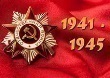 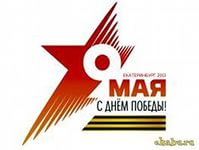 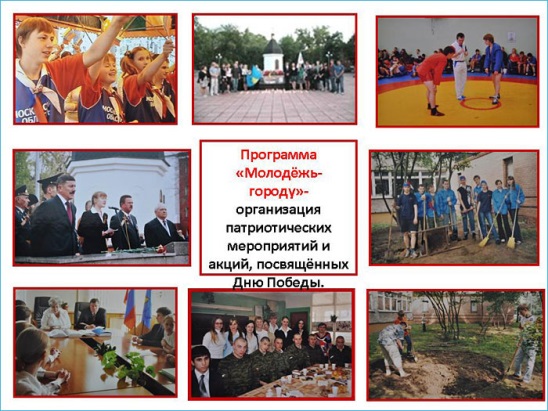 ПРОГРАММА «МОЛОДЁЖЬ – ГОРОДУ»
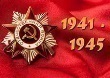 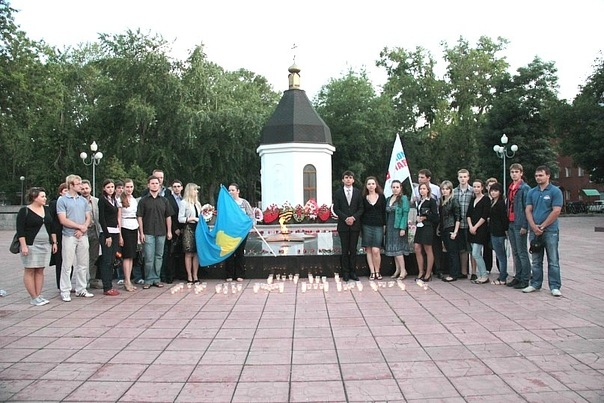 В нашем городе работает городской молодёжный парламент, который тоже  готовится к юбилею Победы.
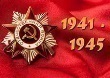 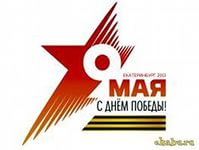 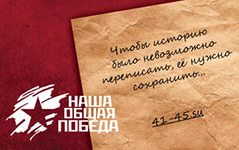 МЕРОПРИЯТИЯ К ЮБИЛЕЮ ПОБЕДЫ В УЧРЕЖДЕНИЯХ КУЛЬТУРЫ
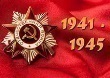 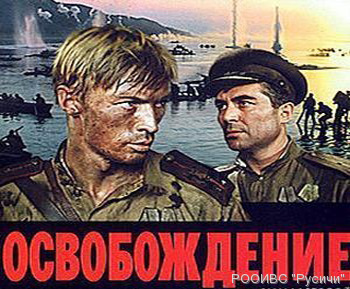 В молодёжном культурно – досуговом центре организован показ  художественных фильмов , рекомендованных к просмотру в школах. В том числе – фильмов о войне.
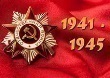 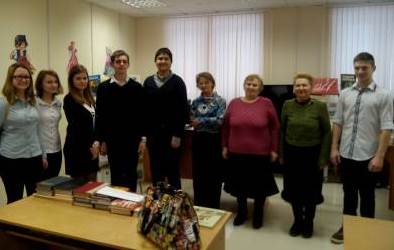 5 февраля в библиотеке № 4 на улице Некрасова прошло мероприятие, посвящённое 71 годовщине прорыва блокады Ленинграда с участием ветеранов Реутова и учеников школы № 2..
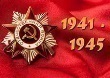 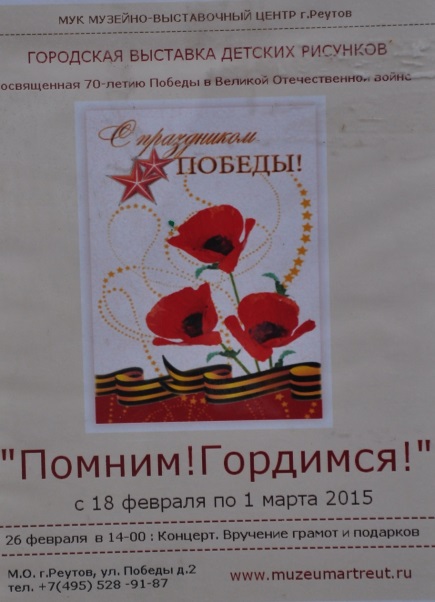 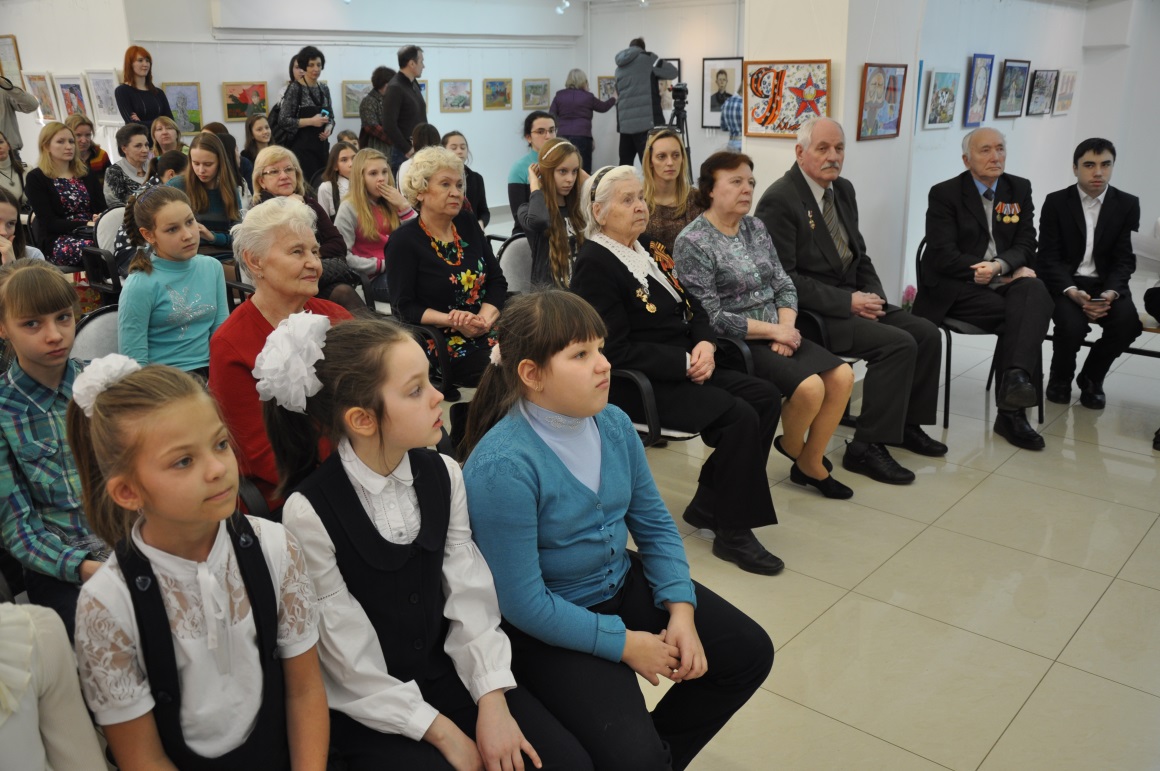 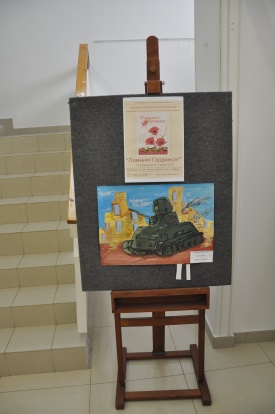 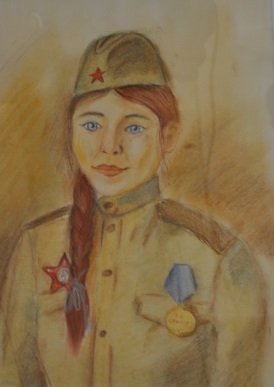 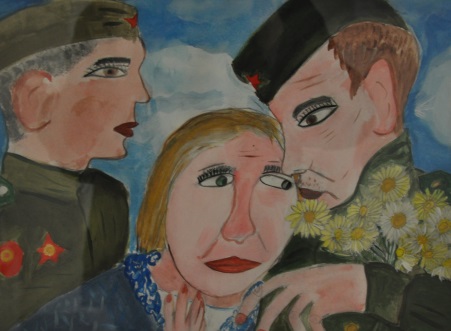 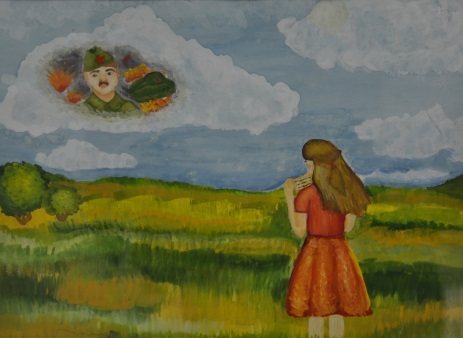 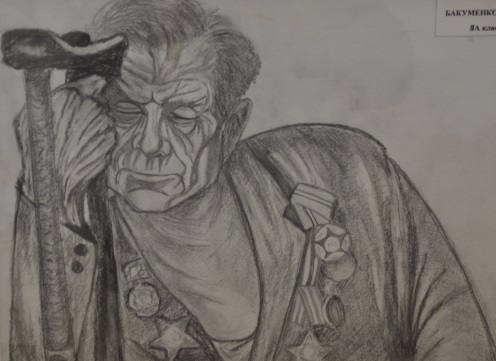 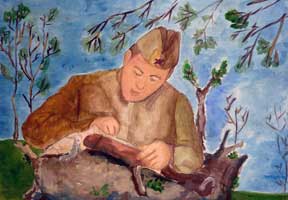 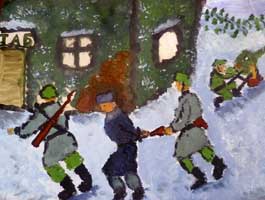 В МУК «Музейно-выставочный центр»  города Реутова прошла выставка детского рисунка «Помним! Гордимся!». 26 февраля состоялось её открытие.
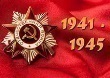 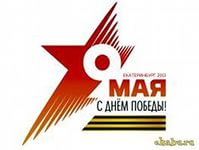 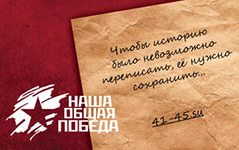 СПОРТИВНЫЕ МЕРОПРИЯТИЯ К ЮБИЛЕЮ ПОБЕДЫ
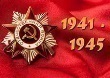 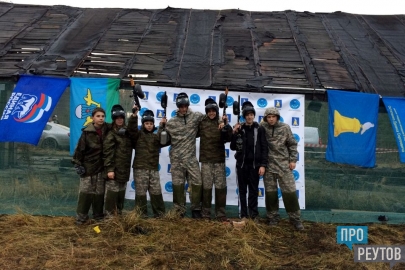 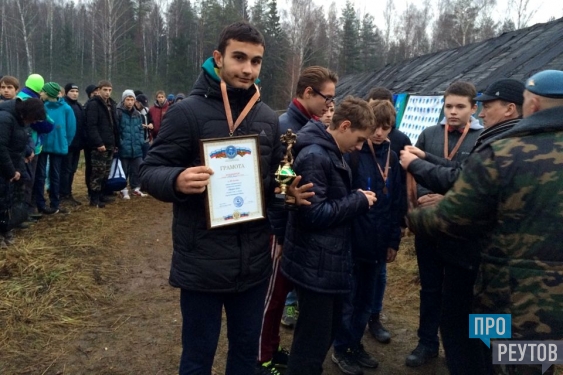 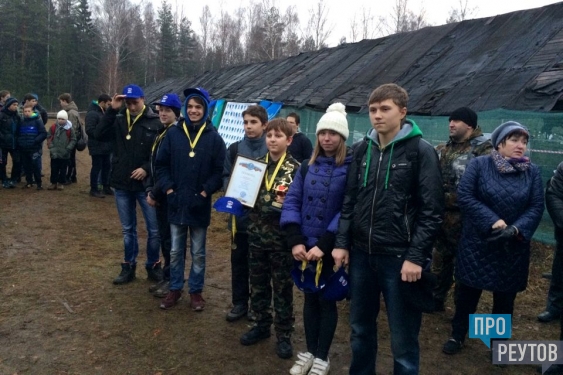 8 ноября прошла городская военно-спортивная игра «Прорыв – 2014»  на кубок  Главы   городского  округа Реутов Юрова С.Г. Победителями стали ученики школы № 4.
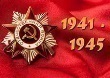 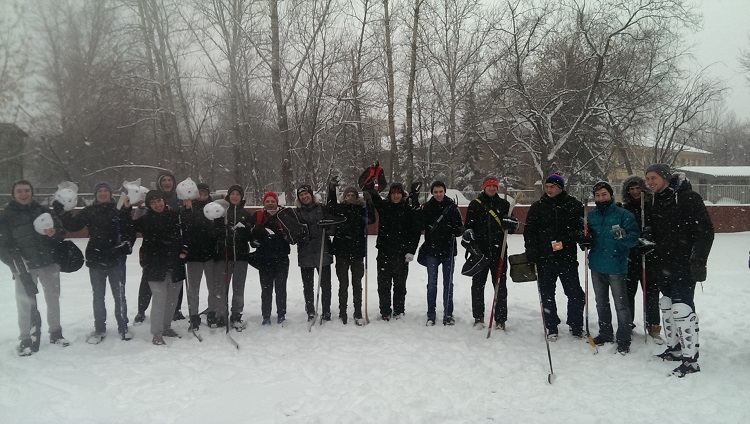 24 января состоялся дворовый турнир по хоккею, посвящённый юбилею великой Победы.
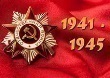 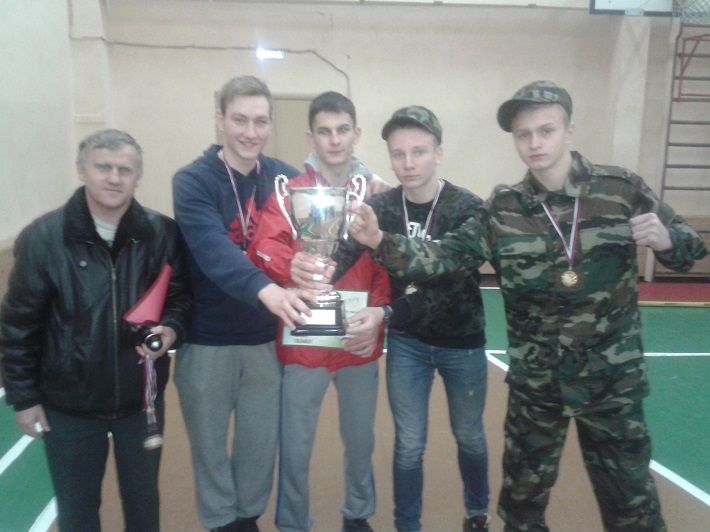 Накануне Дня защитника Отечества в городе прошла  ежегодная спартакиада призывной и допризывной молодёжи памяти воина – интернационалиста Андрея Лысенко.. Первое место заняли ученики школы № 5.
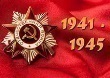 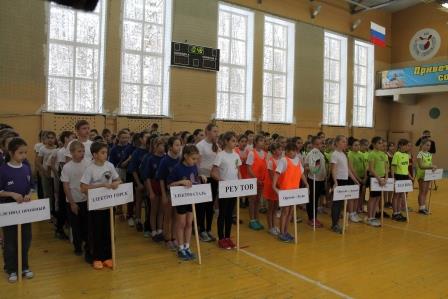 Команда школы №4 заняла первое место в зональных соревнованиях «Весёлые старты» среди учеников 2004-2005 года рождения..
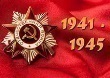 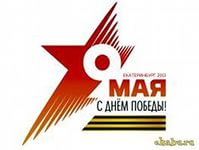 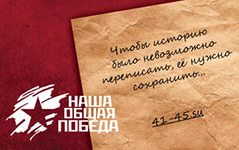 ПОЕЗДКИ ПО МЕСТАМ БОЕВОЙ СЛАВЫ
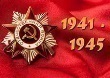 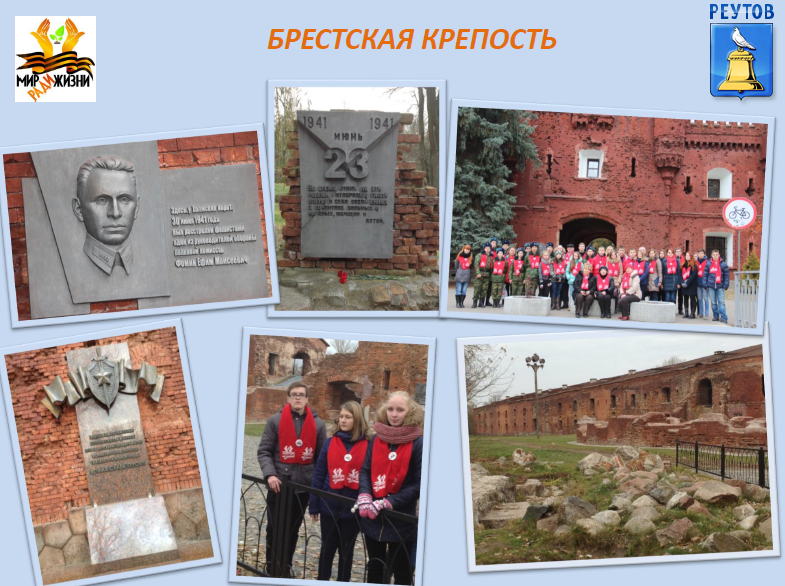 Группа педагогов и учеников школы № 6 приняла участие в военно-патриотической акции « В памяти народной» в рамках проекта « Мир ради жизни».. Ребята и взрослые побывали в Белоруссии.
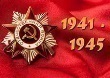 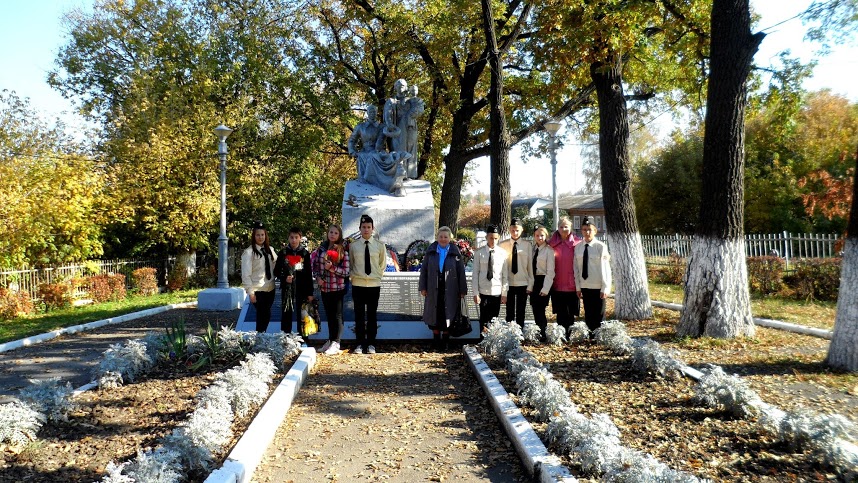 Ученики школы № 1 под руководством учителя Кравченко  Т.М. побывали в городе Плавске Тульской области на месте гибели лётчика Алексея Логачёва – выпускника школы предвоенных лет.
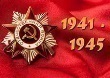 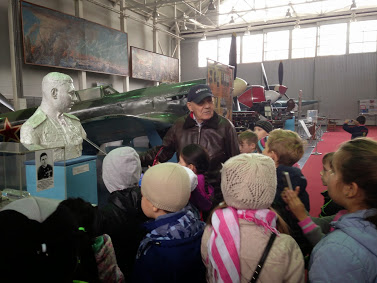 Ученики школы № 1 побывали в Центральном музее   Военно – воздушных сил в Монино, узнали о действиях военной авиации в годы войны.
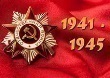 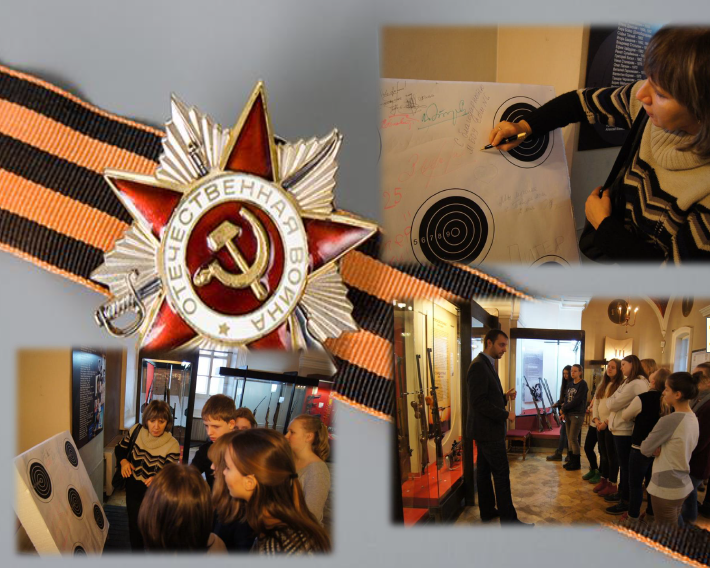 Ученики школы № 6 побывали в городе – герое Туле, посетили музеи и памятники, связанные с историей Великой Отечественной войны.
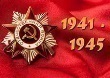 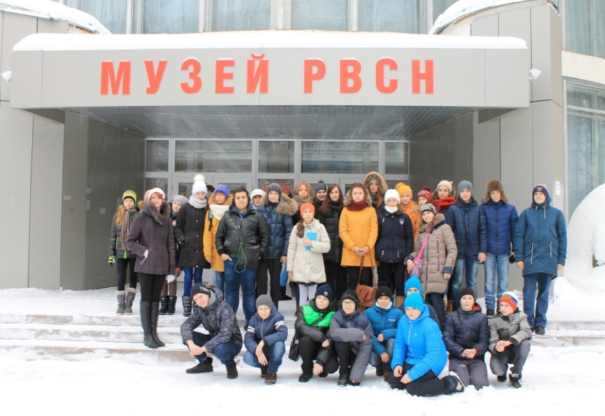 Ученики школы № 6 побывали  на экскурсии в музее  ракетных войск стратегического назначения..
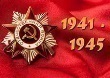 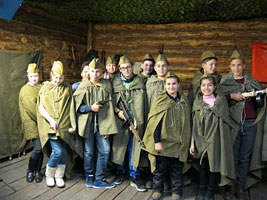 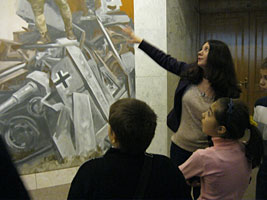 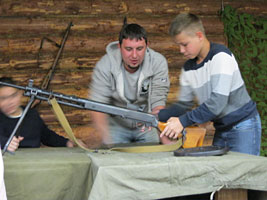 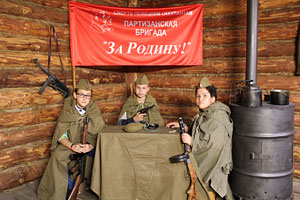 Ученики школы № 6 побывали  на экскурсии в музее на Поклонной горе.
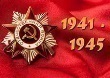 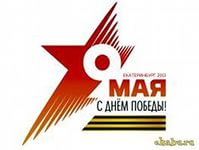 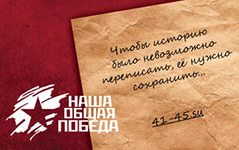 ИССЛЕДОВАТЕЛЬСКАЯ И ПОИСКОВАЯ РАБОТА
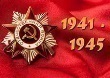 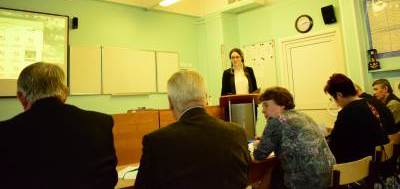 30 ноября прошёл городской этап конкурса краеведческих исследовательских работ учащихся «Отечество».  Ученики школ города представили работы в различных секциях, в том числе и в секции «Военная история».
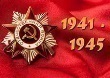 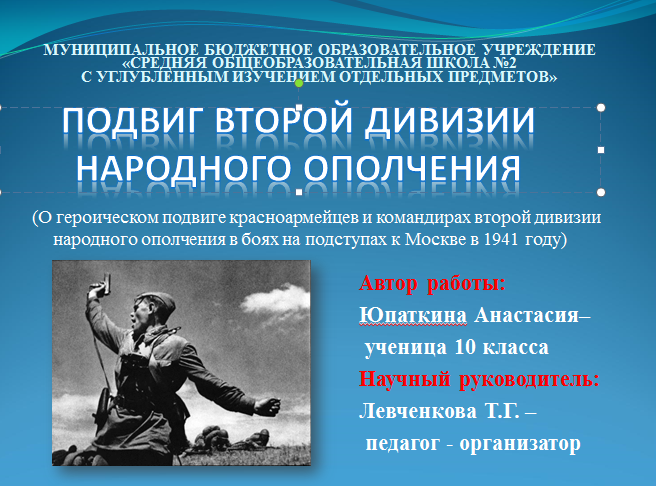 Ученики школы №2 под руководством Собко В.С.  и Левченковой Т.Г. провели большую исследовательскую работу по изучению истории второй дивизии народного ополчения.
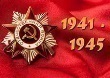 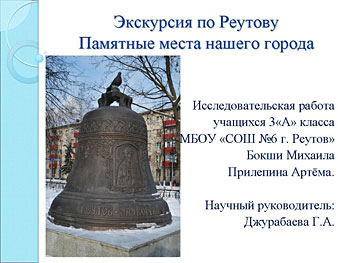 Ученики школы № 6 под руководством Джурабаевой Г.А.  подготовили исследовательскую работу о памятных местах Реутова. В работе представлен материал и о  событиях войны.
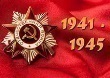 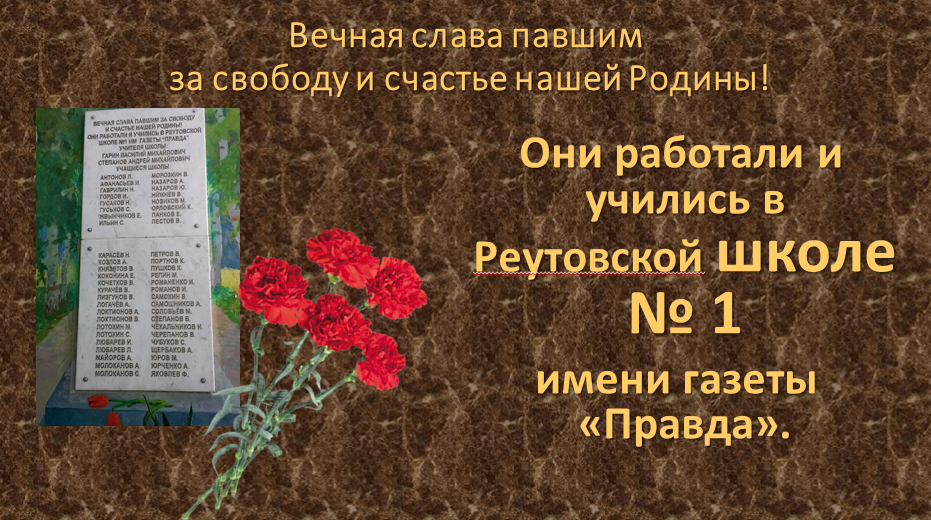 Ученики и педагоги школы № 1 оформили электронную Книгу Памяти о своих учениках, которые погибли в годы Великой Отечественной войны..
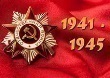 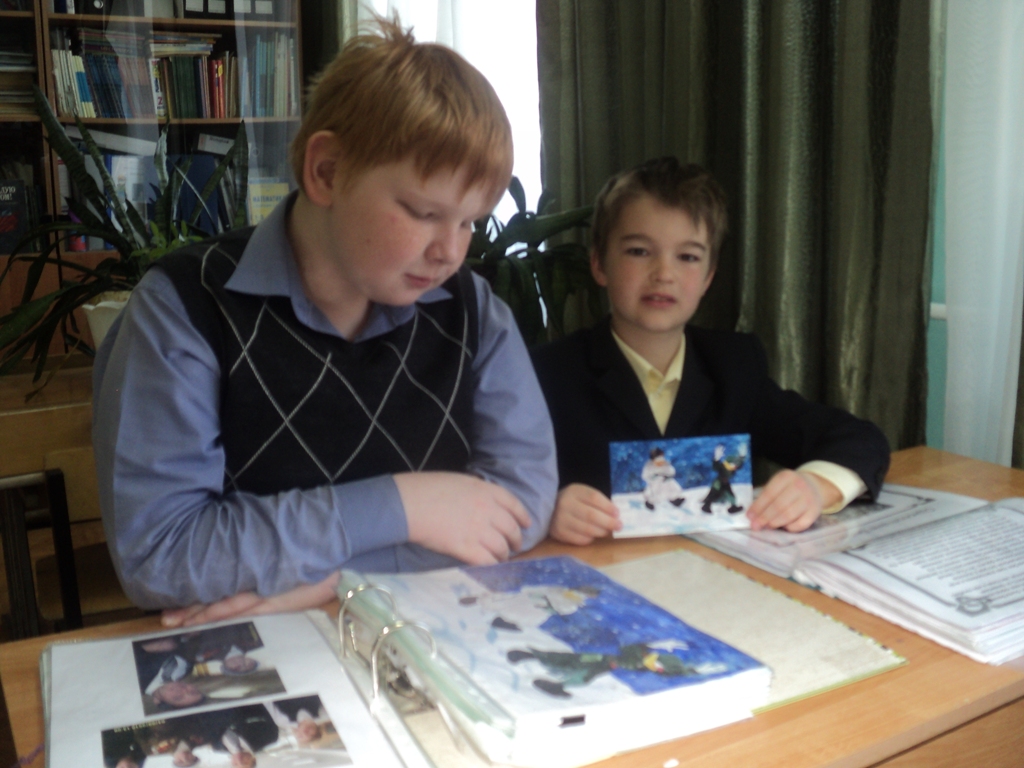 Ученики школы № 5 под руководством Зуйловой Н.М. составляют Книгу Памяти о своих близких – участниках Великой Отечественной войны.
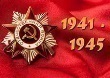 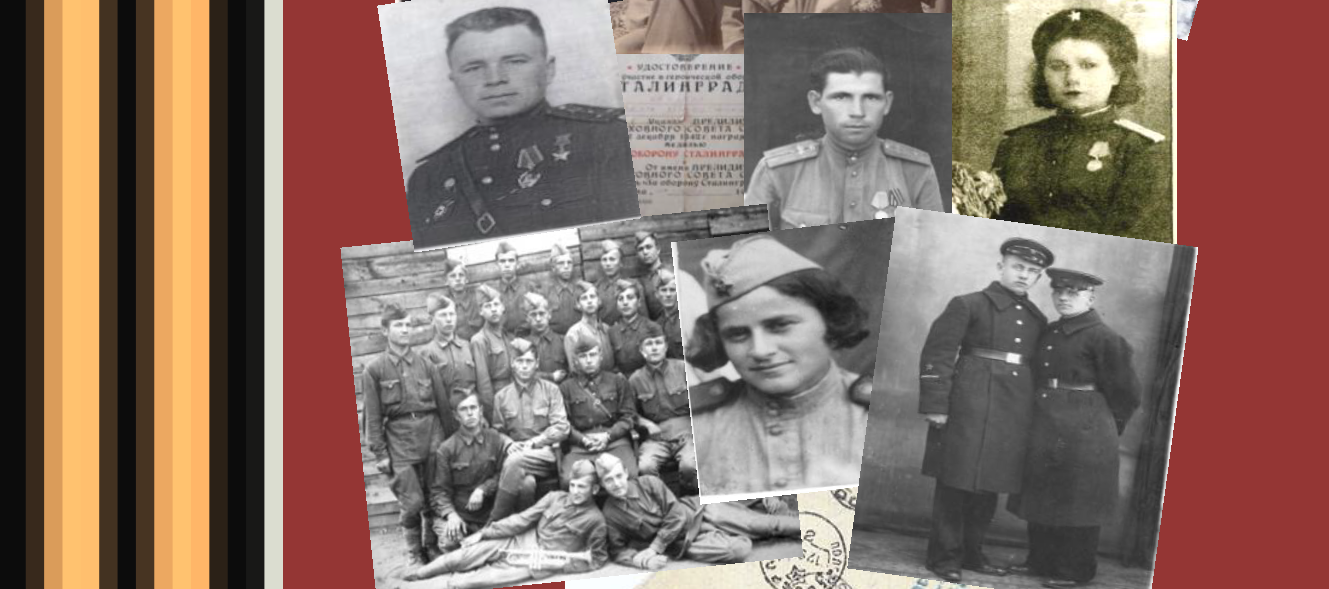 В гимназии продолжается работа по созданию Книги Памяти «Семейные хроники Победы».
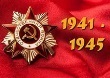 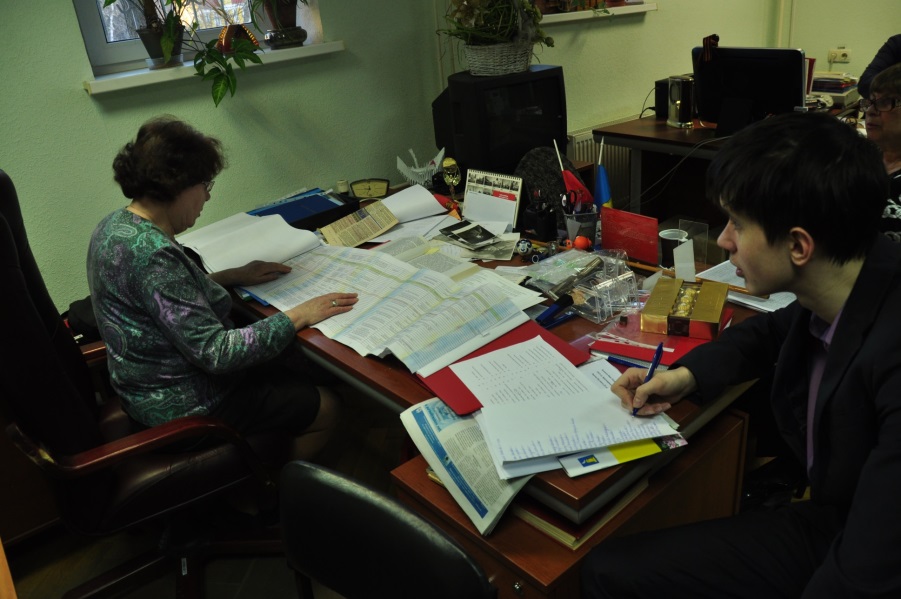 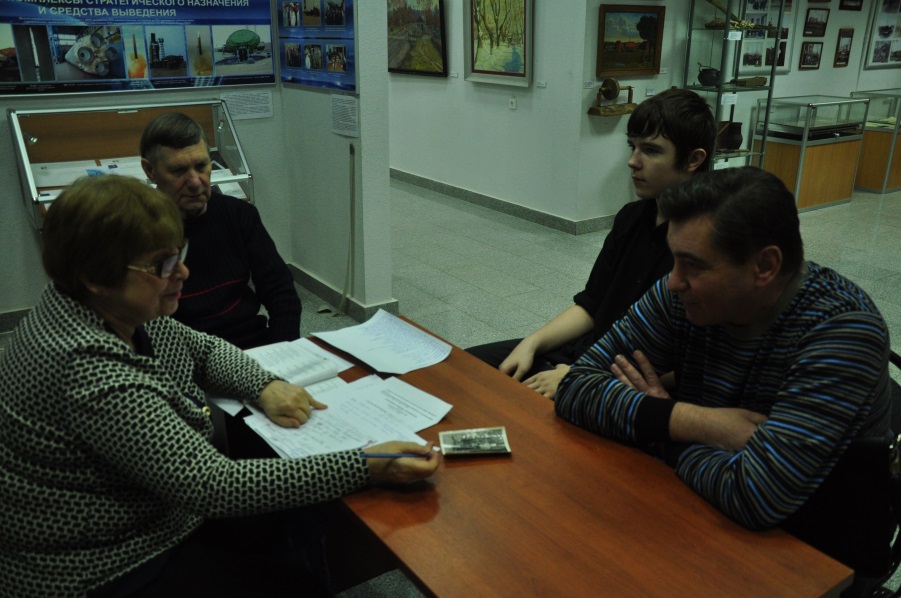 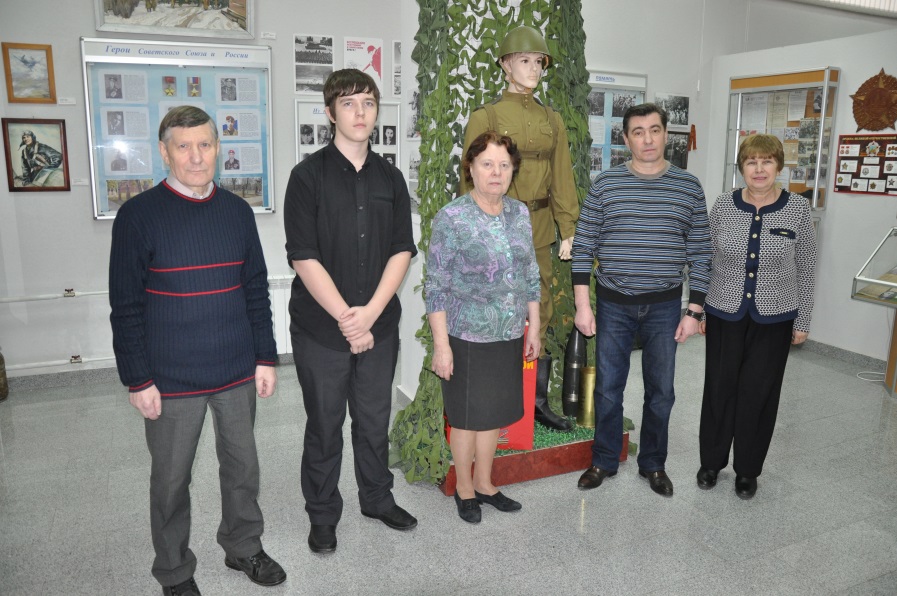 По инициативе краеведа Собко В.С. и поисковой группы школы № 2  в городском музее ведётся работа по уточнению списка реутовских ополченцев.
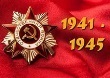 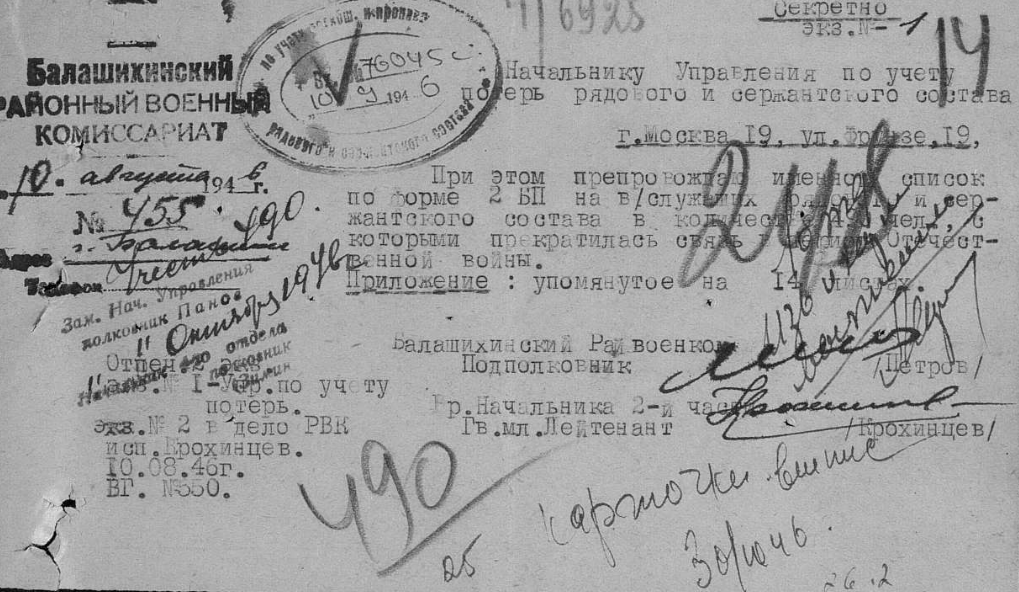 По инициативе краеведов Собко В.С. и Соенковой Е.К.  в музее ведётся работа по  уточнению списков реутовцев, пропавших без вести в годы войны , имена которых не занесены на плиты Мемориала.
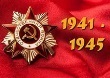 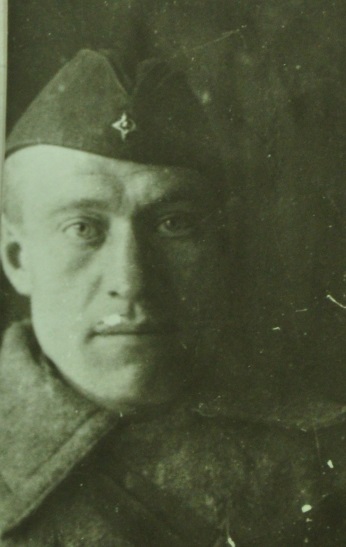 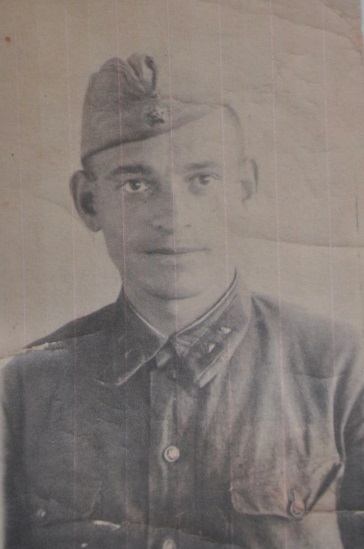 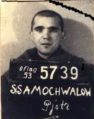 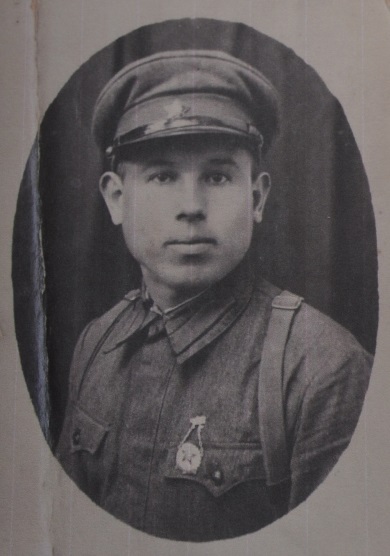 Кужма 
Антон
 Дементьевич
Быкасов
 Иван 
Петрович
Липаткин Тимофей Наумович
Самохвалов
 Пётр 
Егорович
.
.
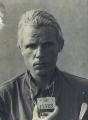 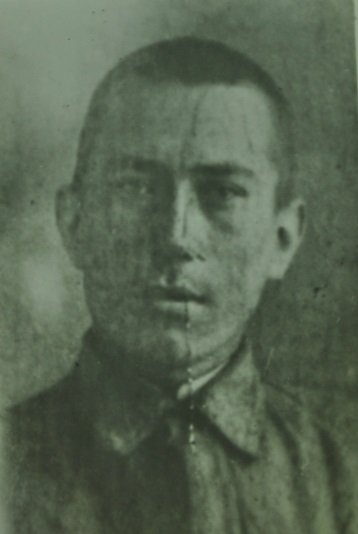 Харитонов Павел Васильевич
Куранов 
Андрей Трофимович
В  ходе поисковой работы найдены новые фотографии реутовцев, погибших в годы Великой Отечественной войны.
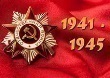 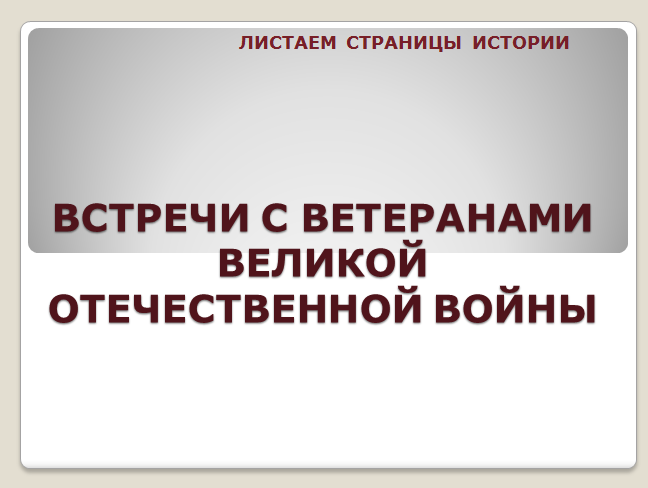 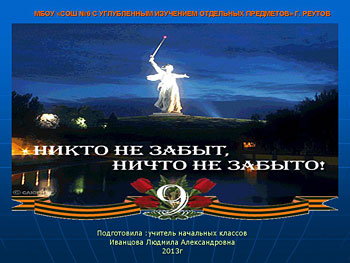 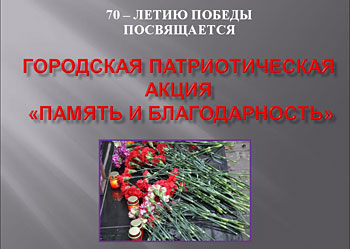 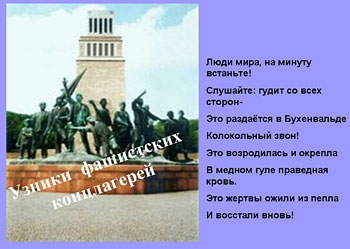 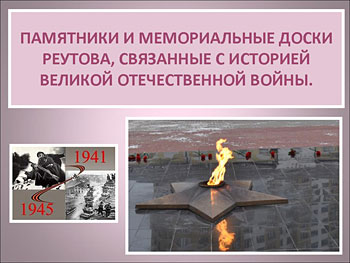 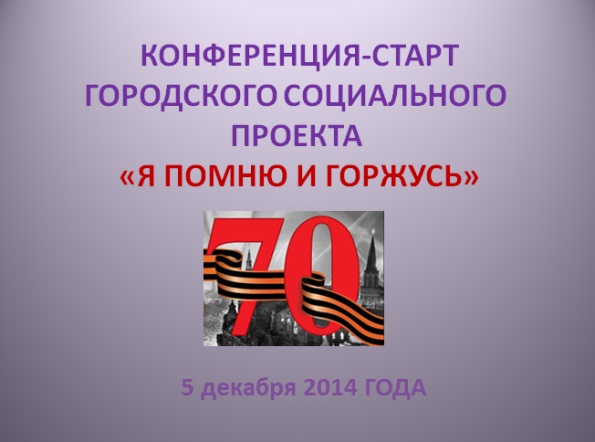 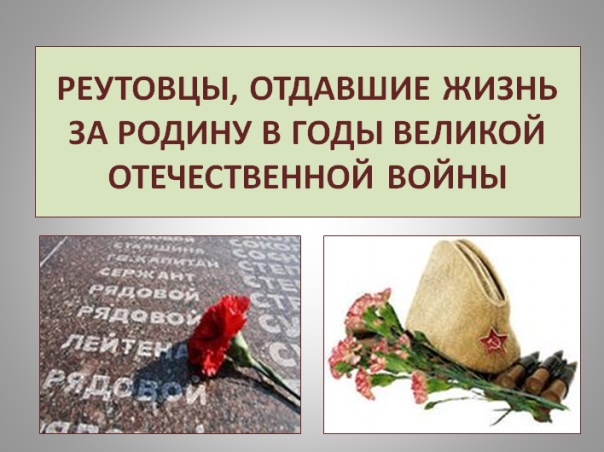 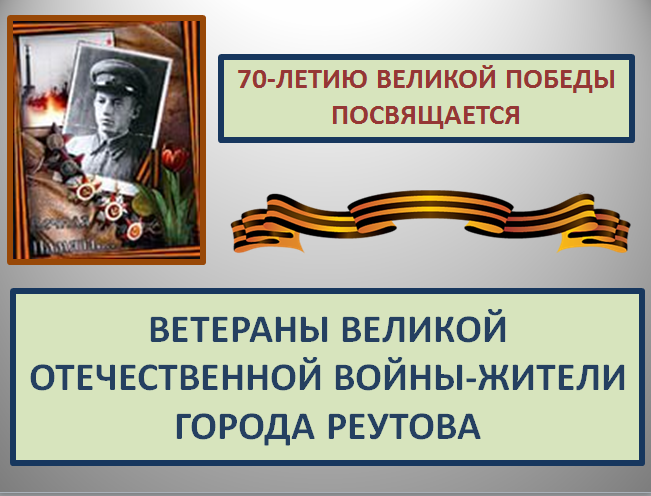 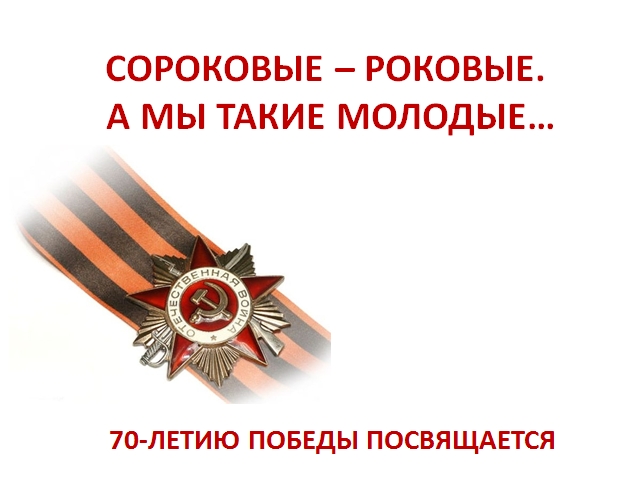 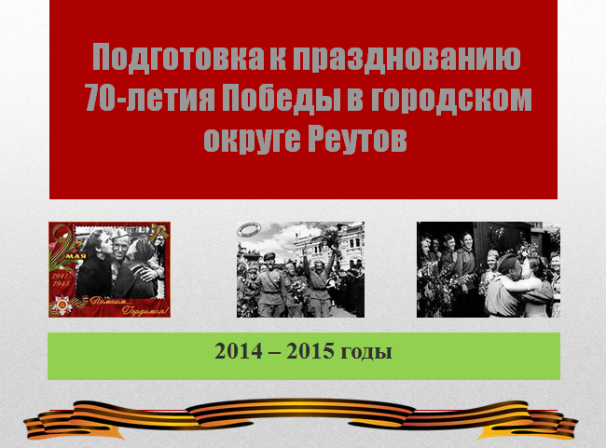 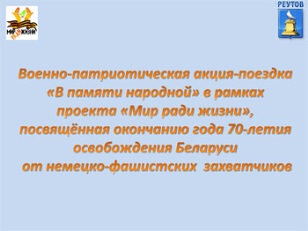 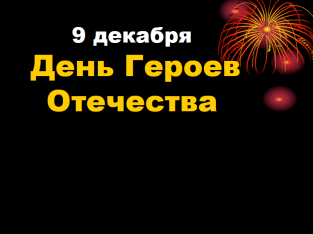 Представителями городской общественности , учениками и педагогами школ города   подготовлен ряд компьютерных презентаций к юбилею Победы, которые широко используются в работе.